Министерство образованияРеспублики Мордовия
Портфолио
Тарасовой
Татьяны Борисовны,
воспитателя 
МАДОУ «Детский сад №36»
г. о. Саранск
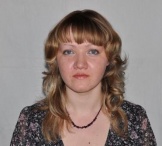 Дата рождения: 07.06.1982 годаПрофессиональное образование: высшее, МГПИ имени М.Е.Евсевьева по специальности «Педагогика и методика начального образования» квалификация «Учитель начальных классов»;  профессиональная переподготовка по программе «Педагогическая деятельность в дошкольном образовании: развитие детей раннего и дошкольного возраста» Регистрационный номер диплома: КЗ  № 63743; 3917.Дата выдачи: 26 января 2012 года; 14 апреля 2020 года.Общий трудовой стаж: 20 летСтаж педагогической работы(по специальности): 12 лет
Представление собственного          педагогического опытаТема: «Театрализованная деятельность как средство развития творческих способностей детей»          https://ds36sar.schoolrm.ru/sveden/employees/11146/182631/?clear_cache=Y
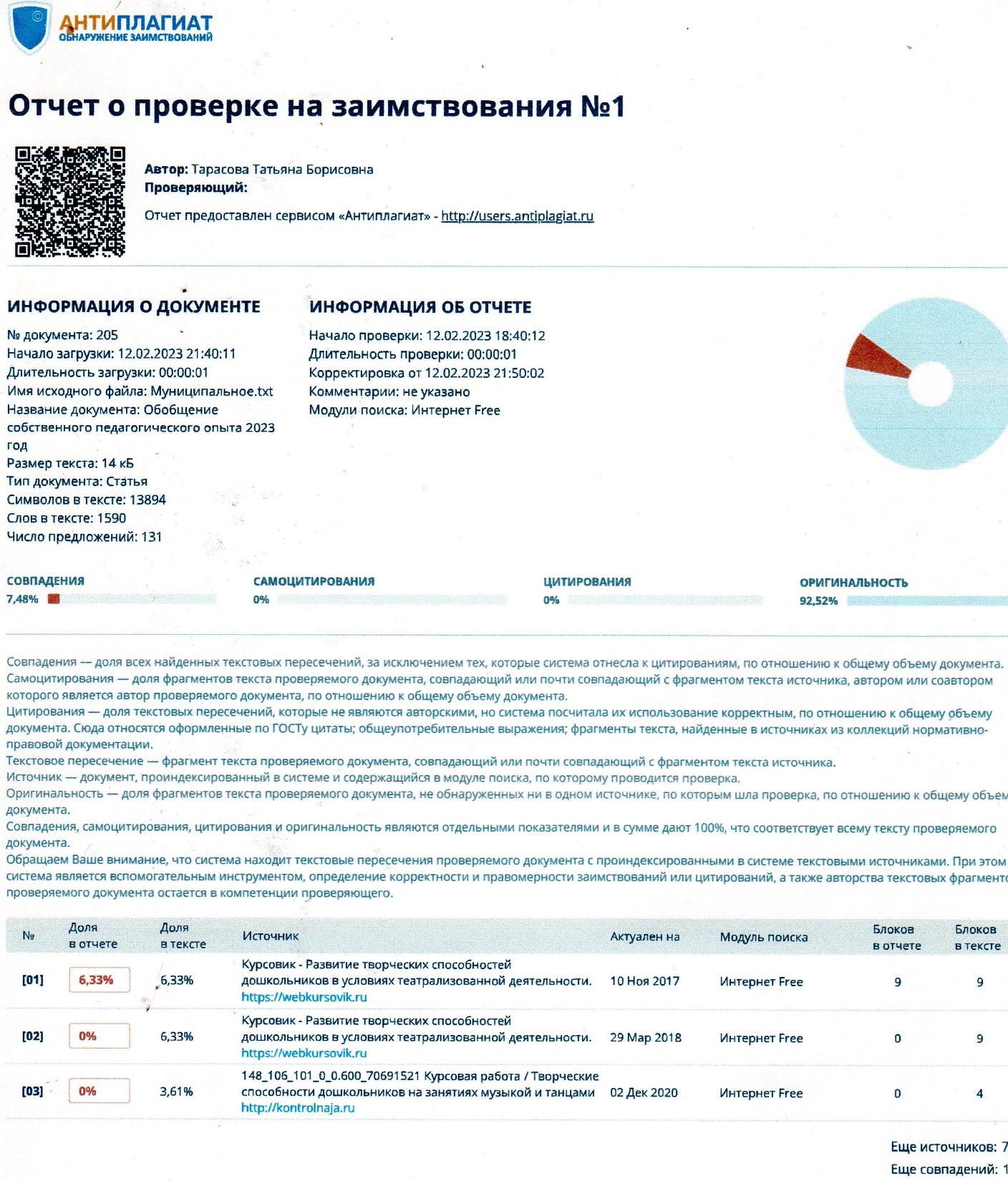 Участие в инновационной                   (экспериментальной)                          деятельности.
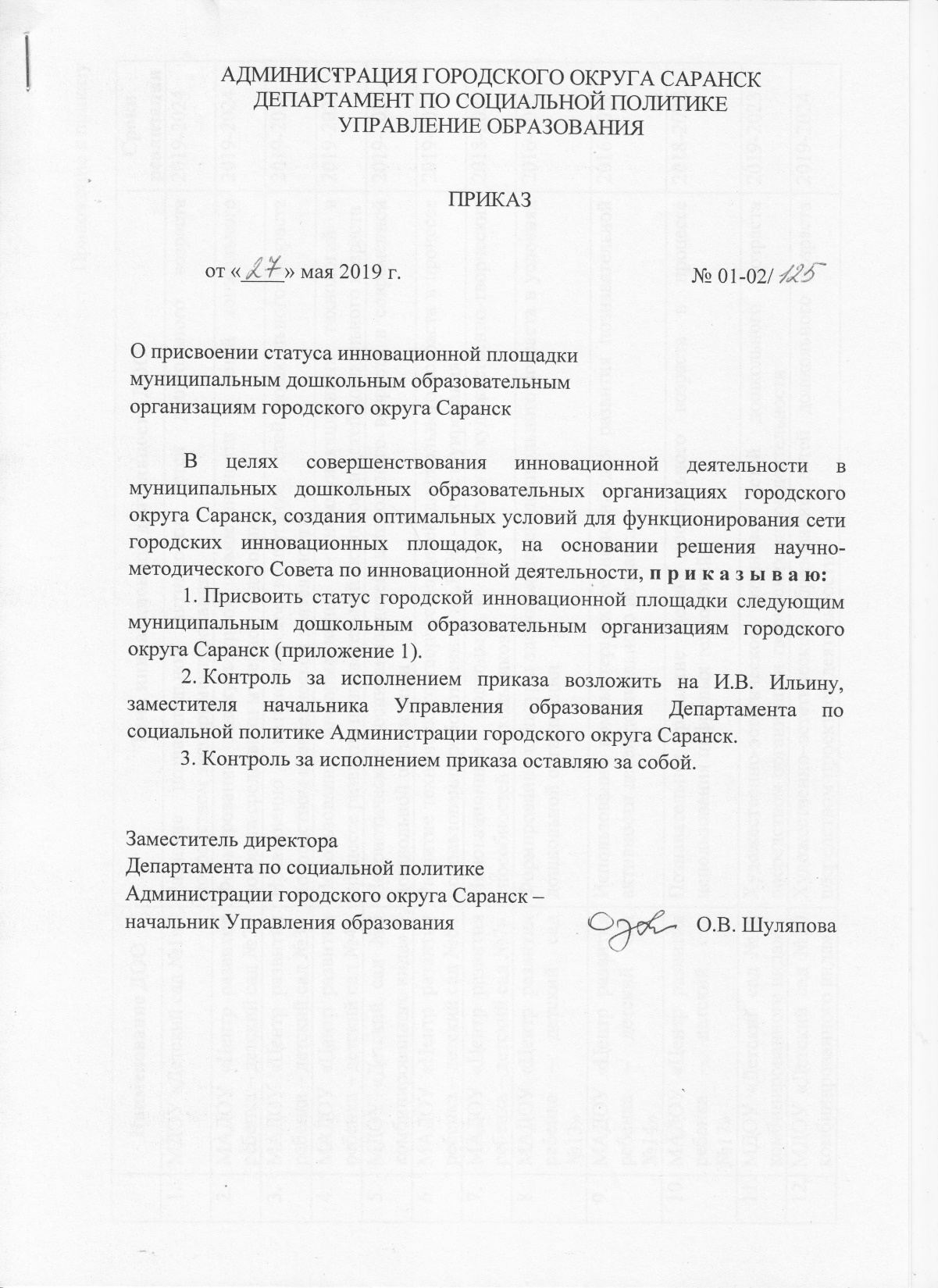 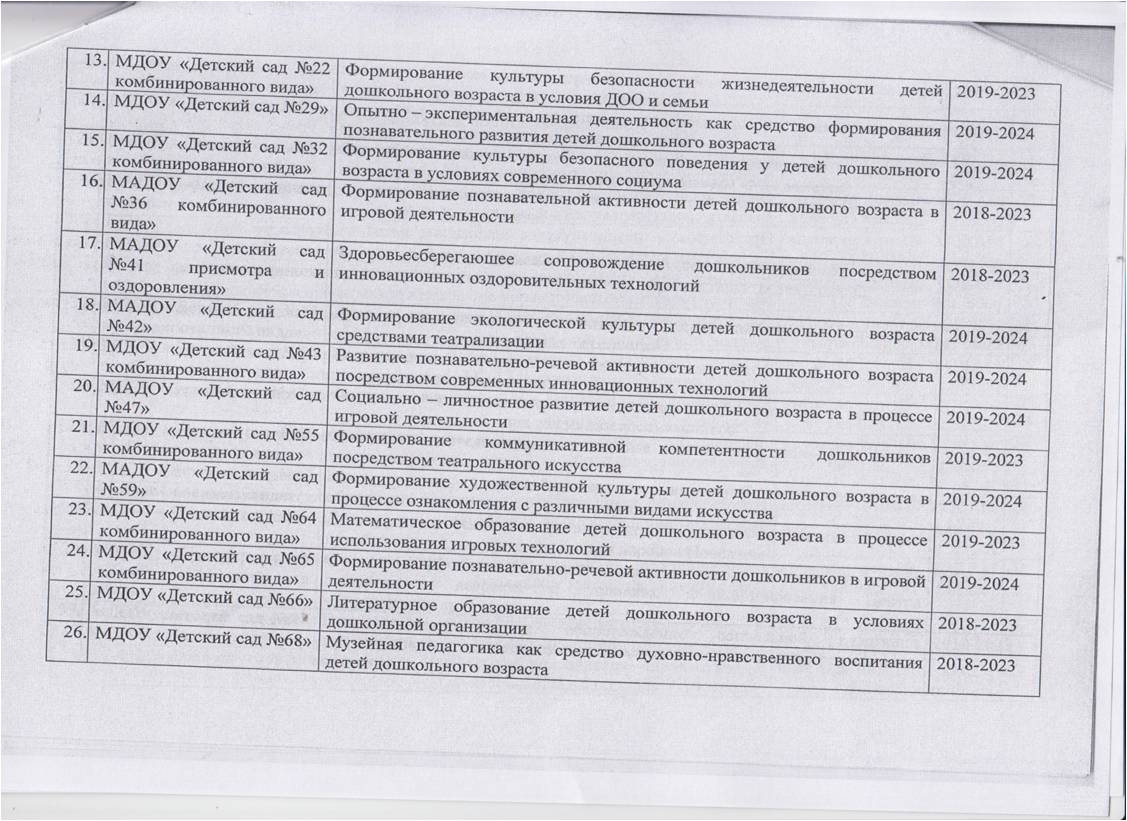 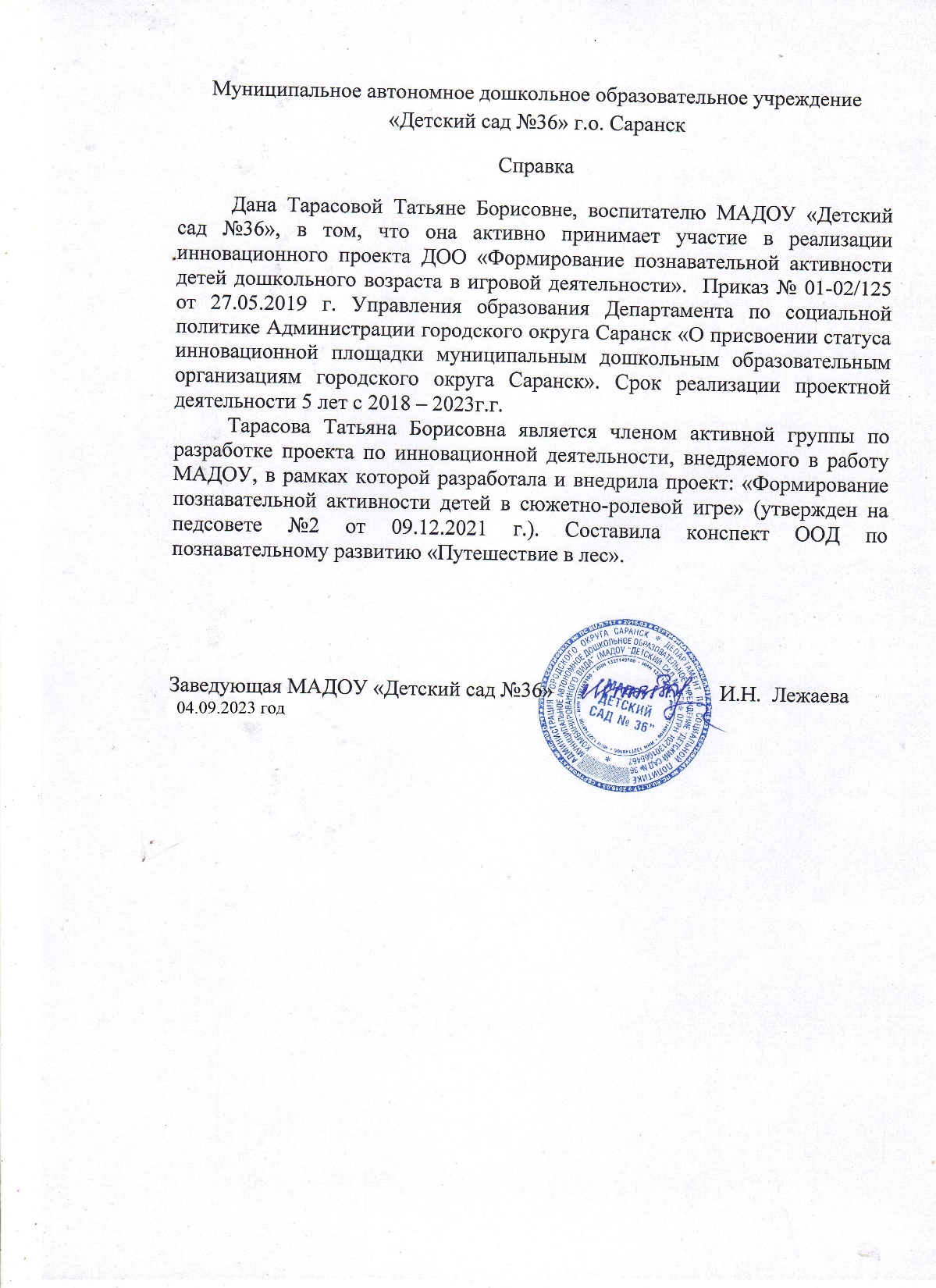 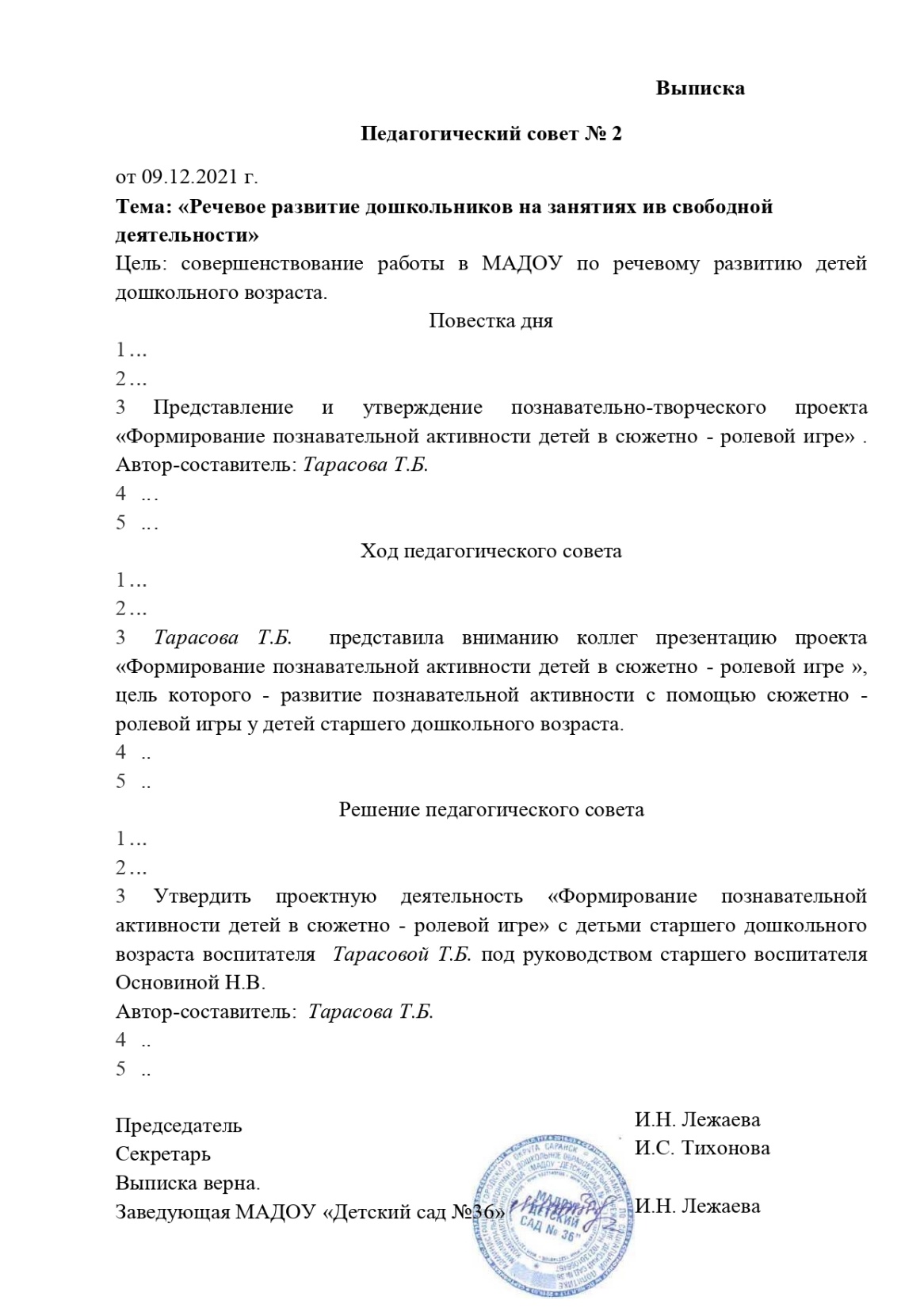 Наставничество
Наличие публикаций
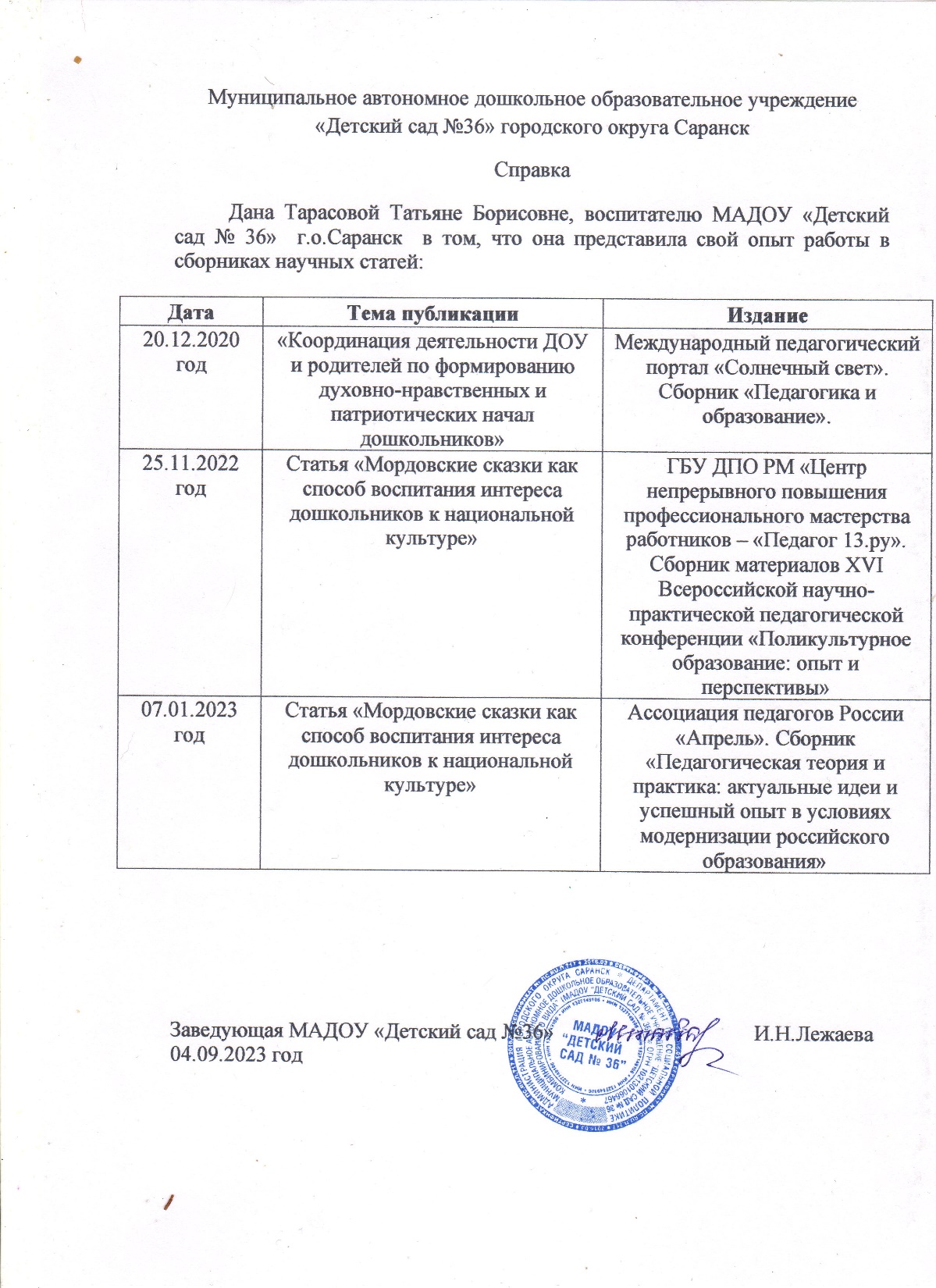 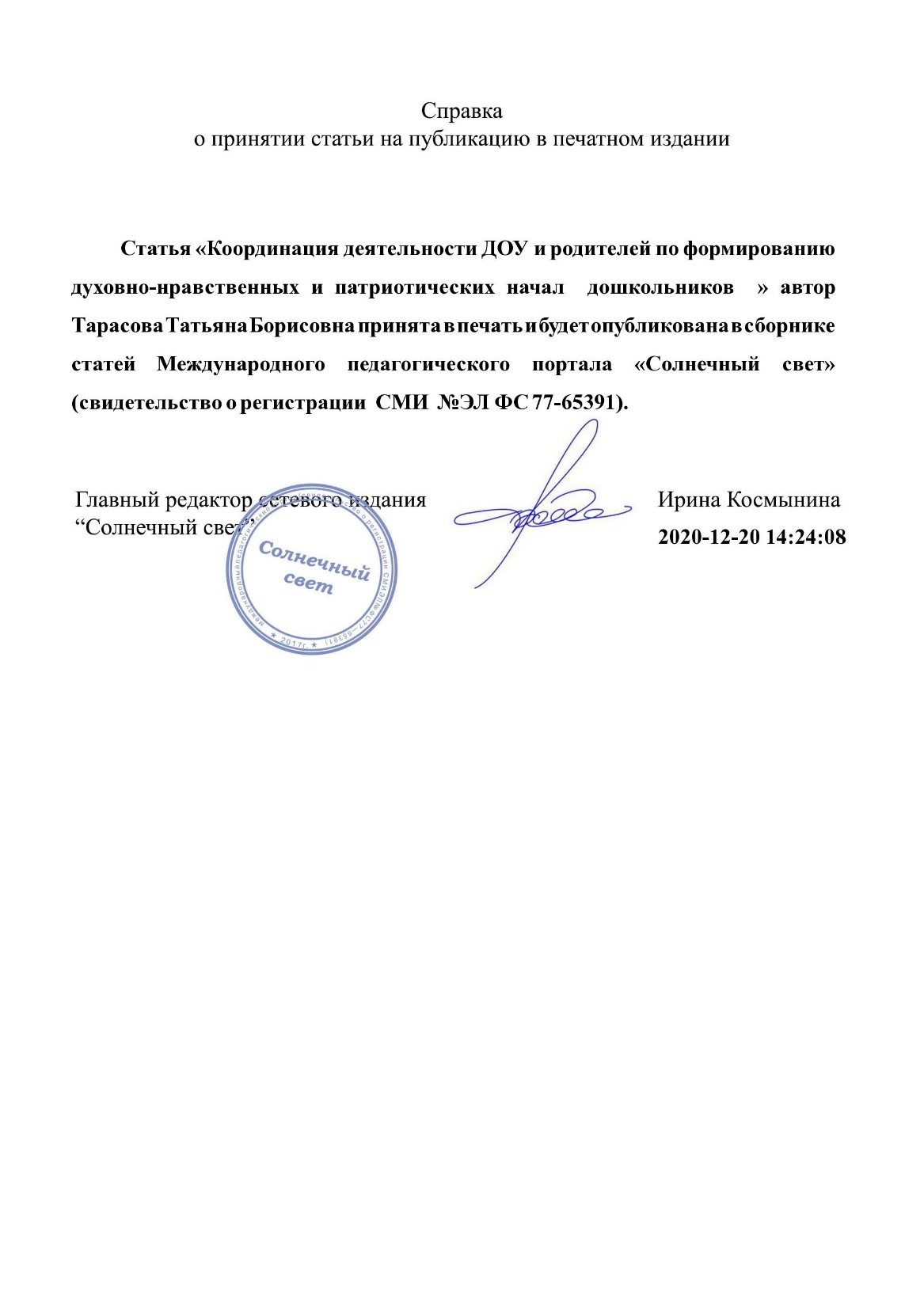 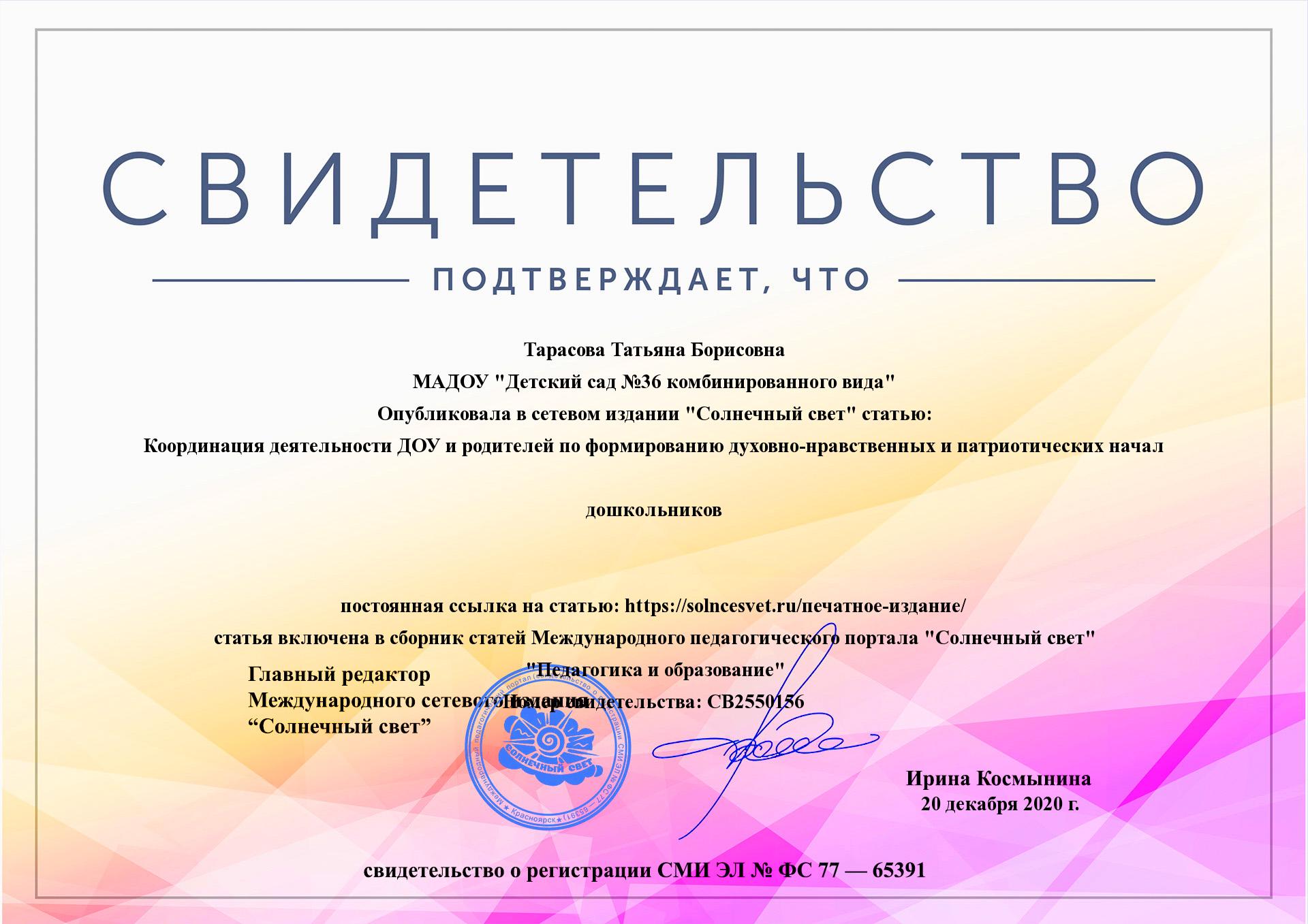 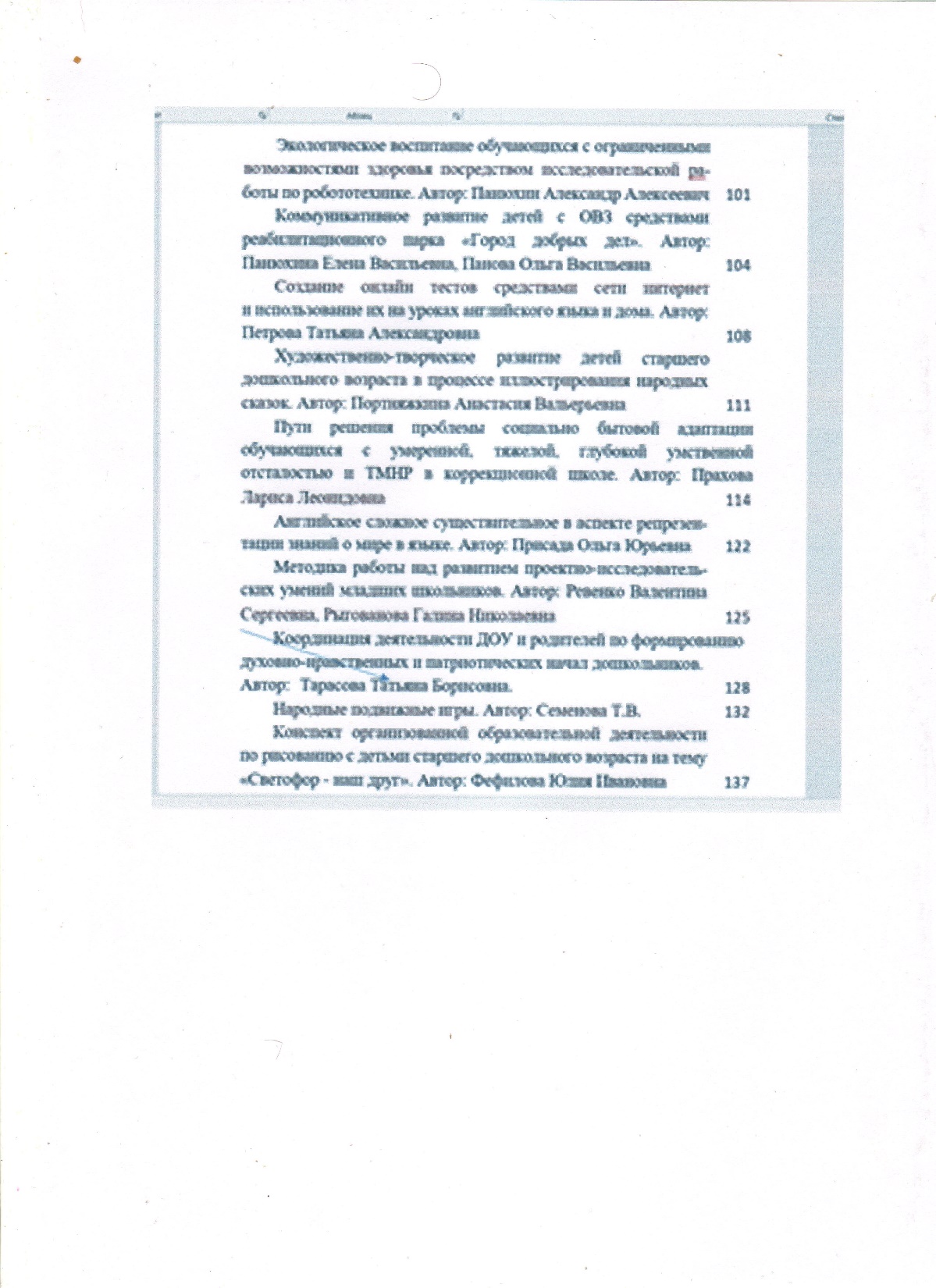 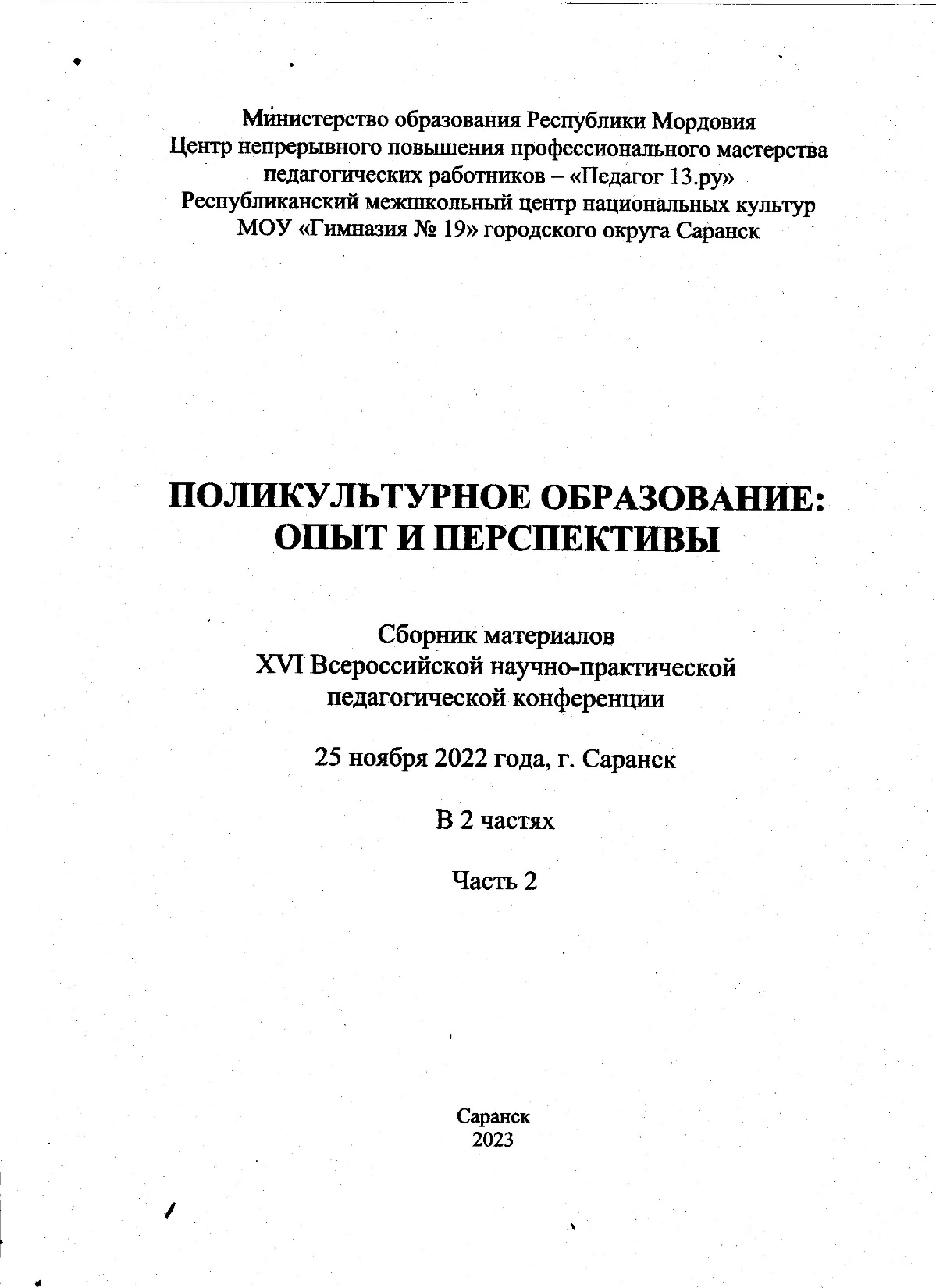 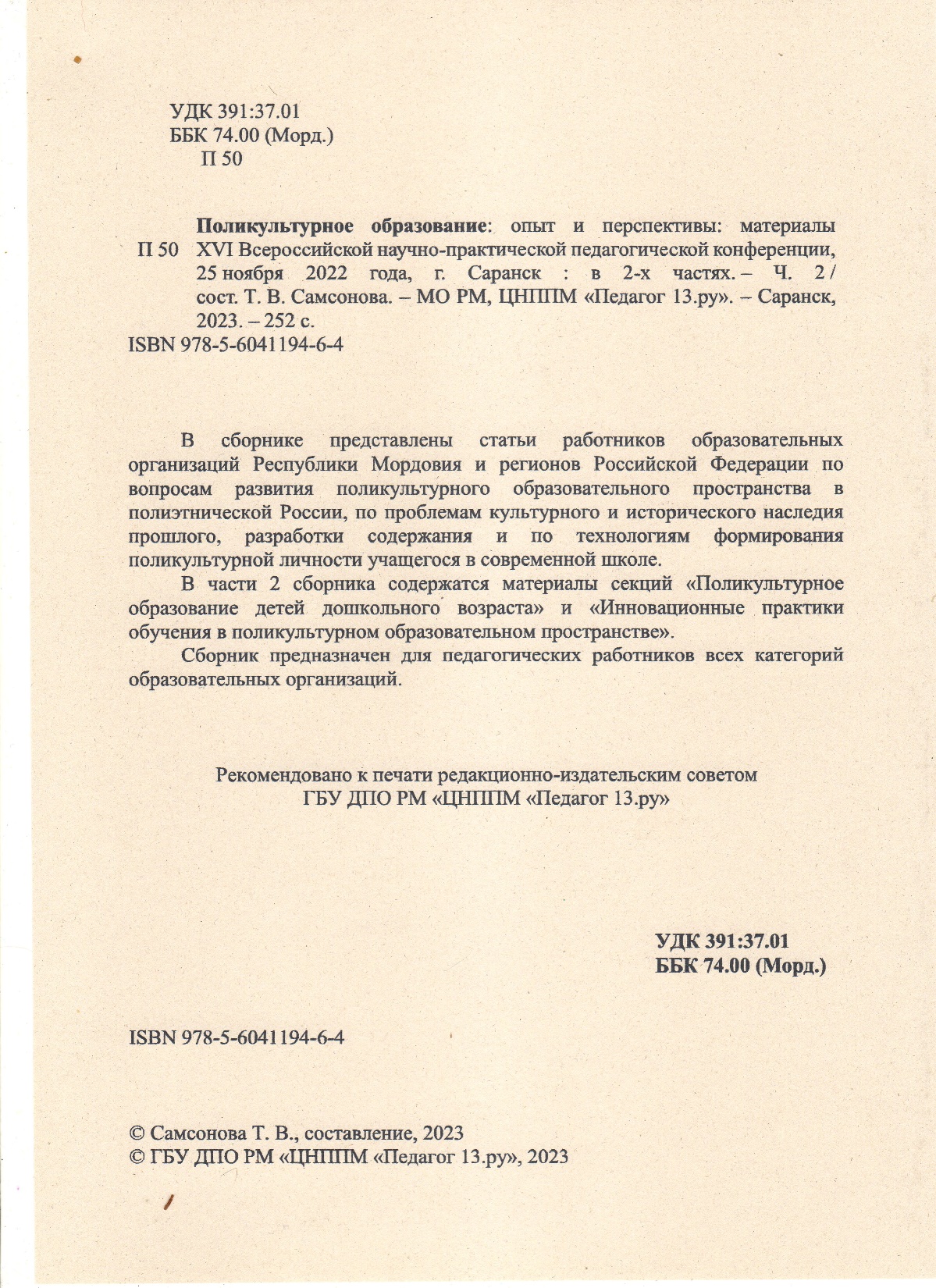 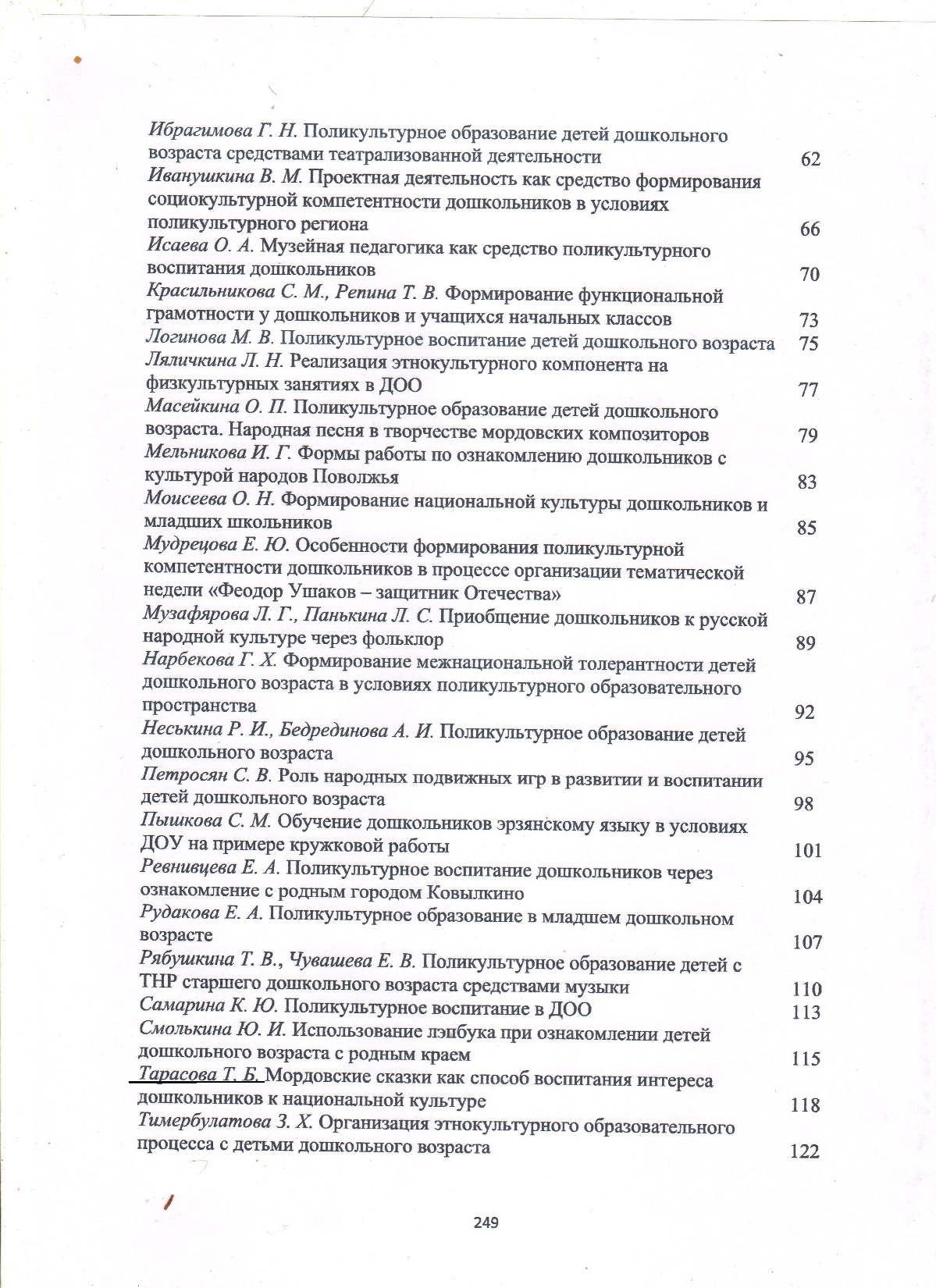 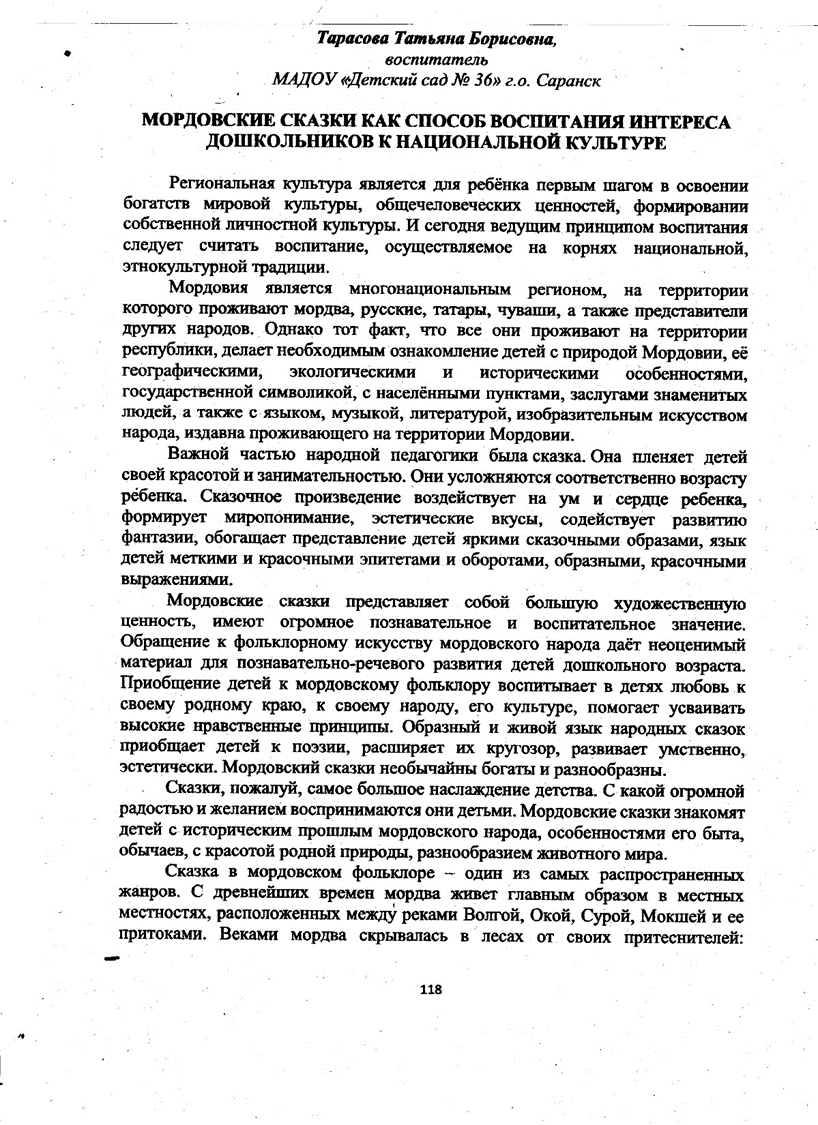 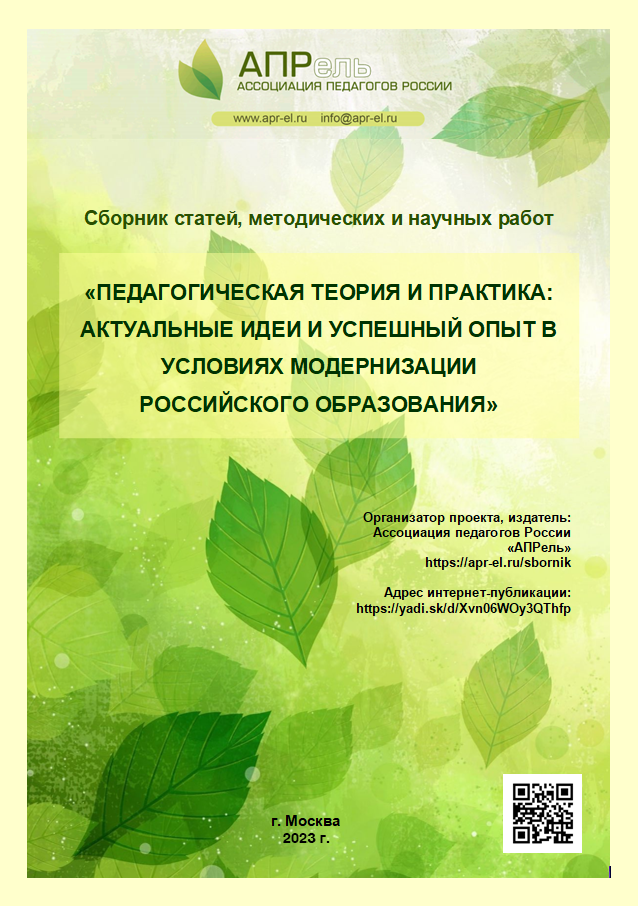 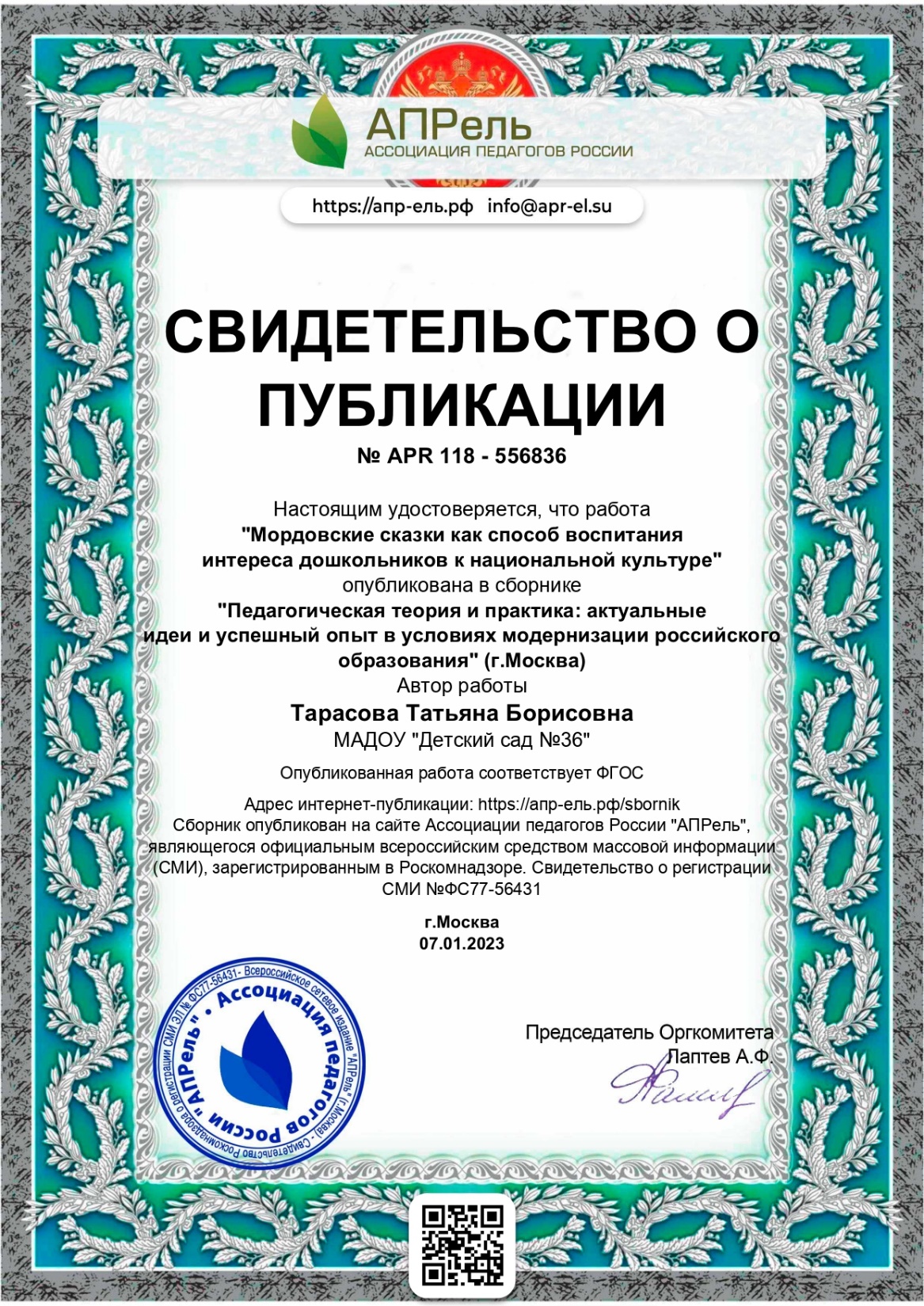 Результаты участия воспитанников в                -  конкурсах                -  выставках                -  турнирах                -  соревнованиях                -  акциях                -  фестивалях
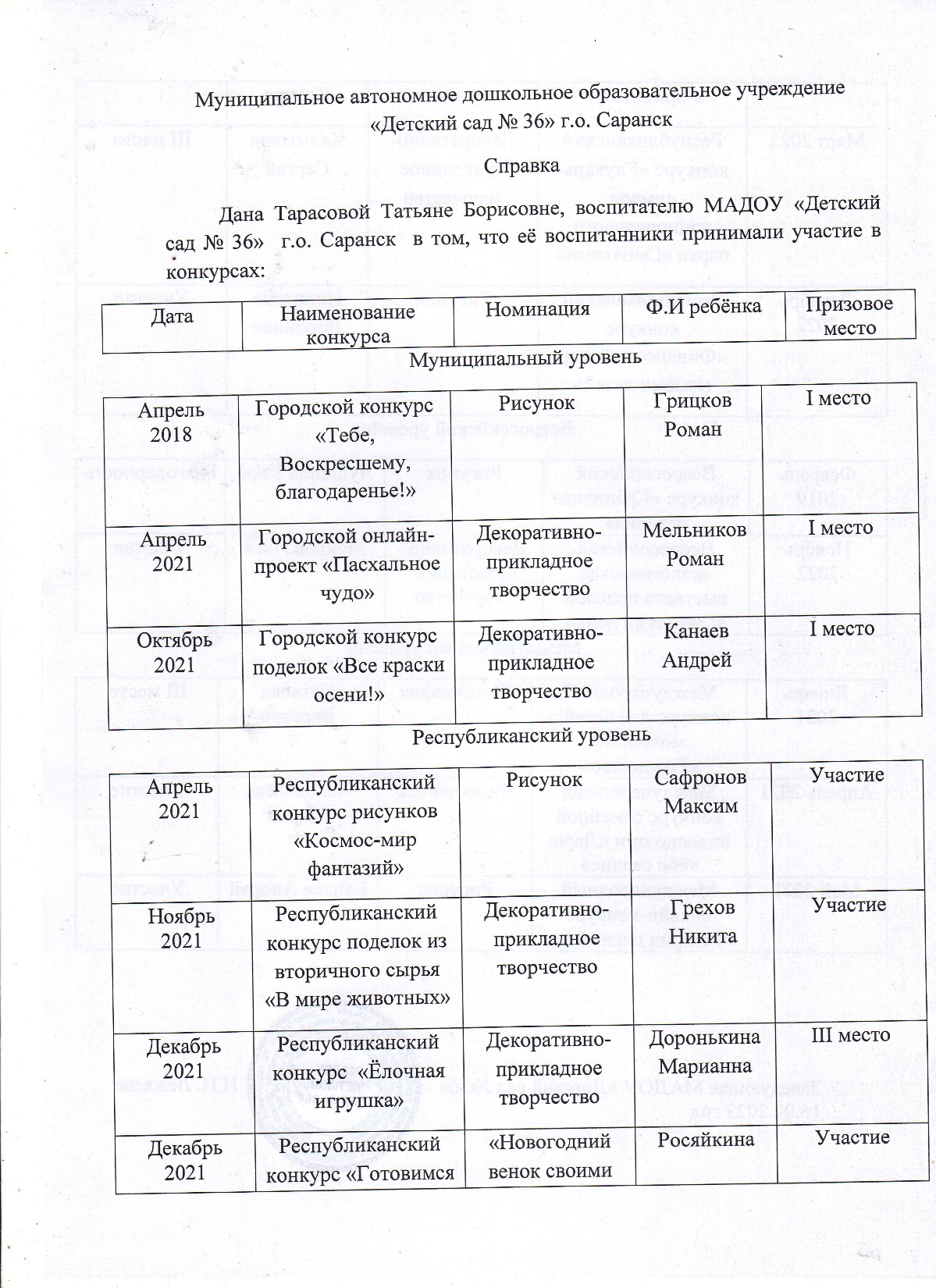 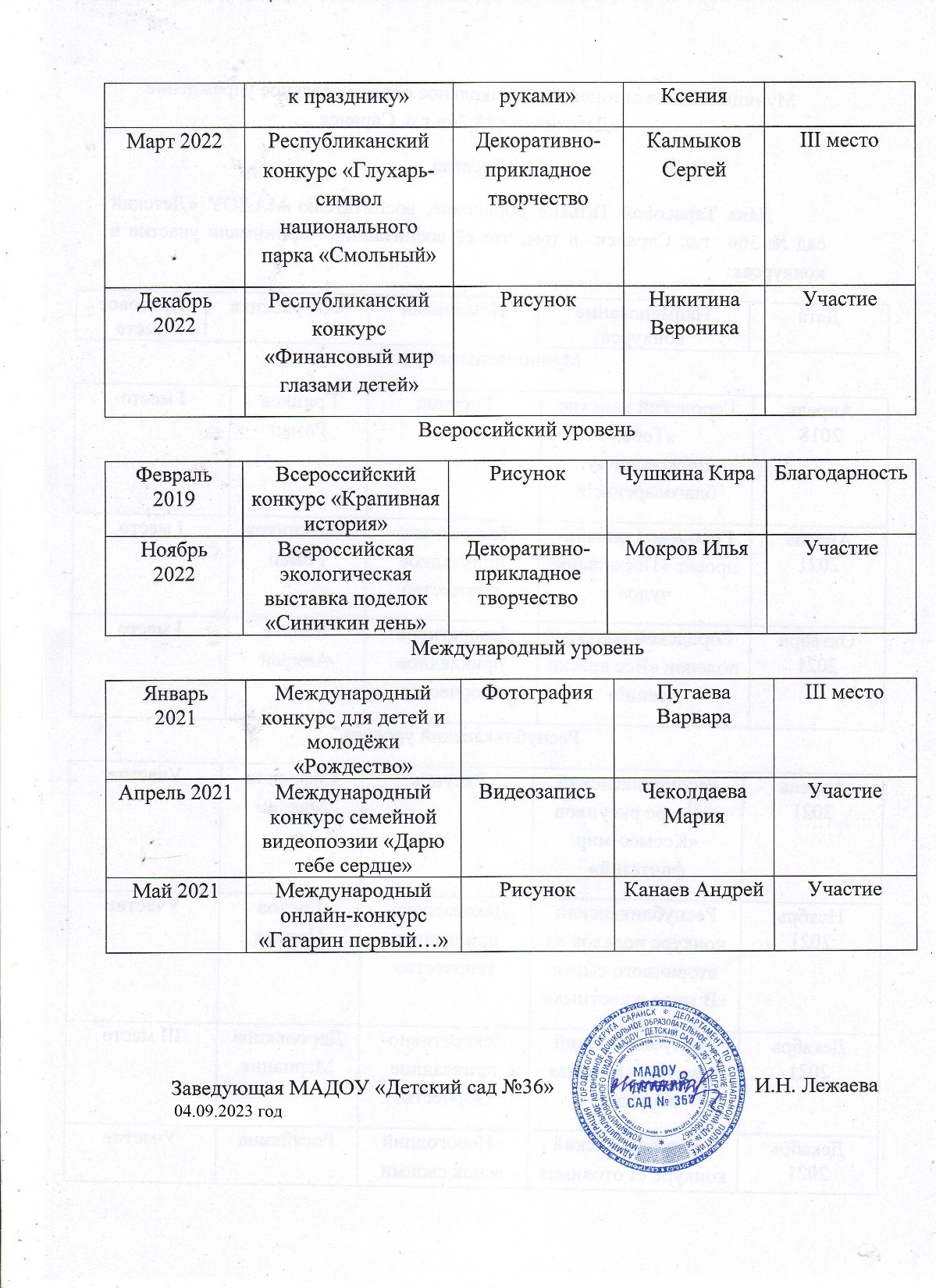 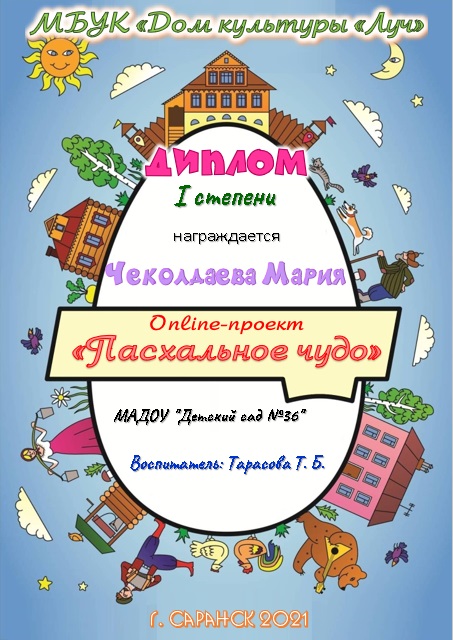 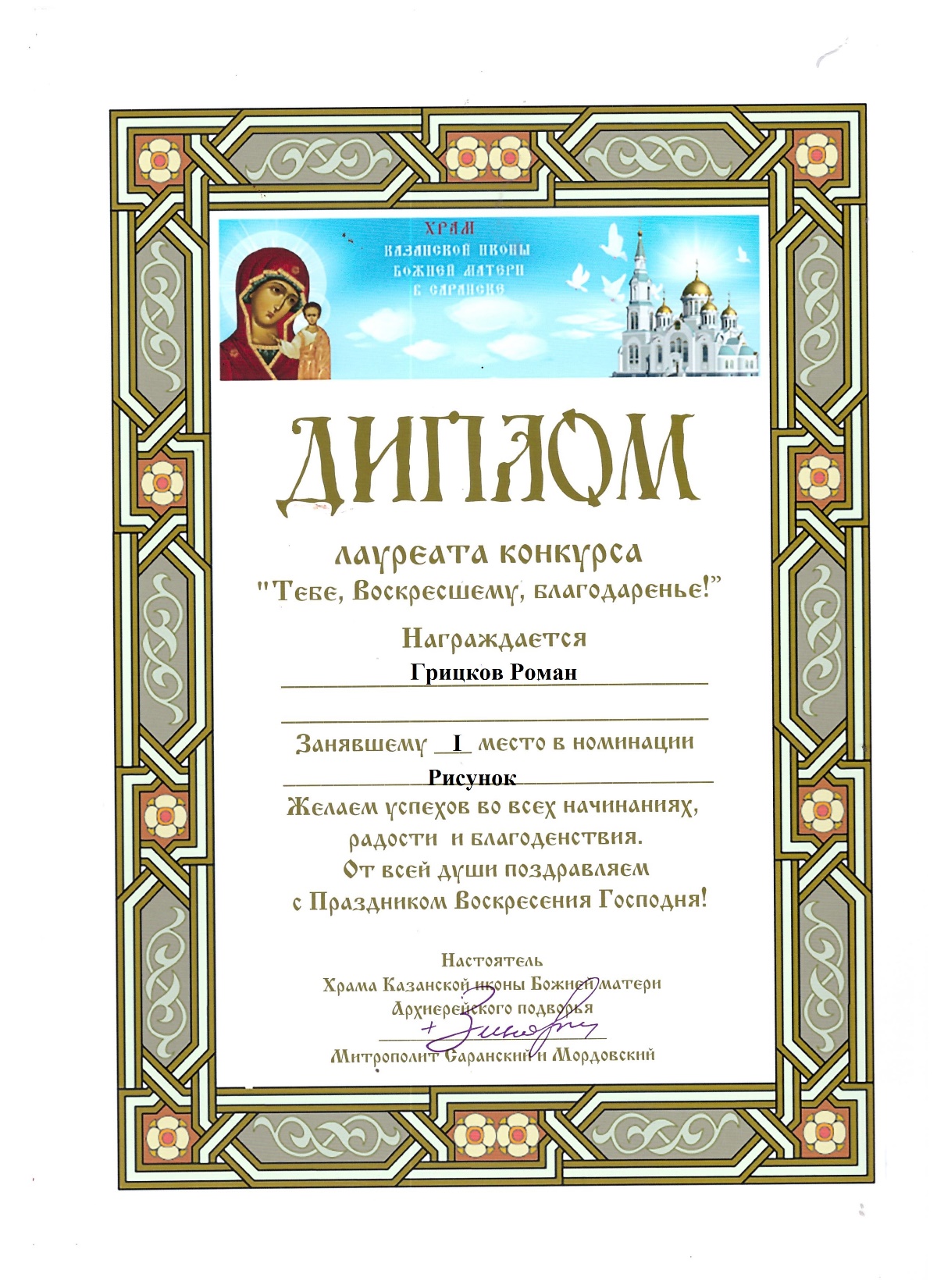 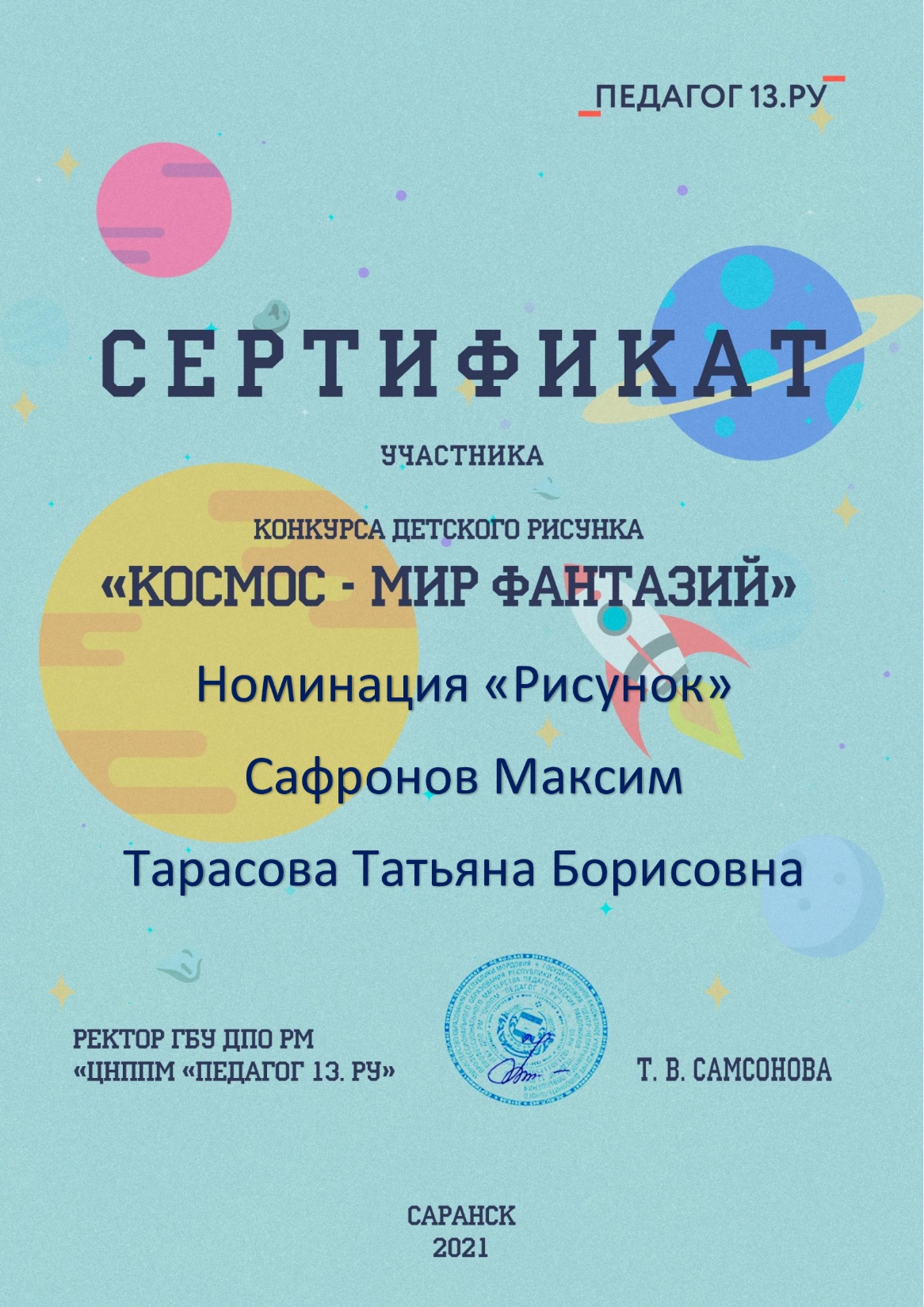 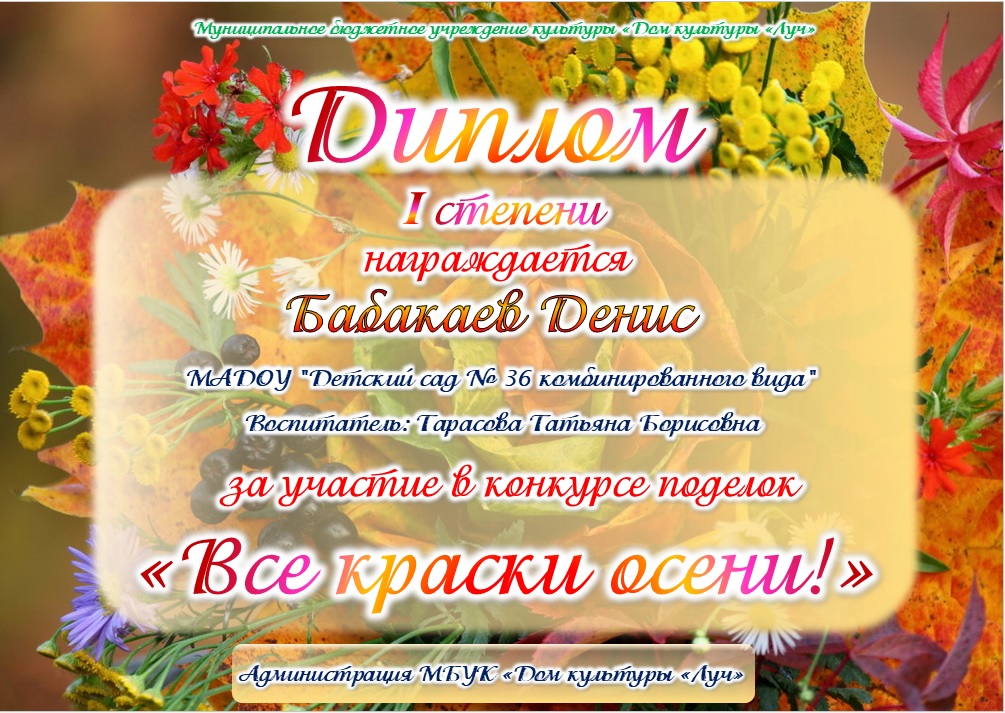 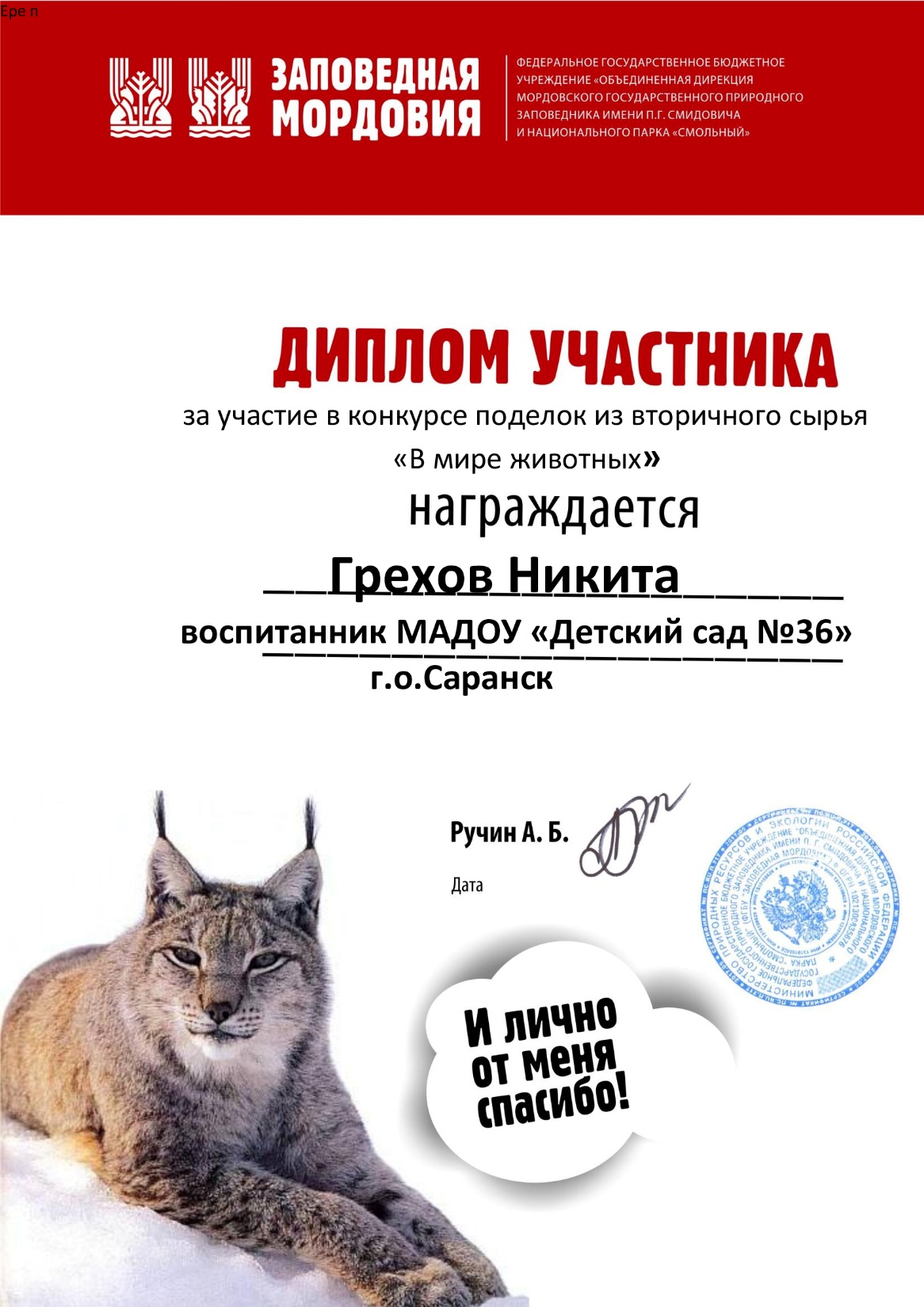 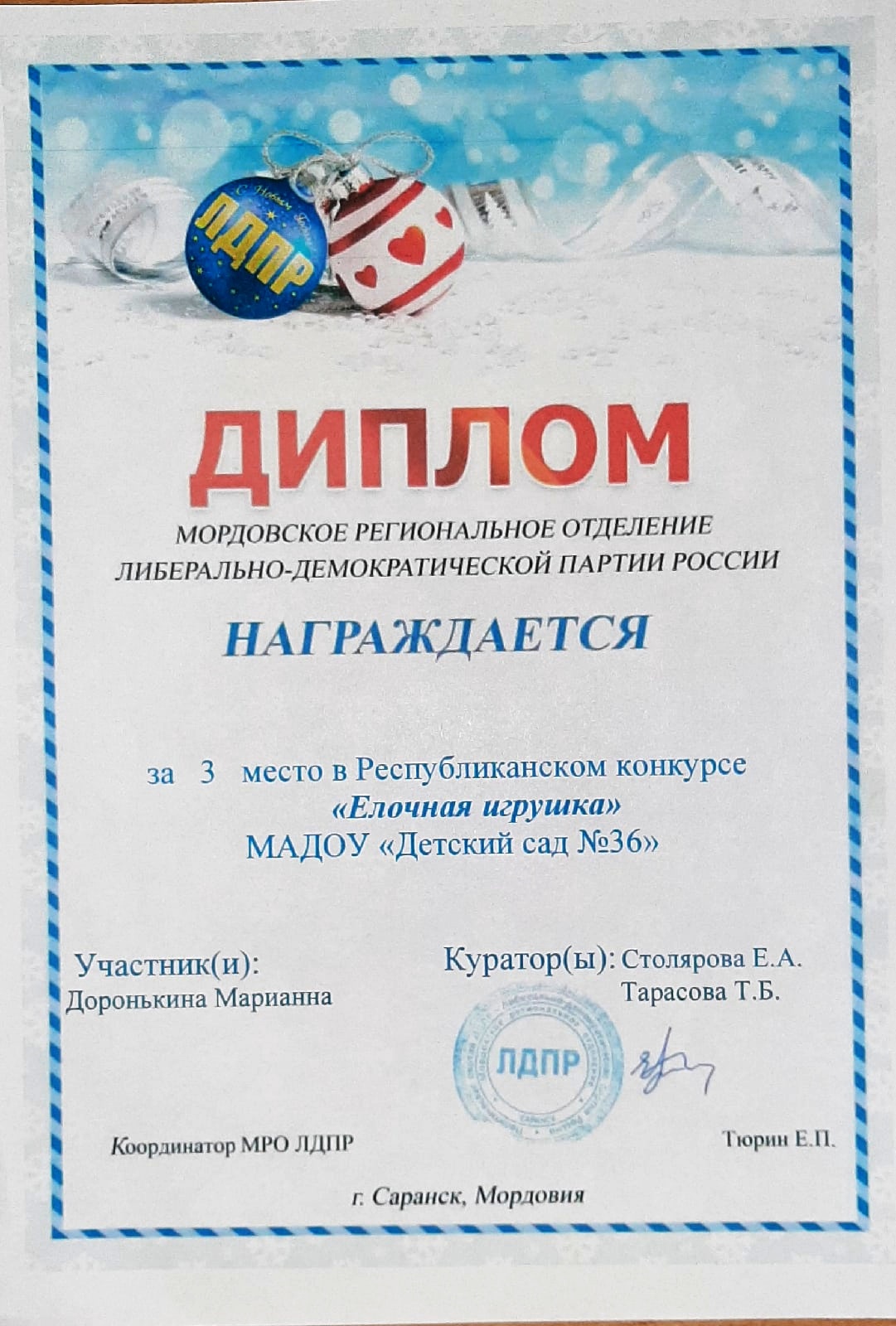 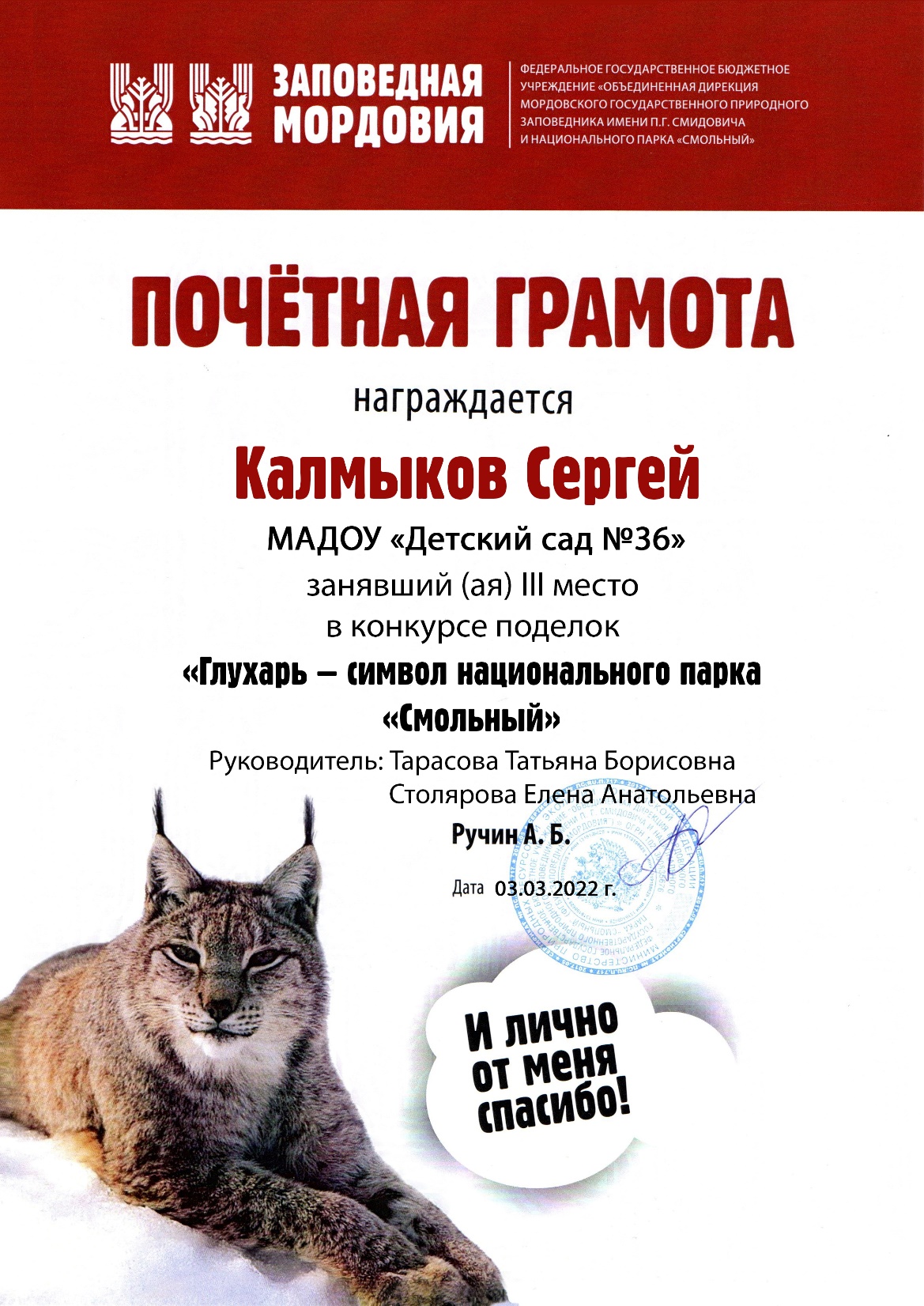 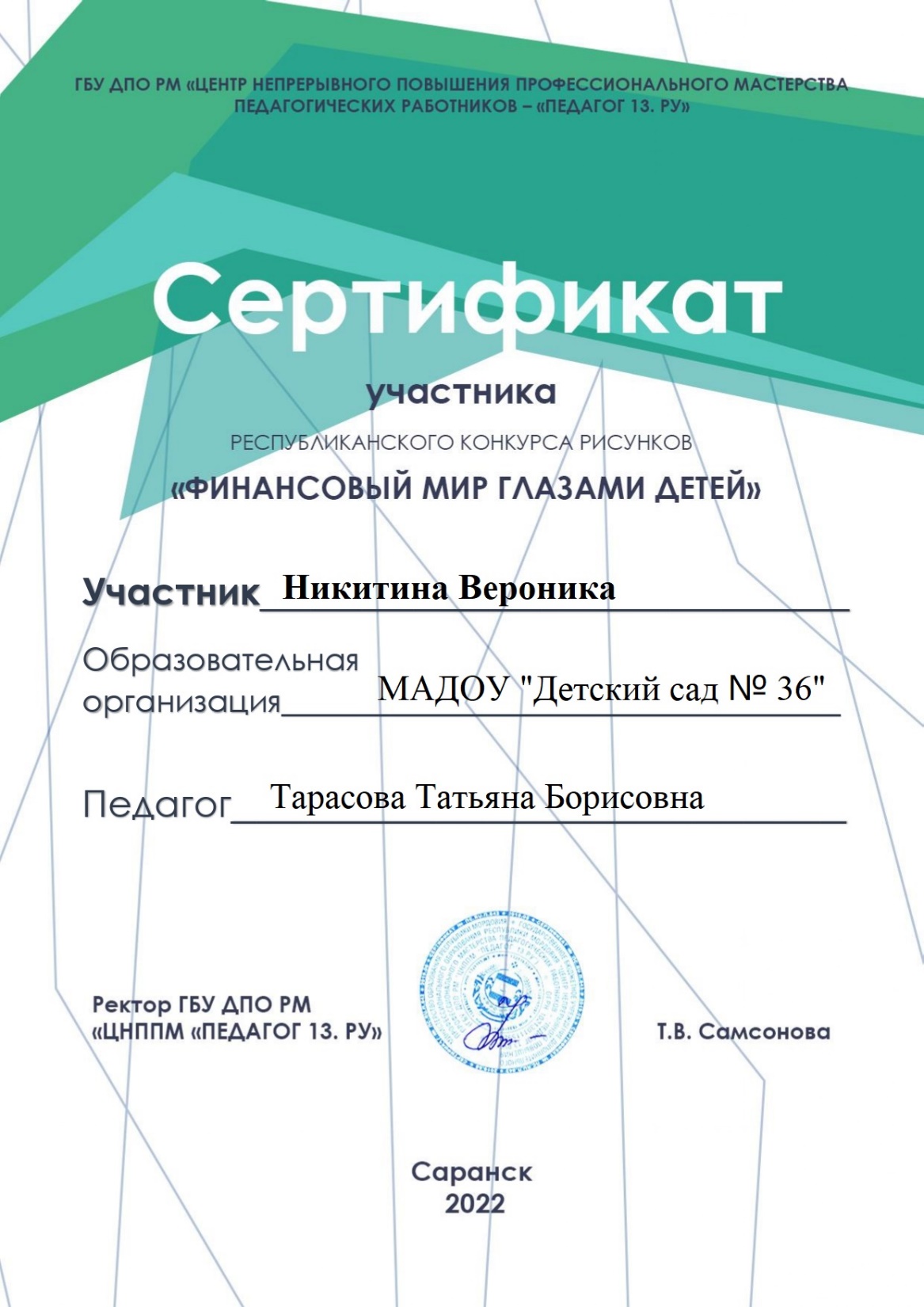 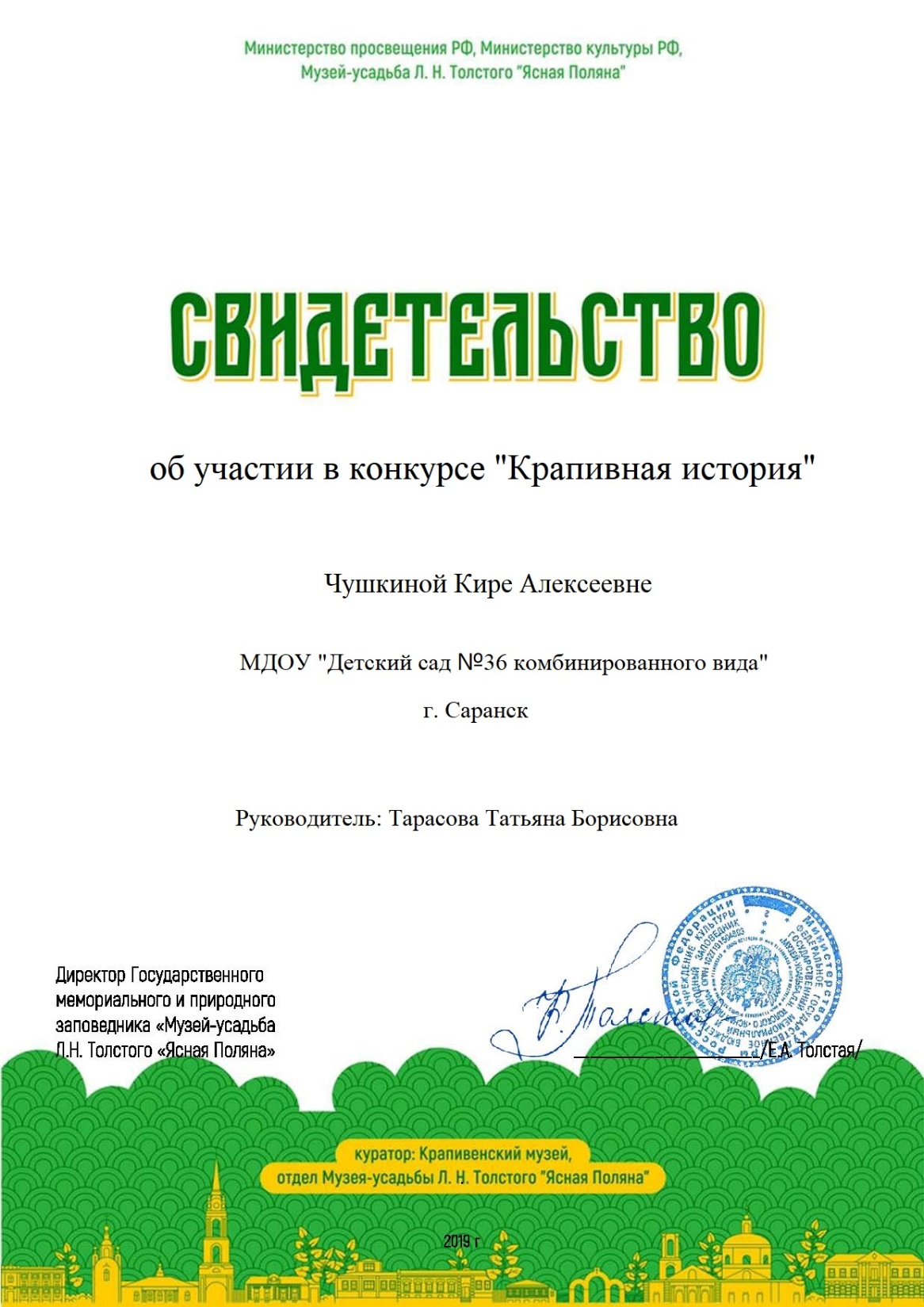 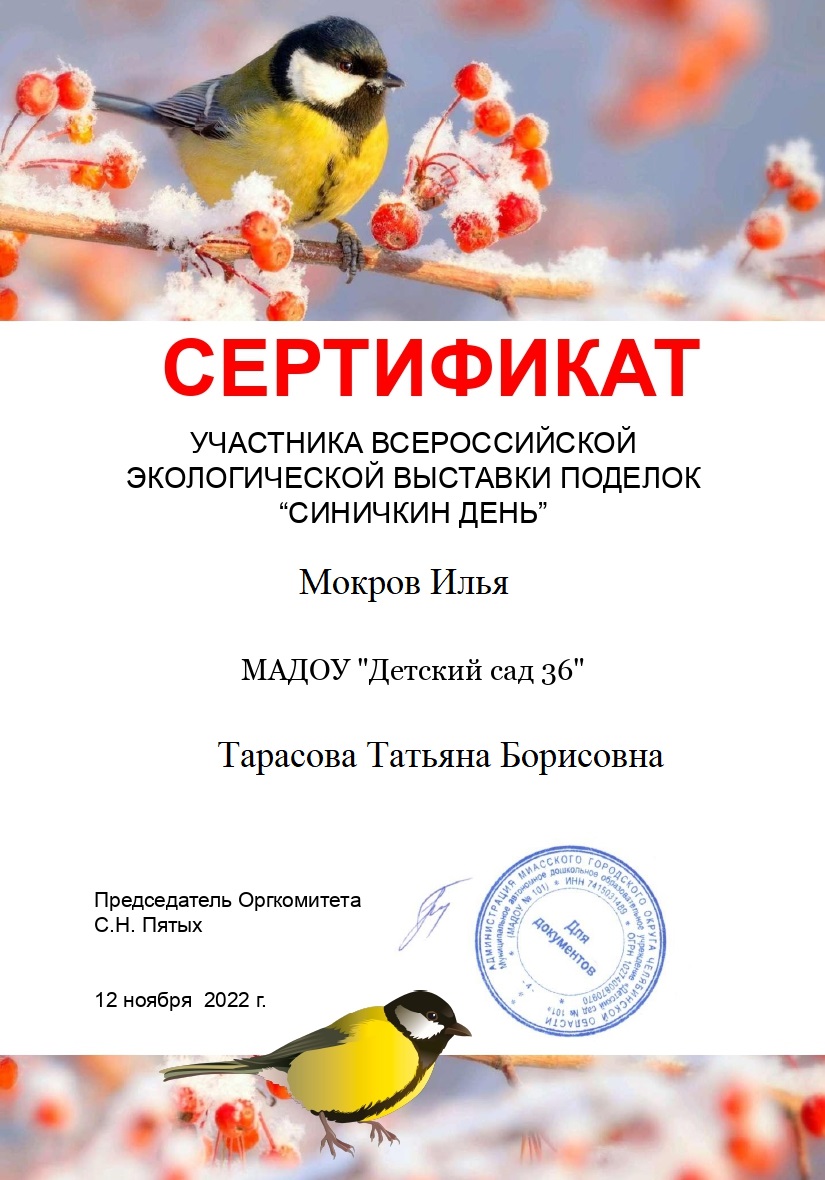 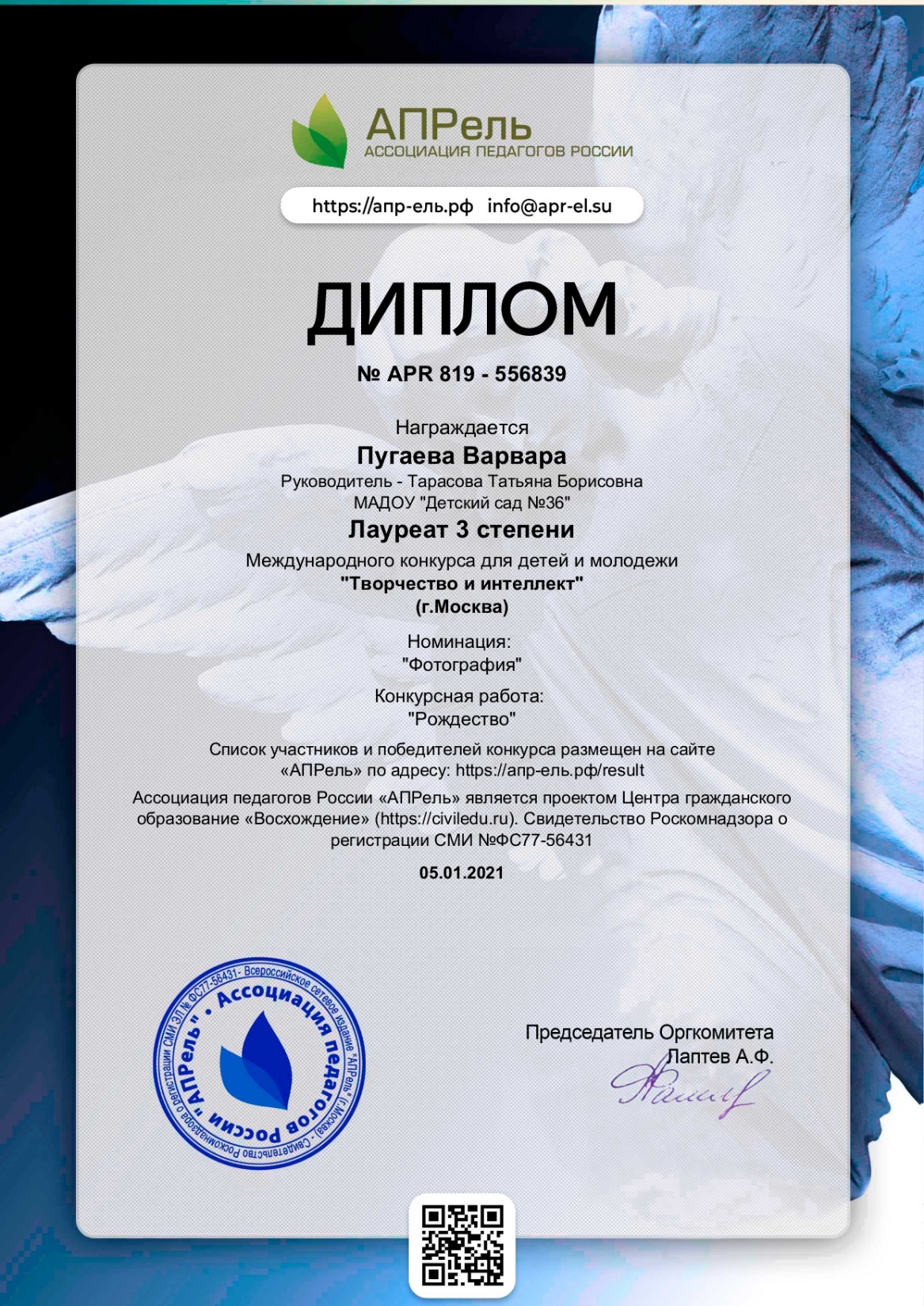 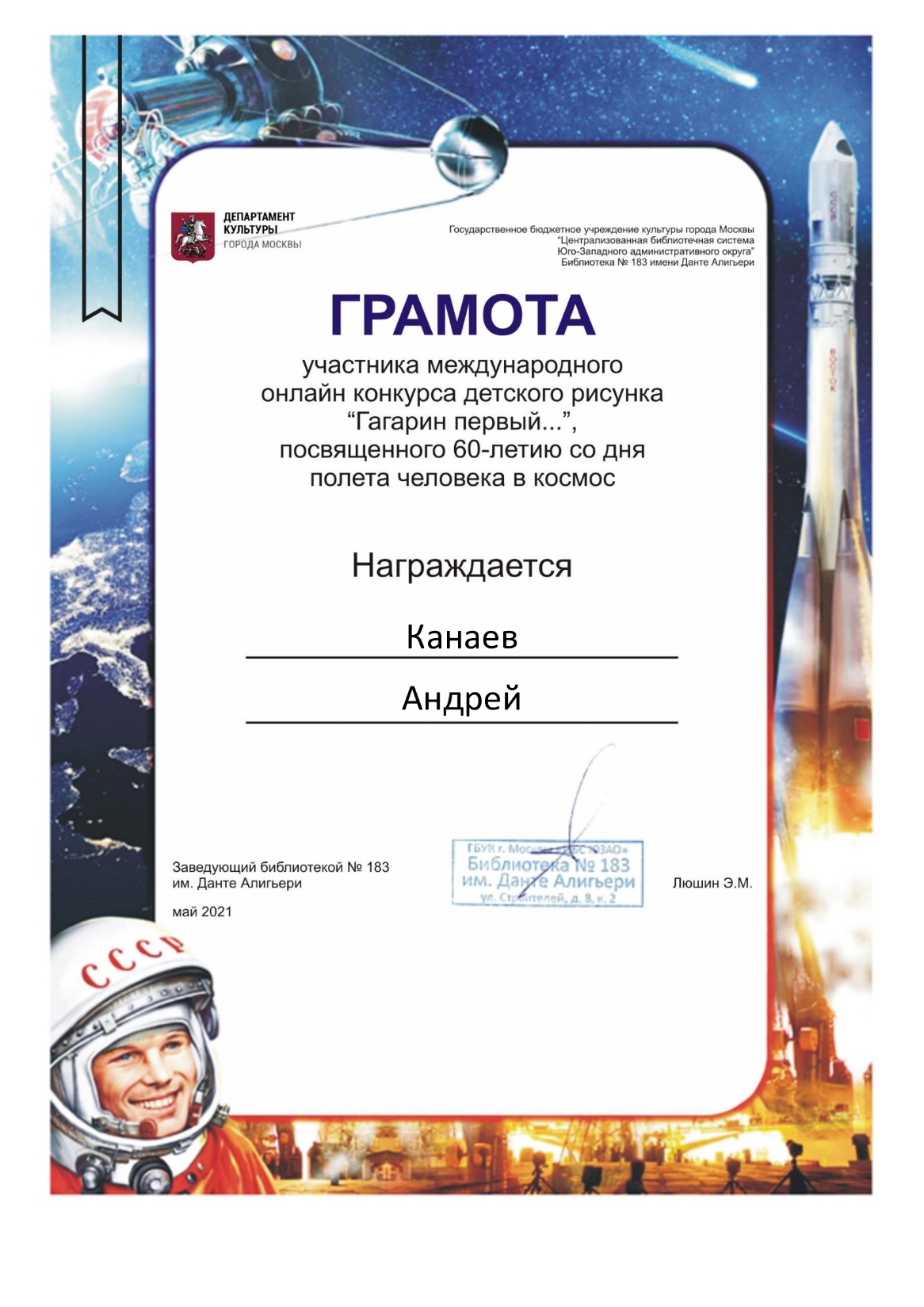 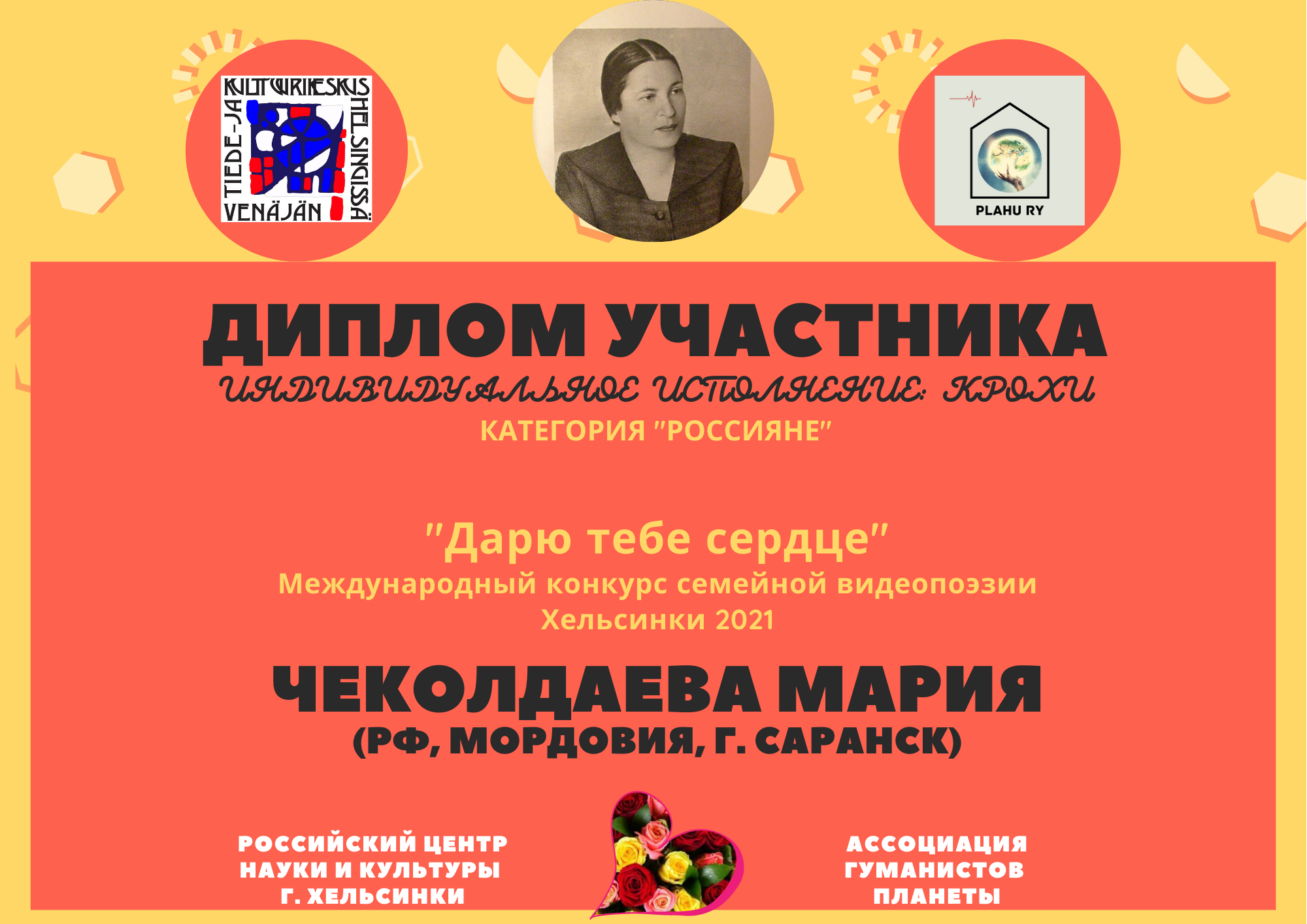 Наличие авторских программ, методических пособий
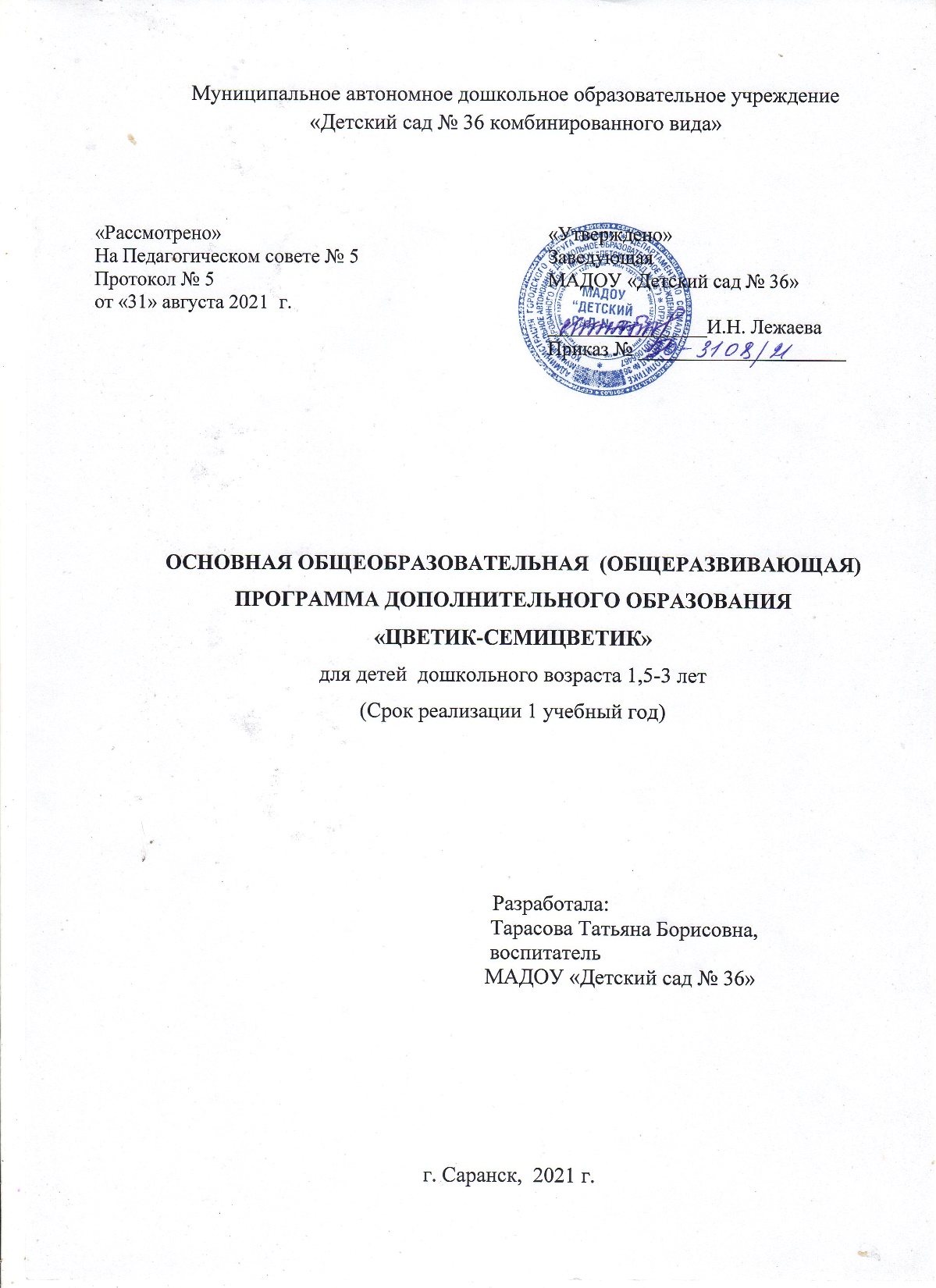 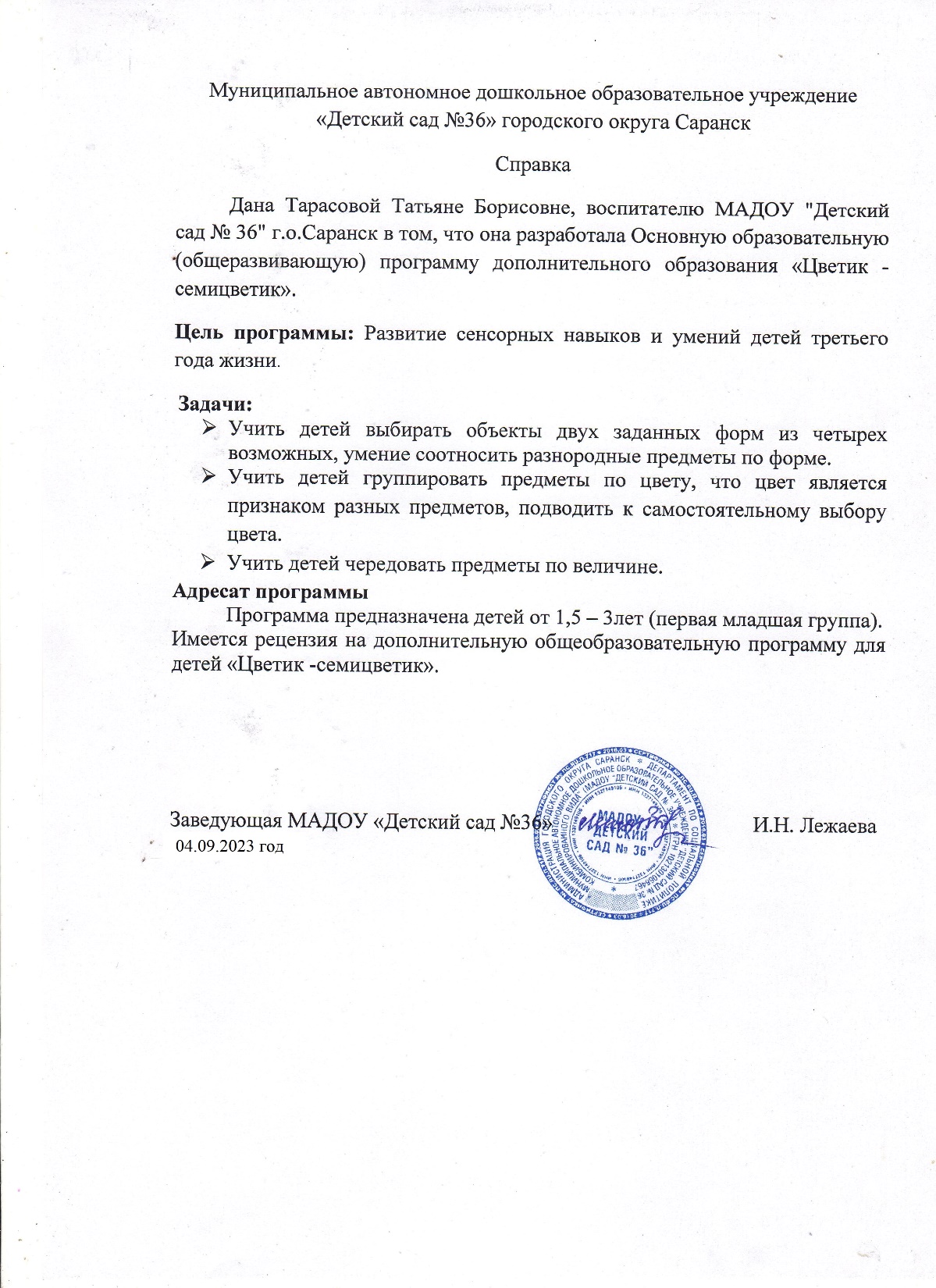 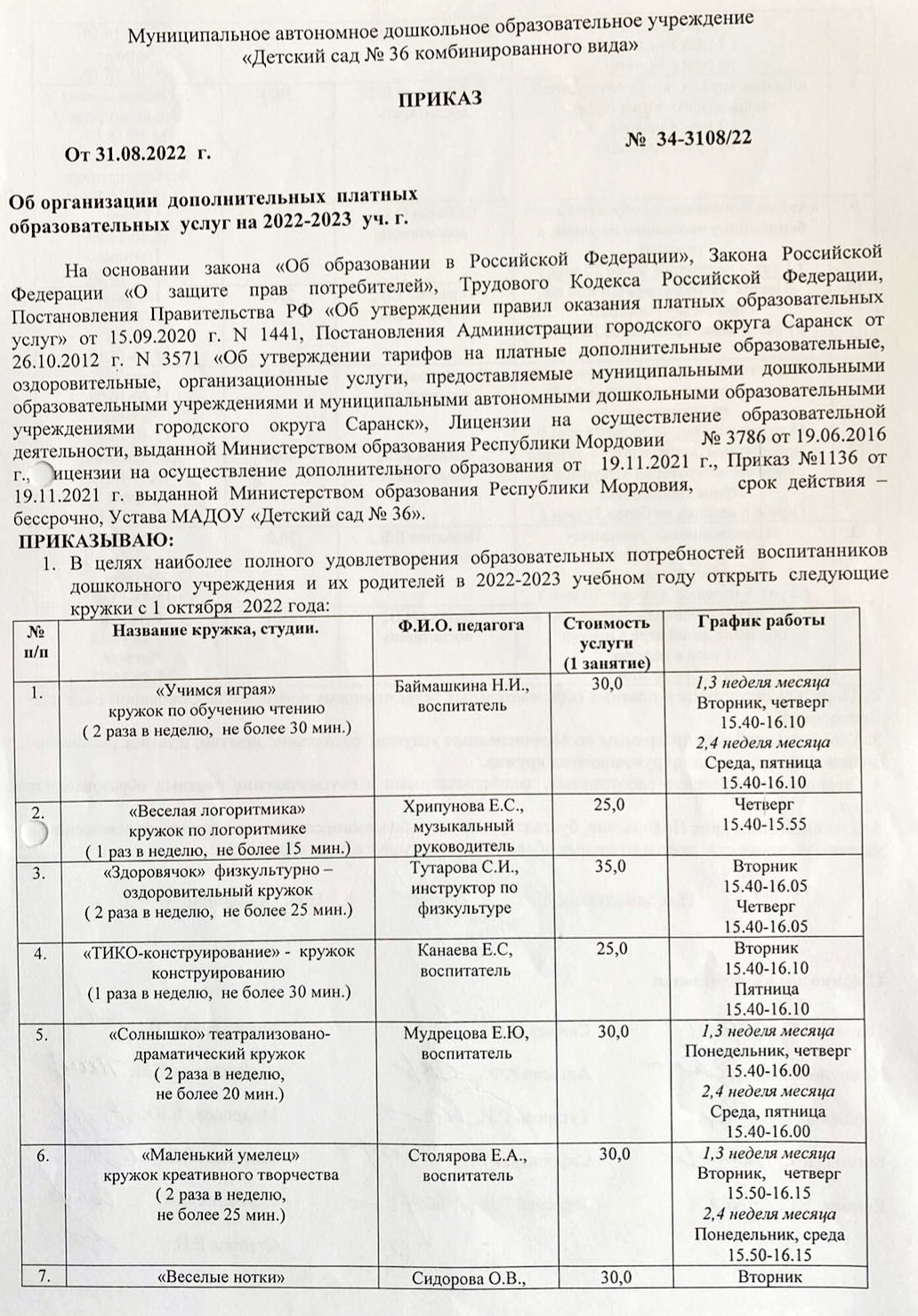 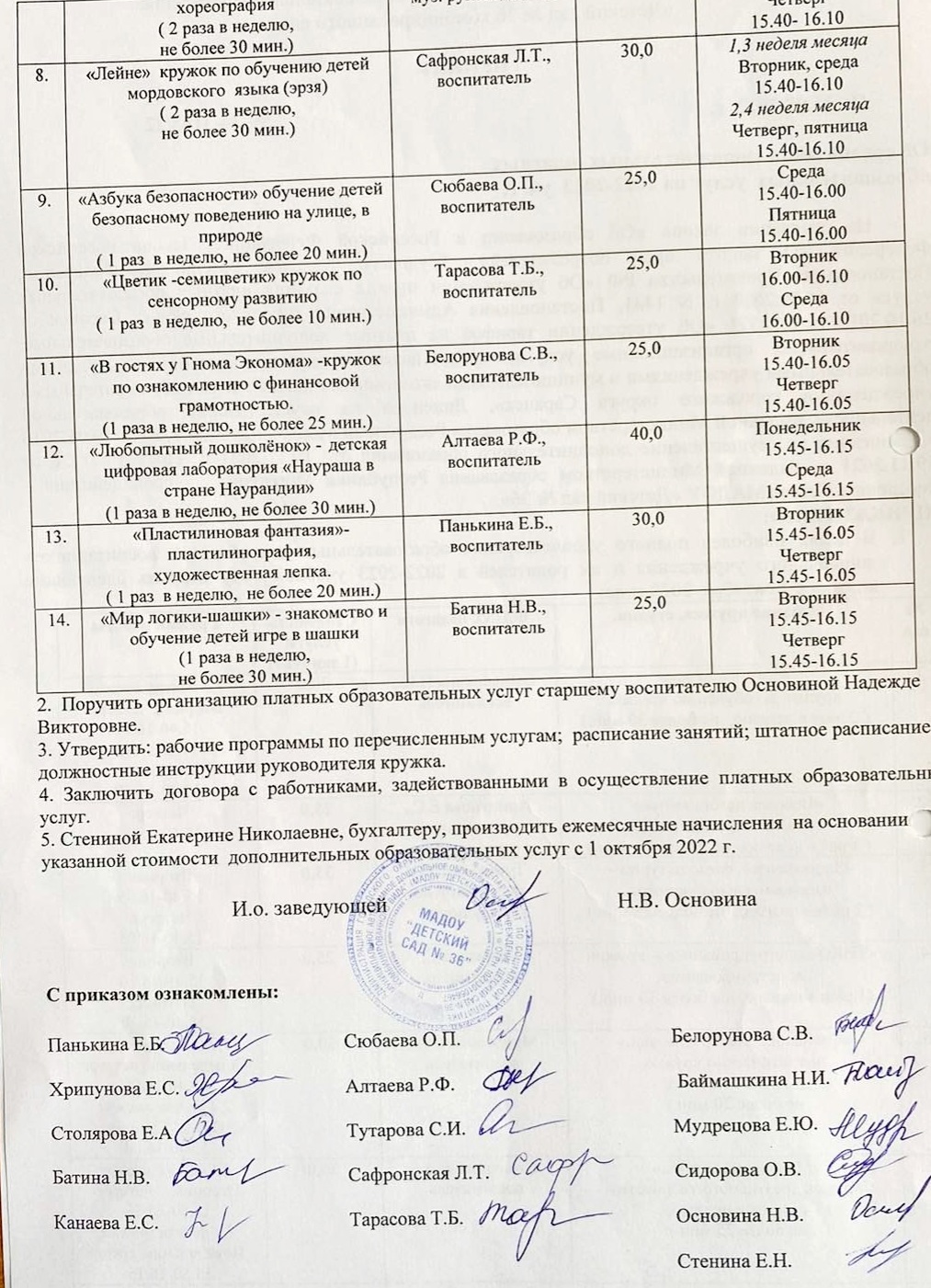 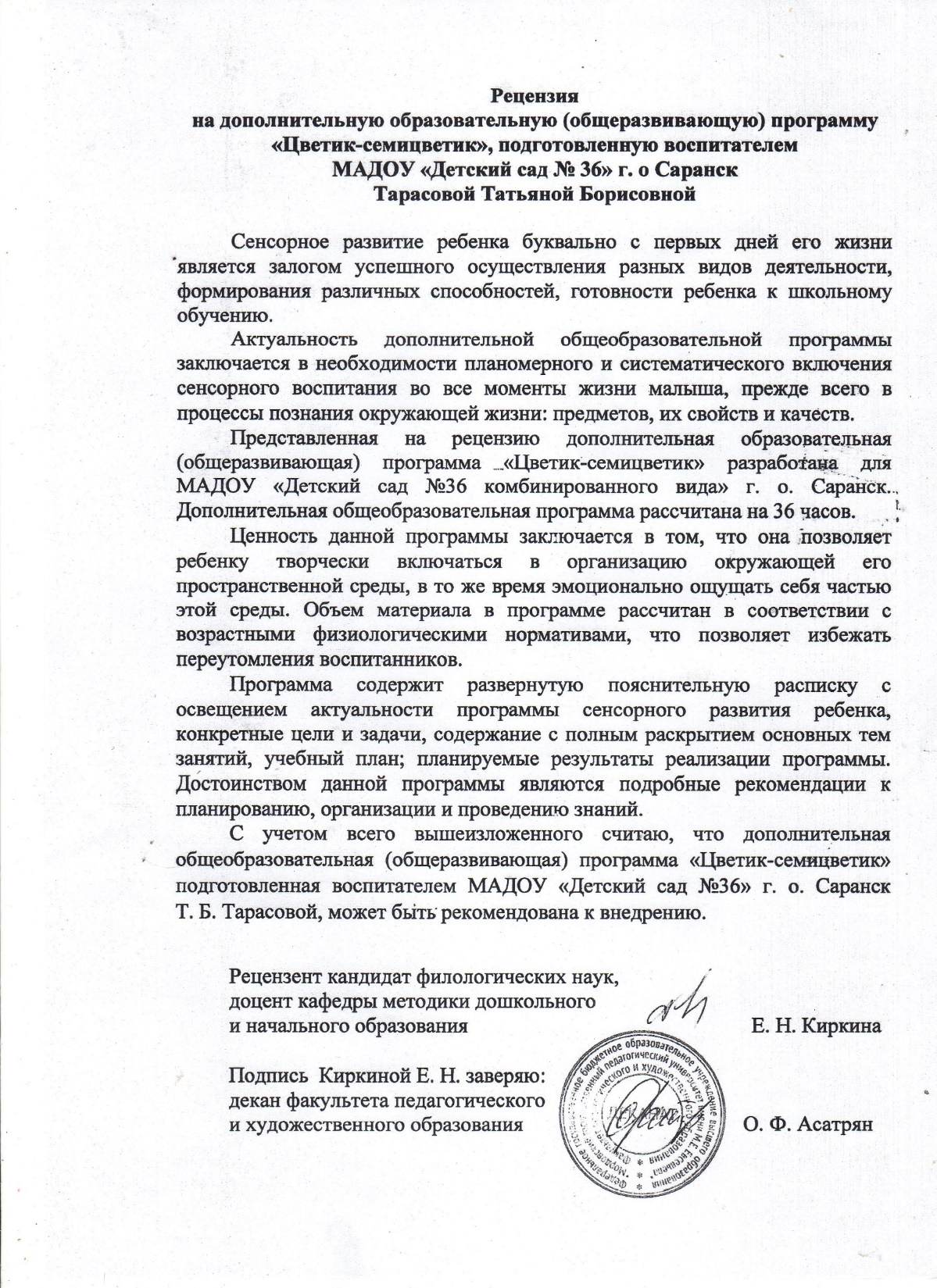 Выступления на научно-педагогических конференциях, педагогических чтениях, семинарах, методических объединениях
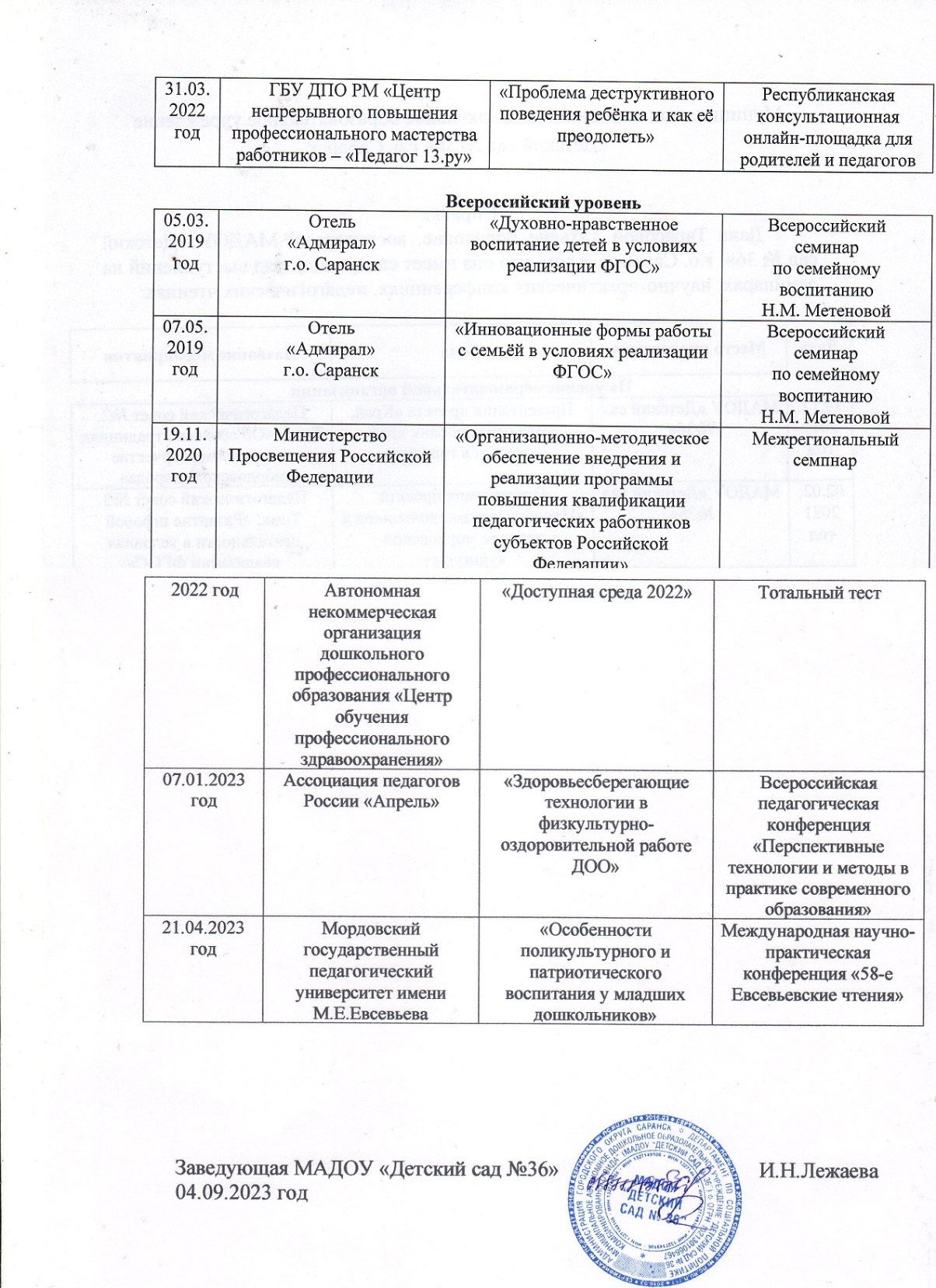 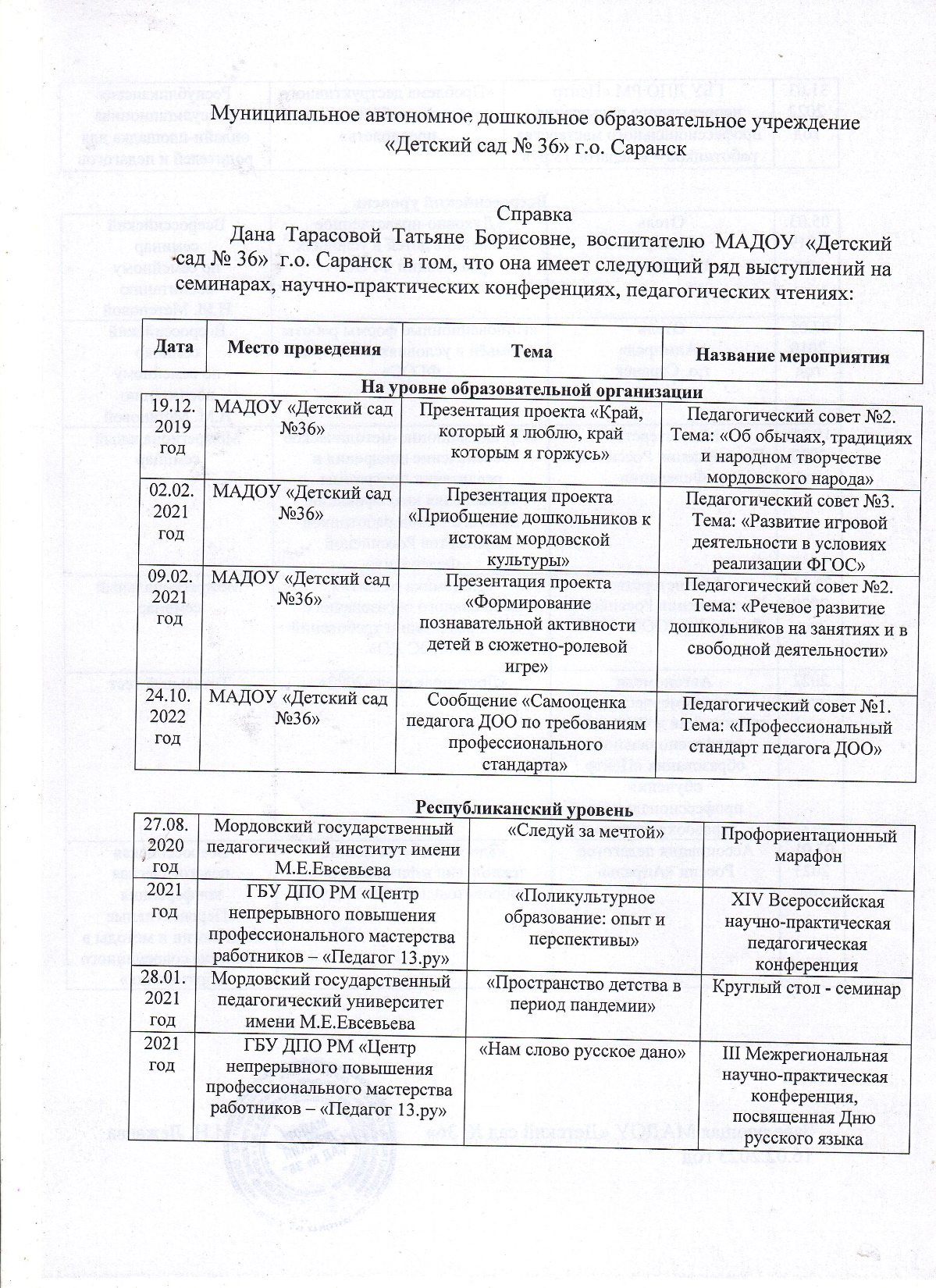 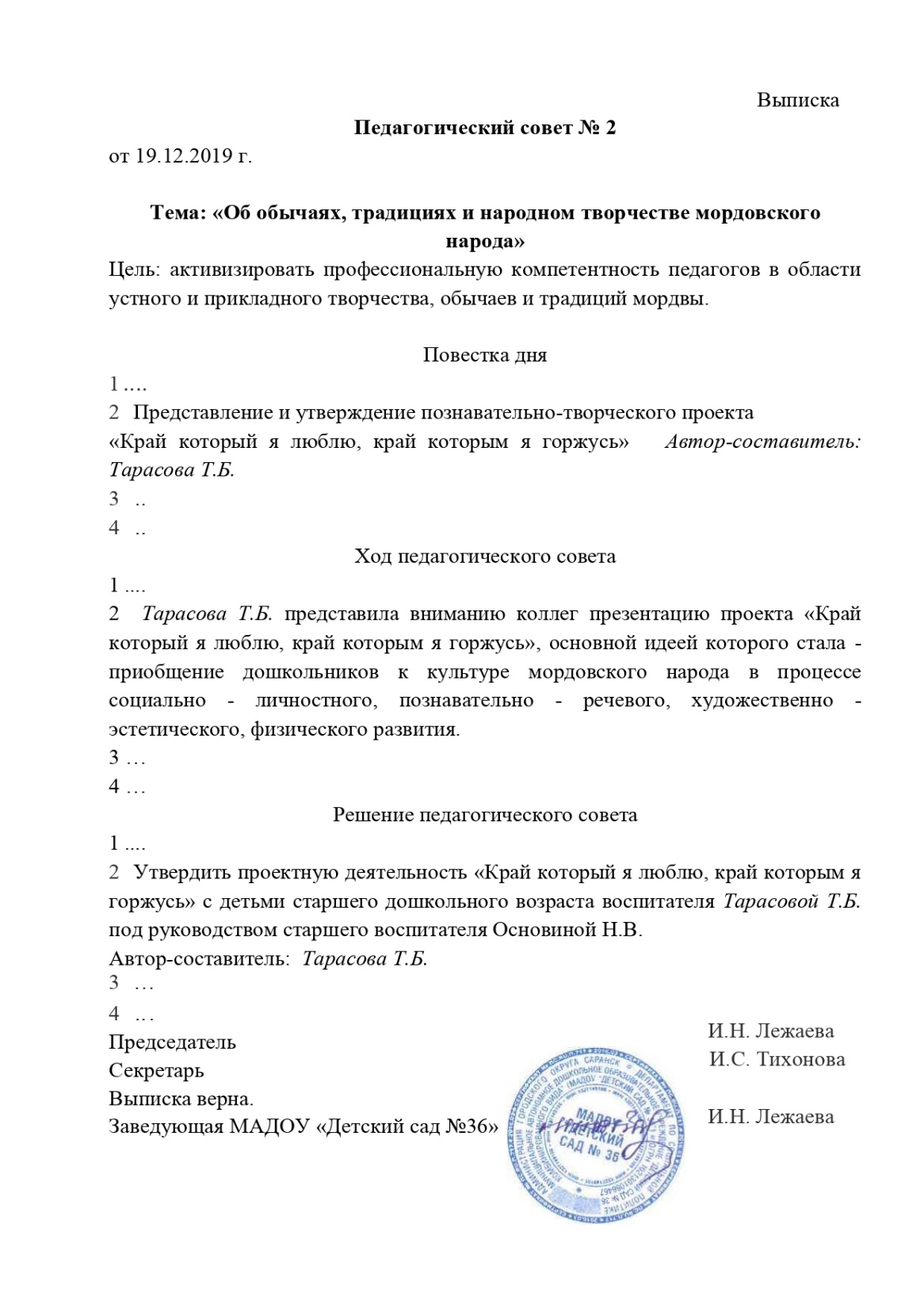 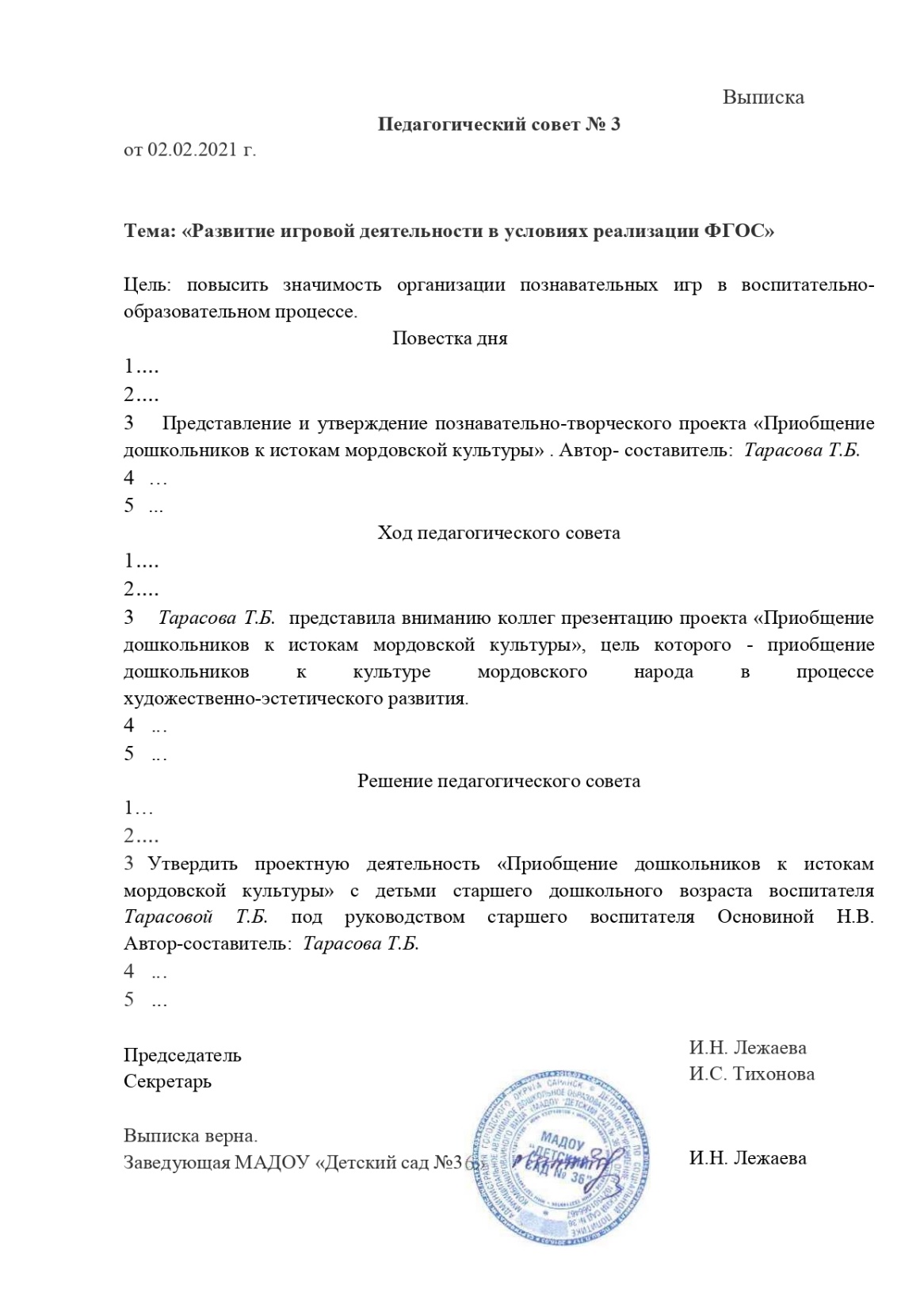 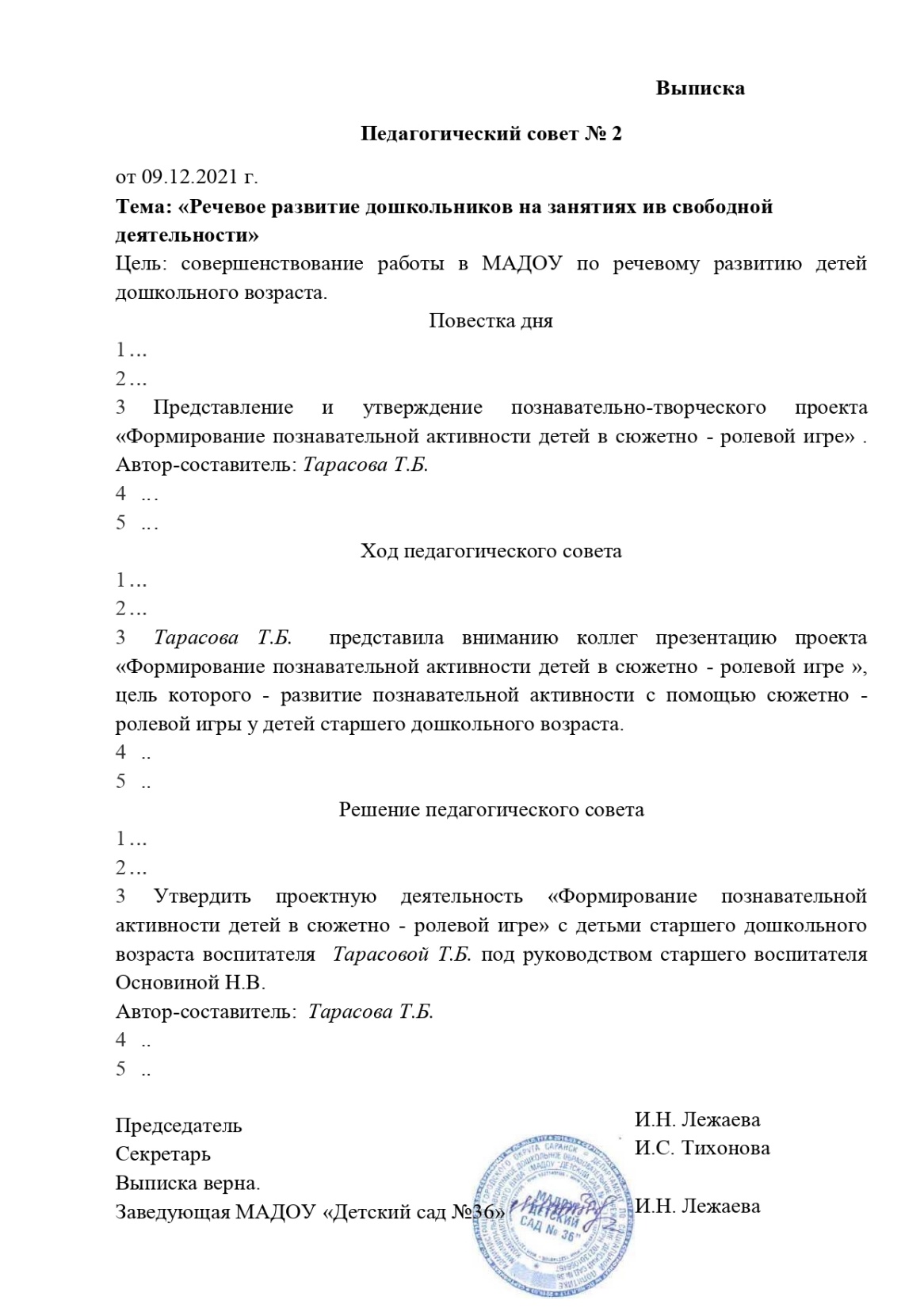 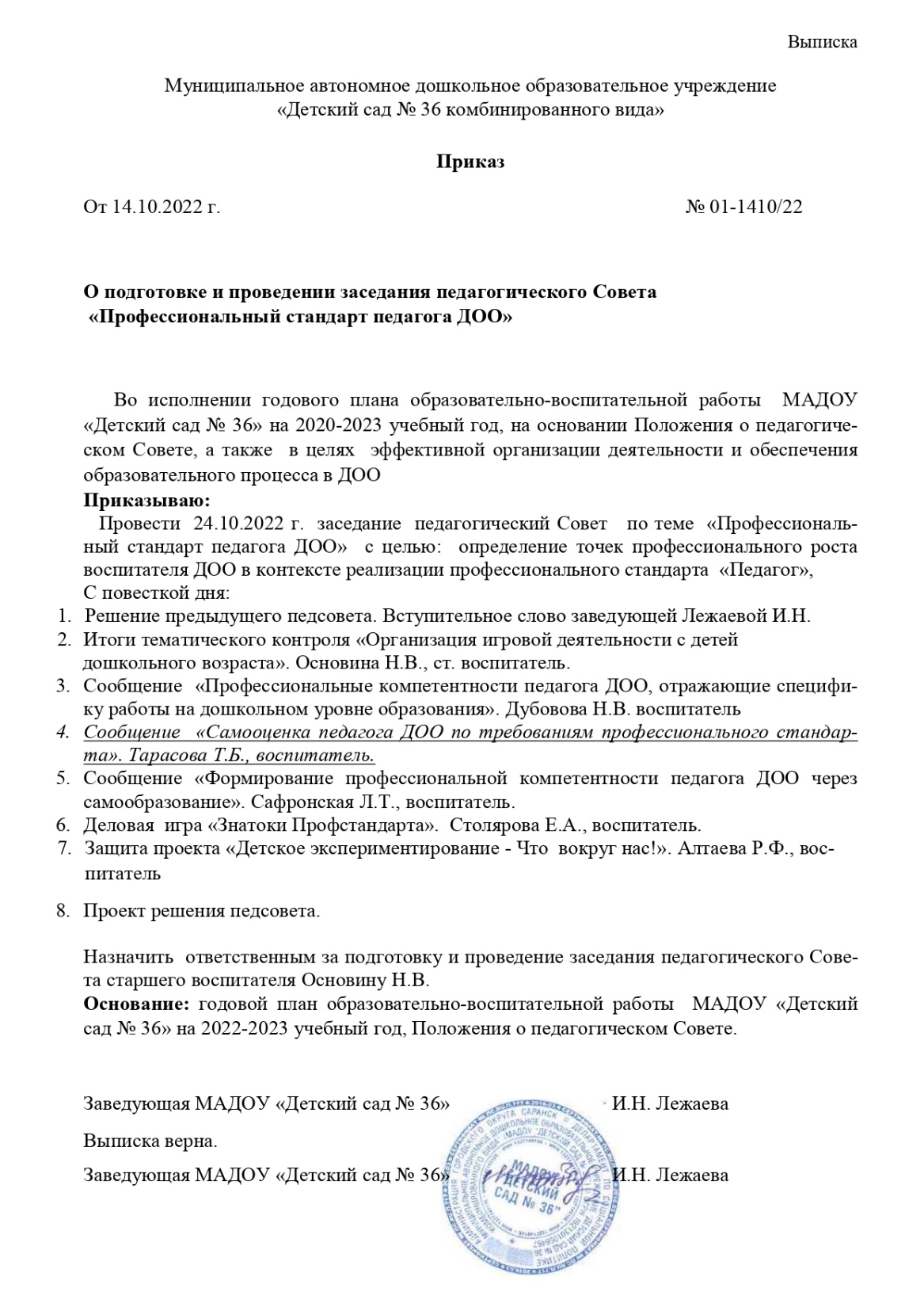 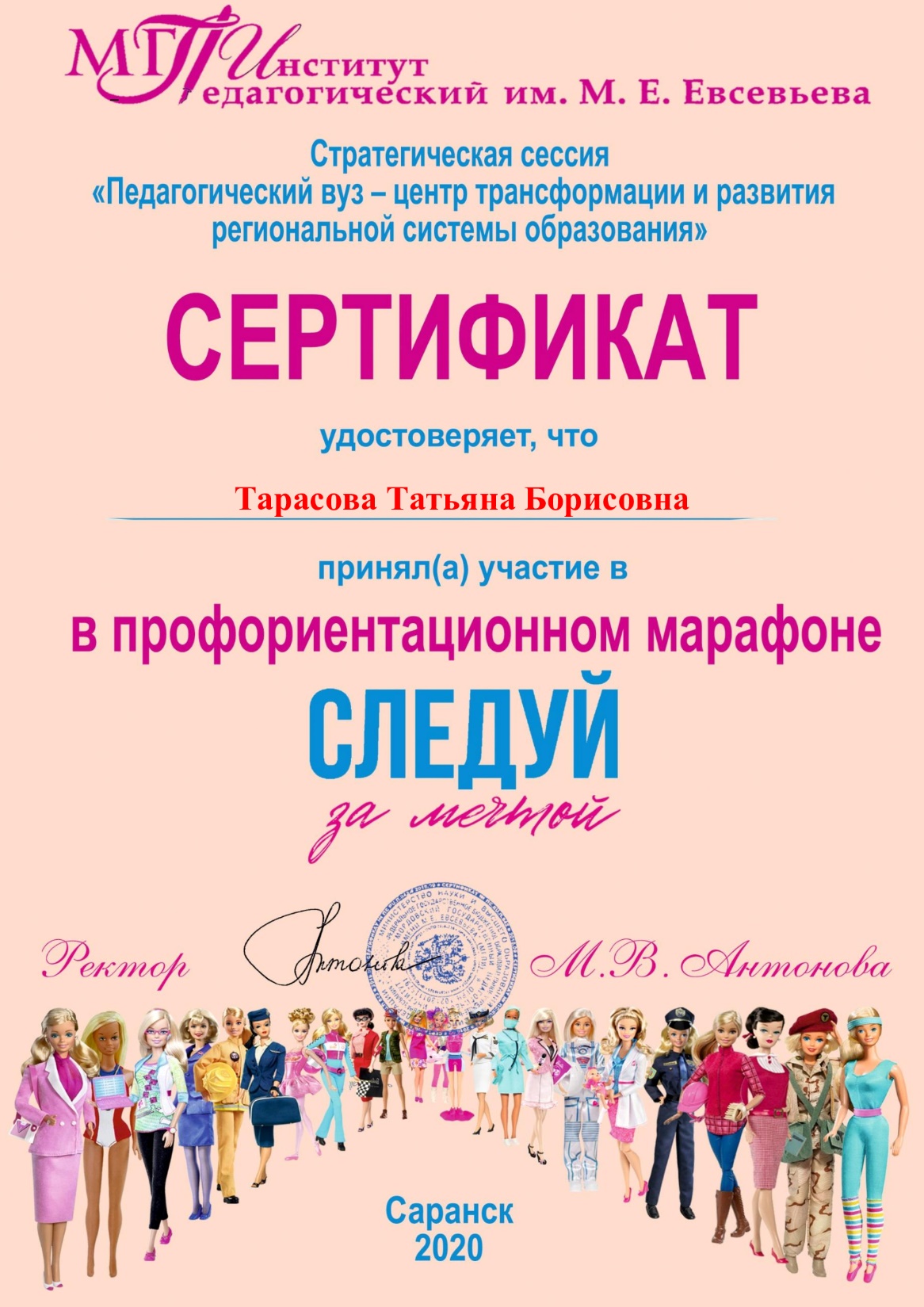 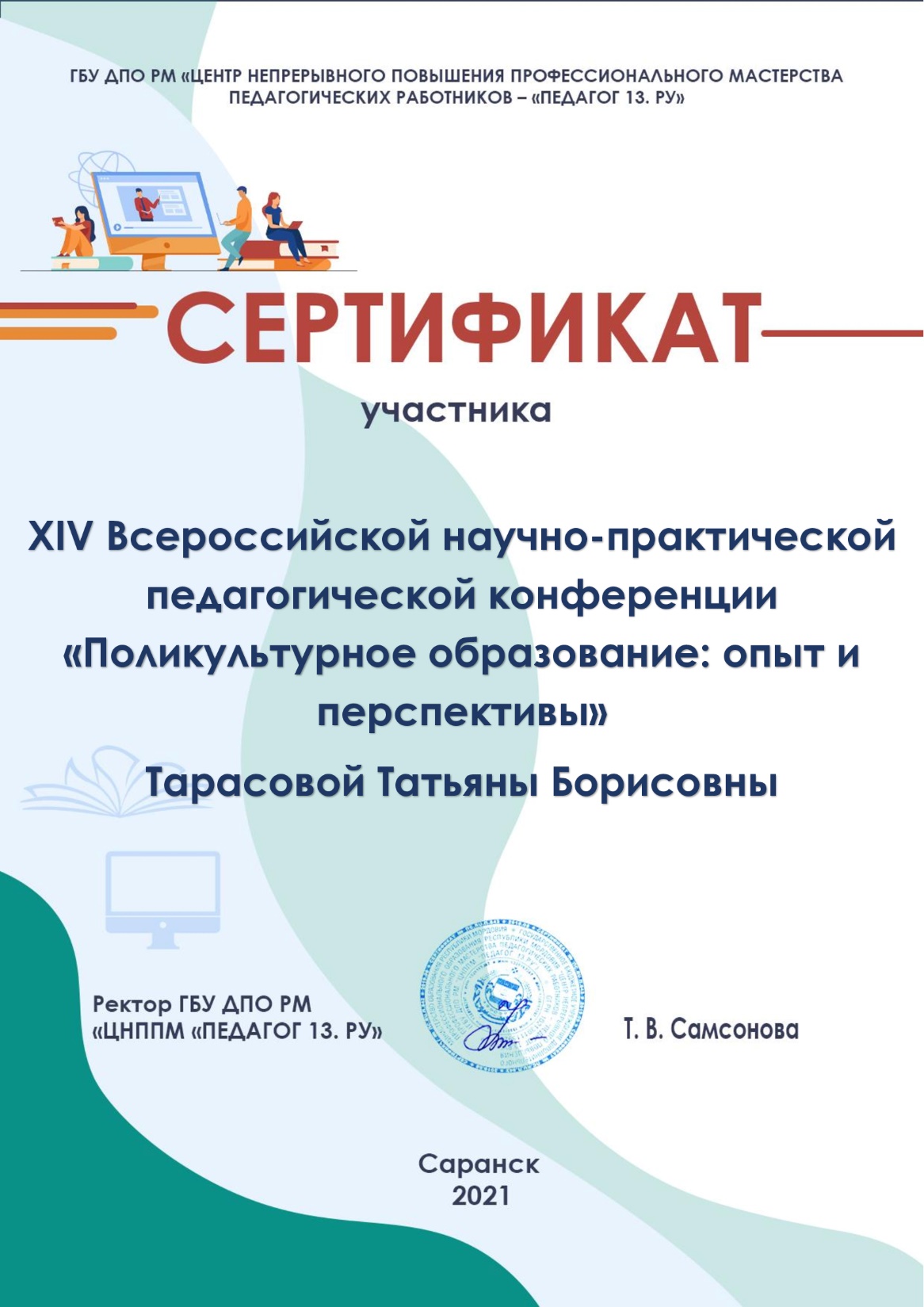 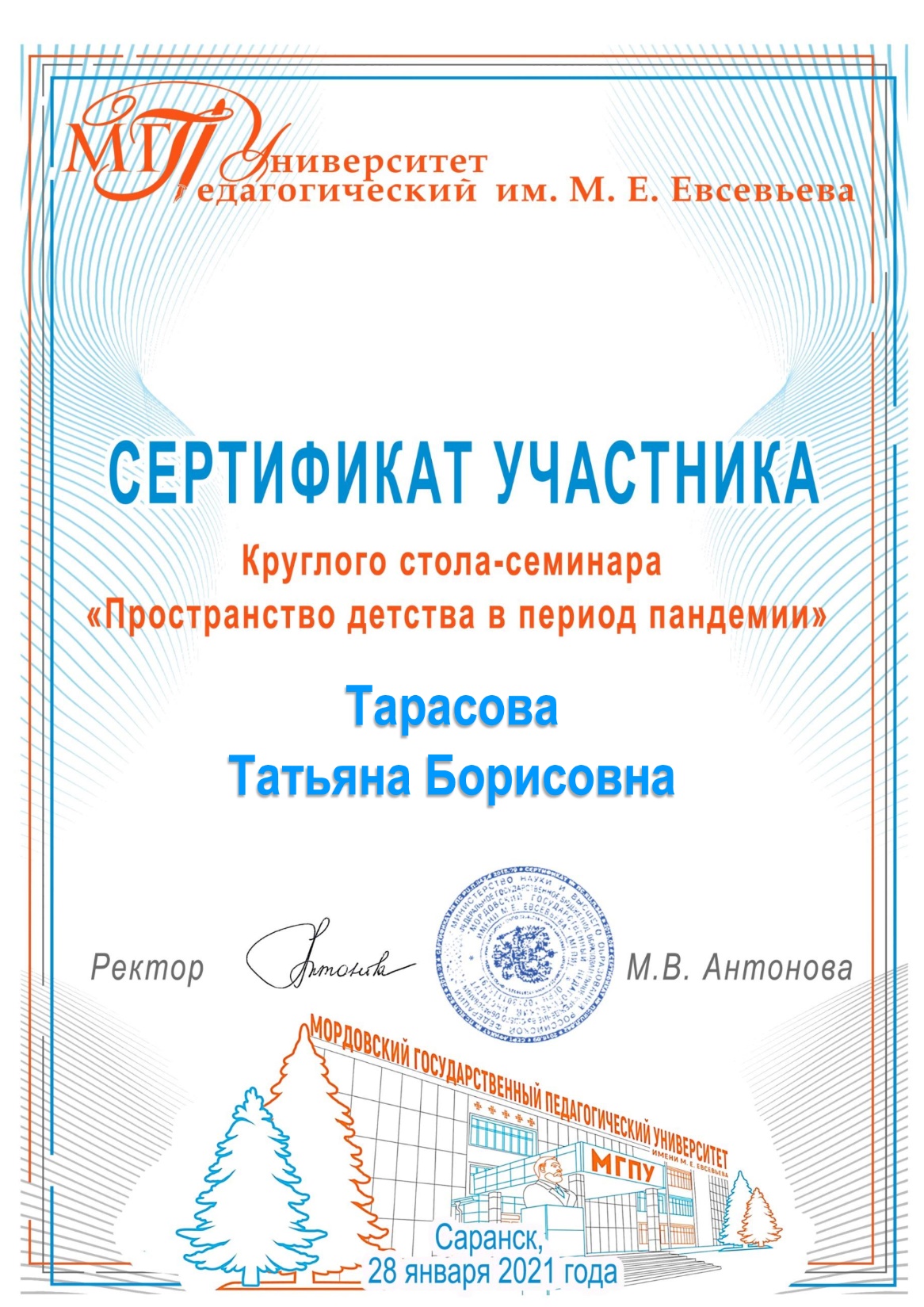 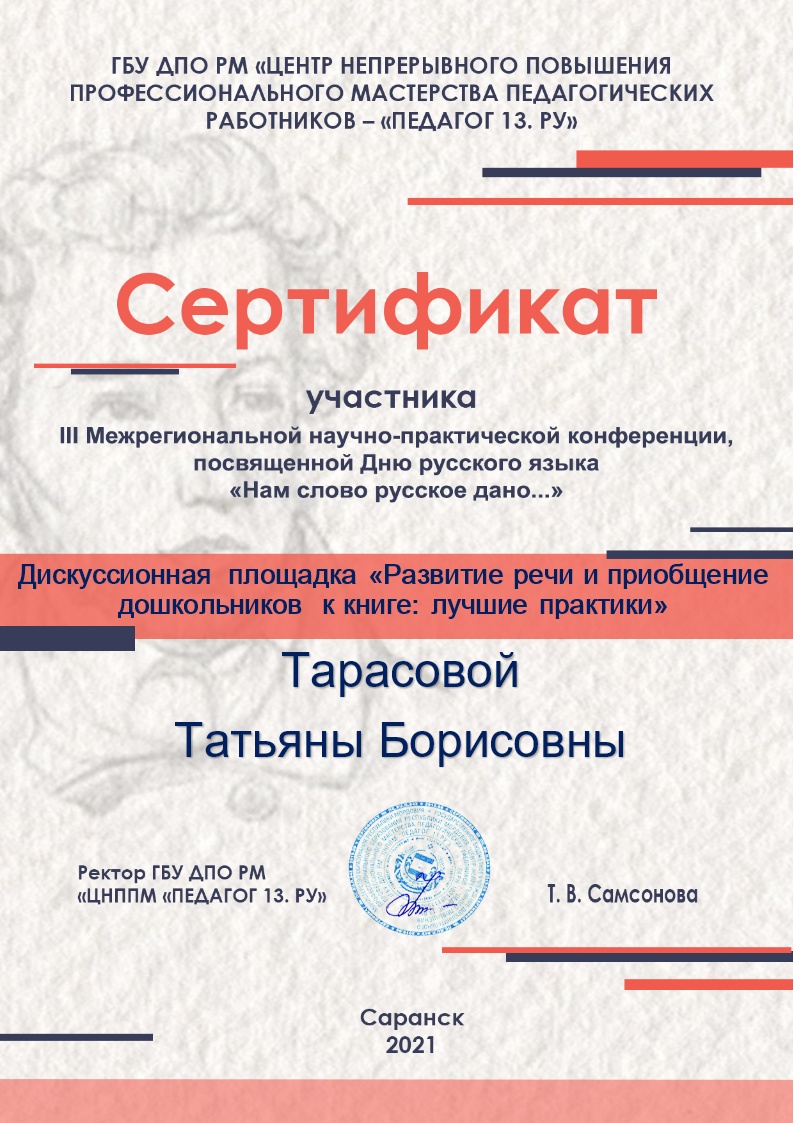 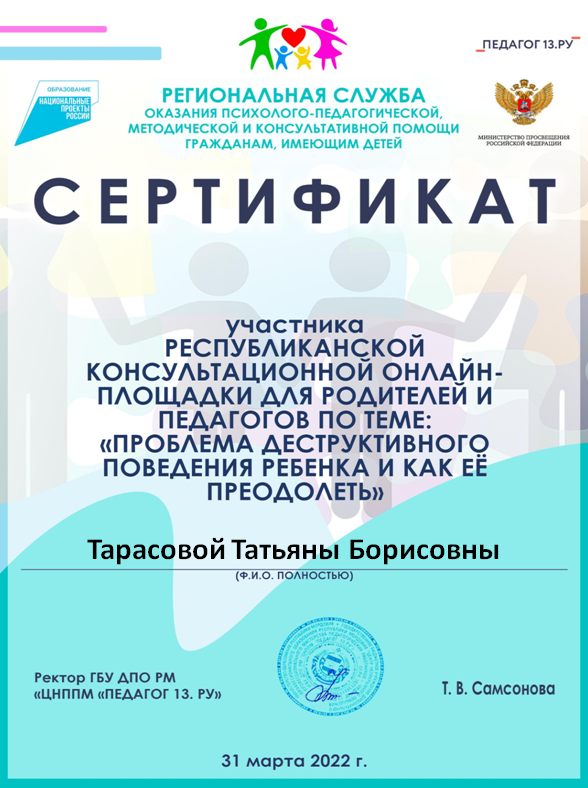 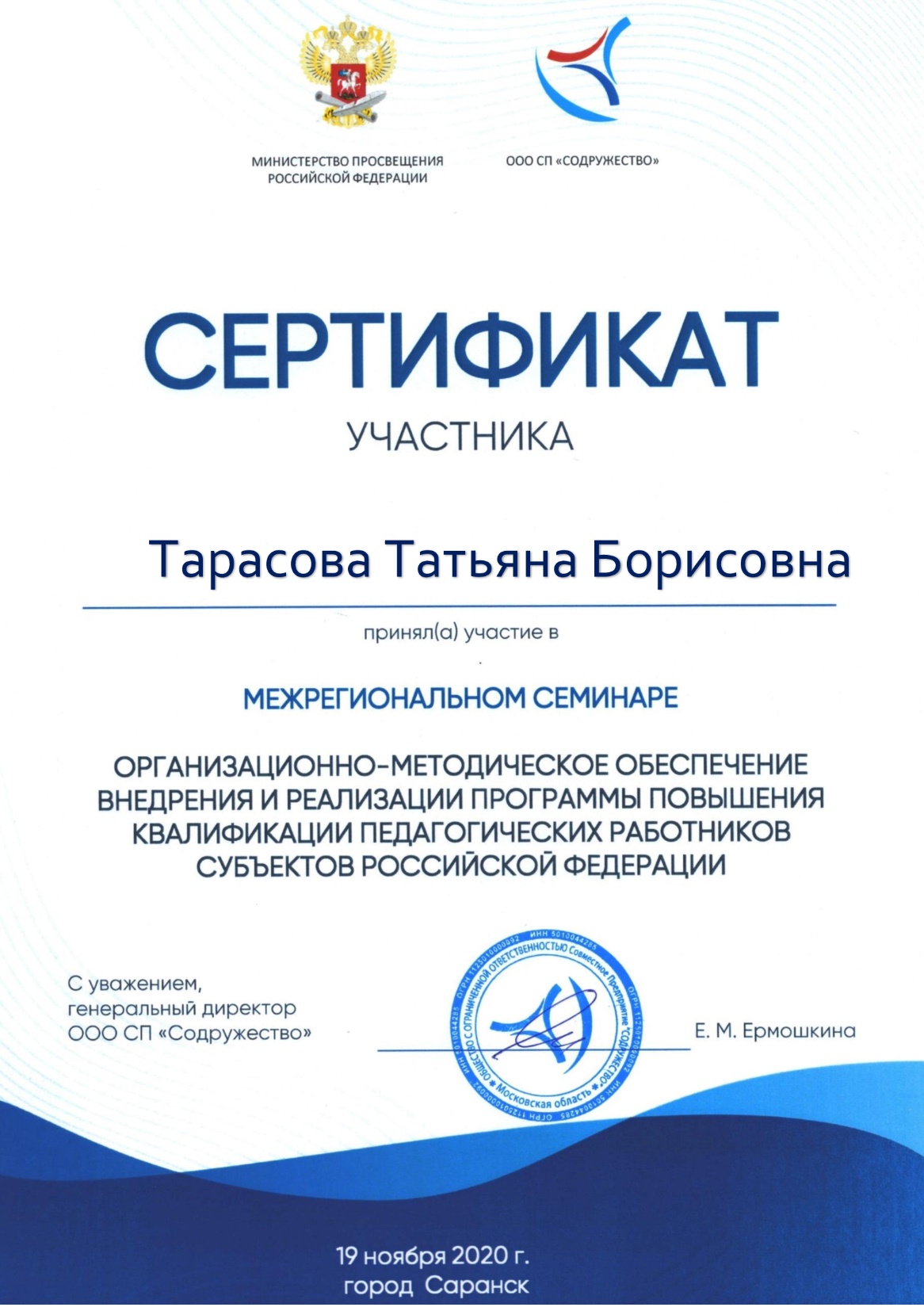 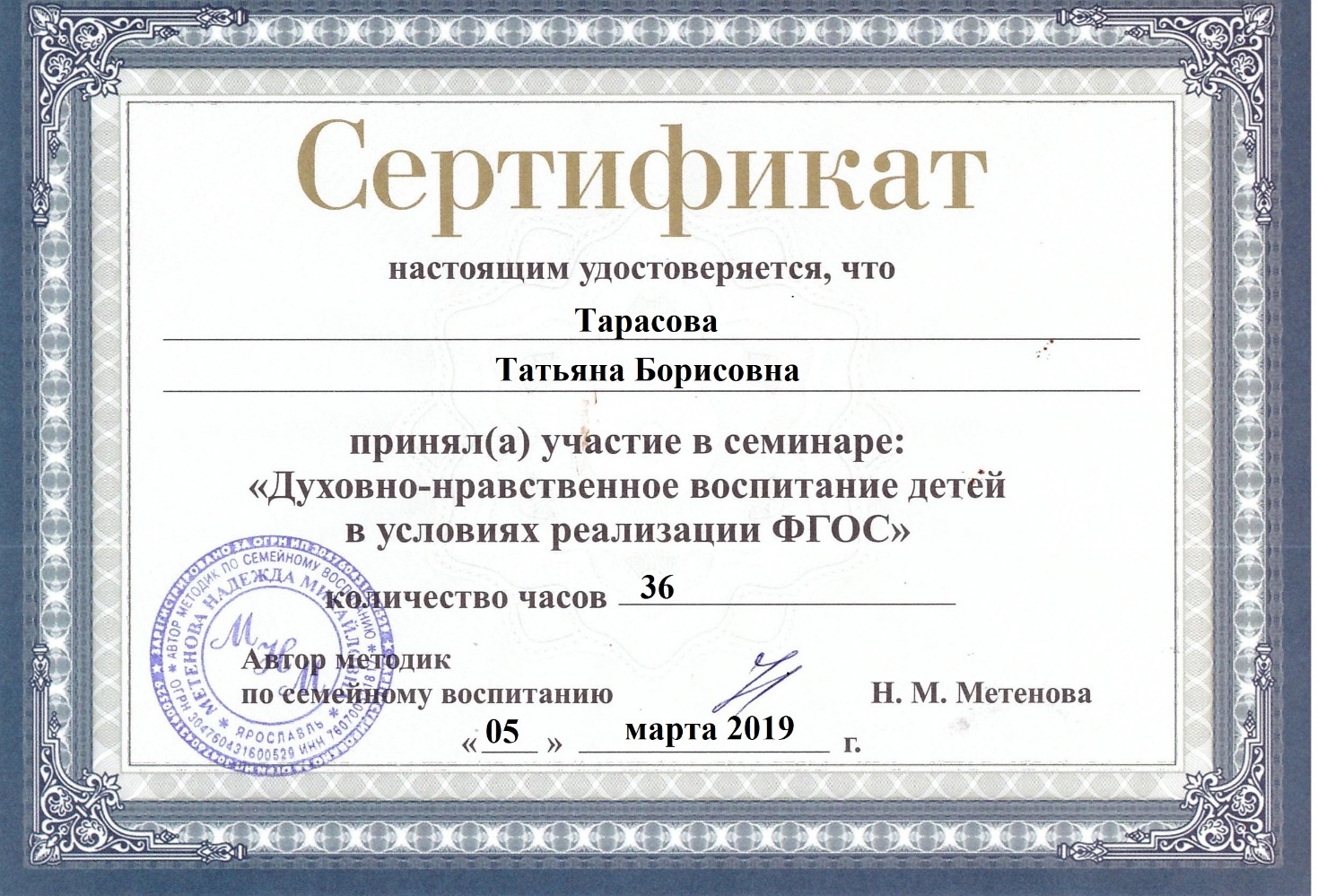 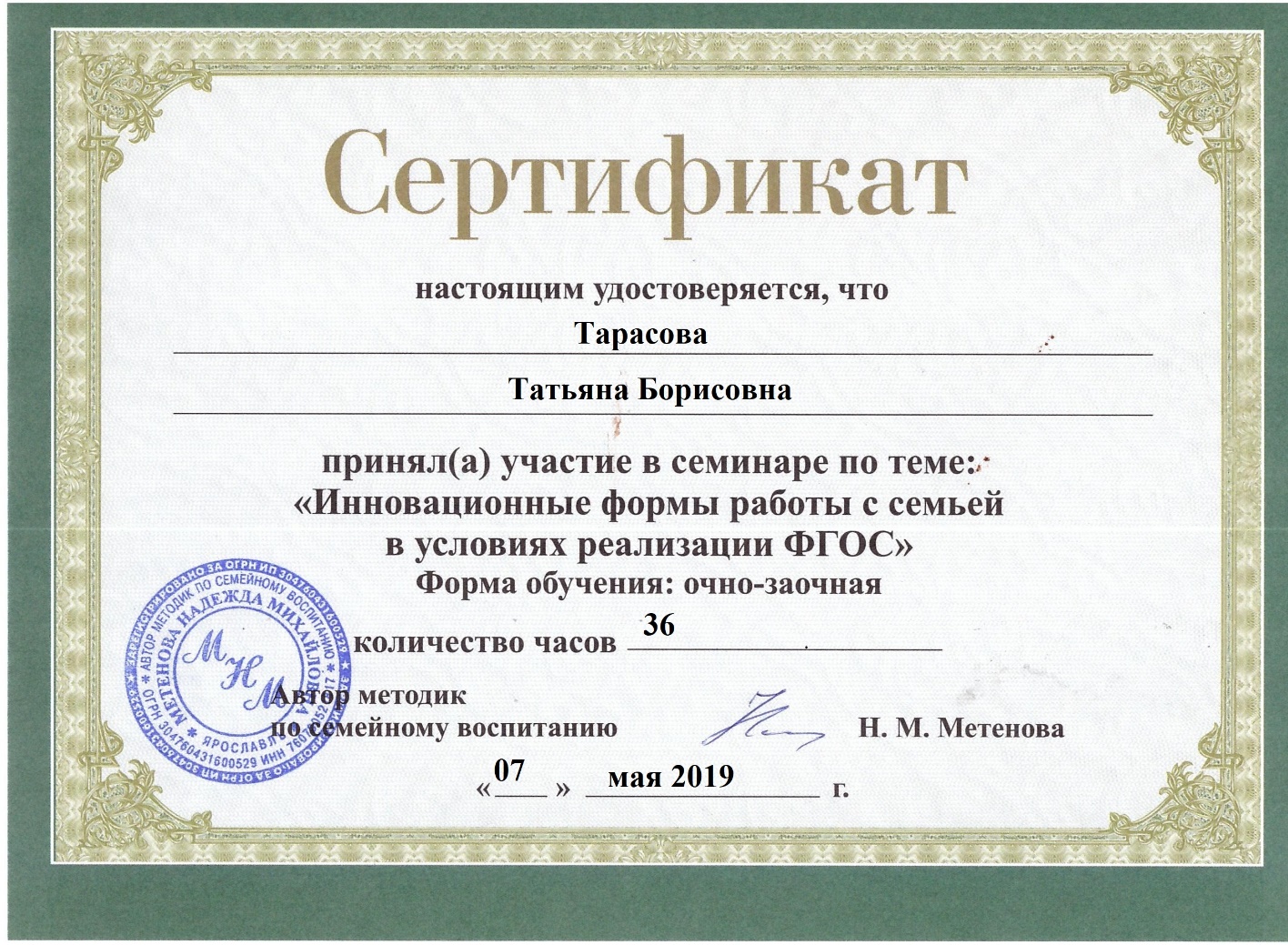 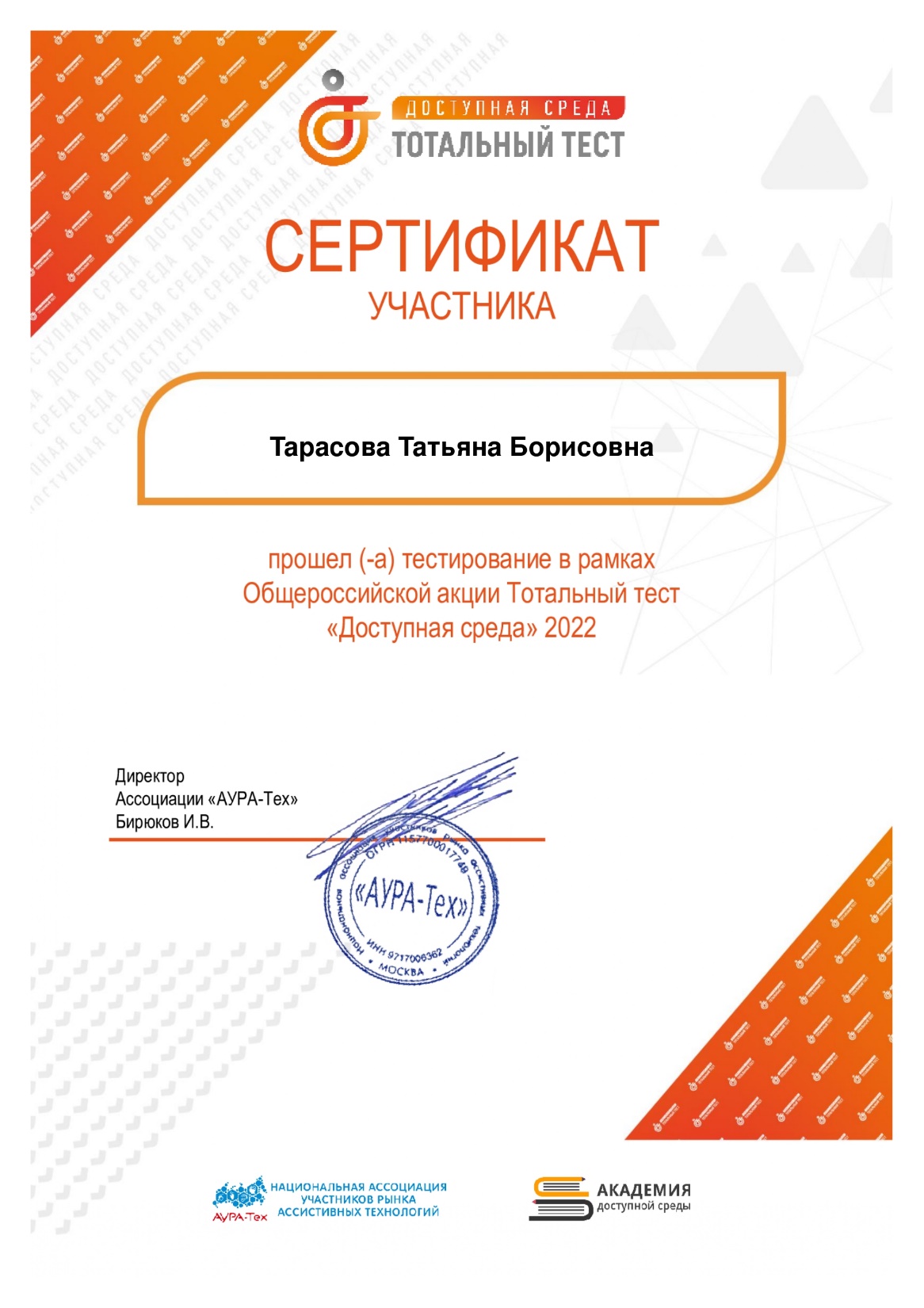 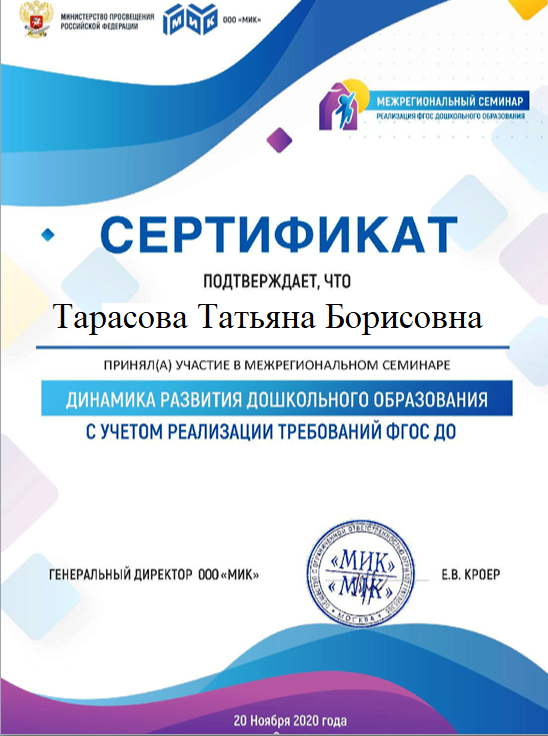 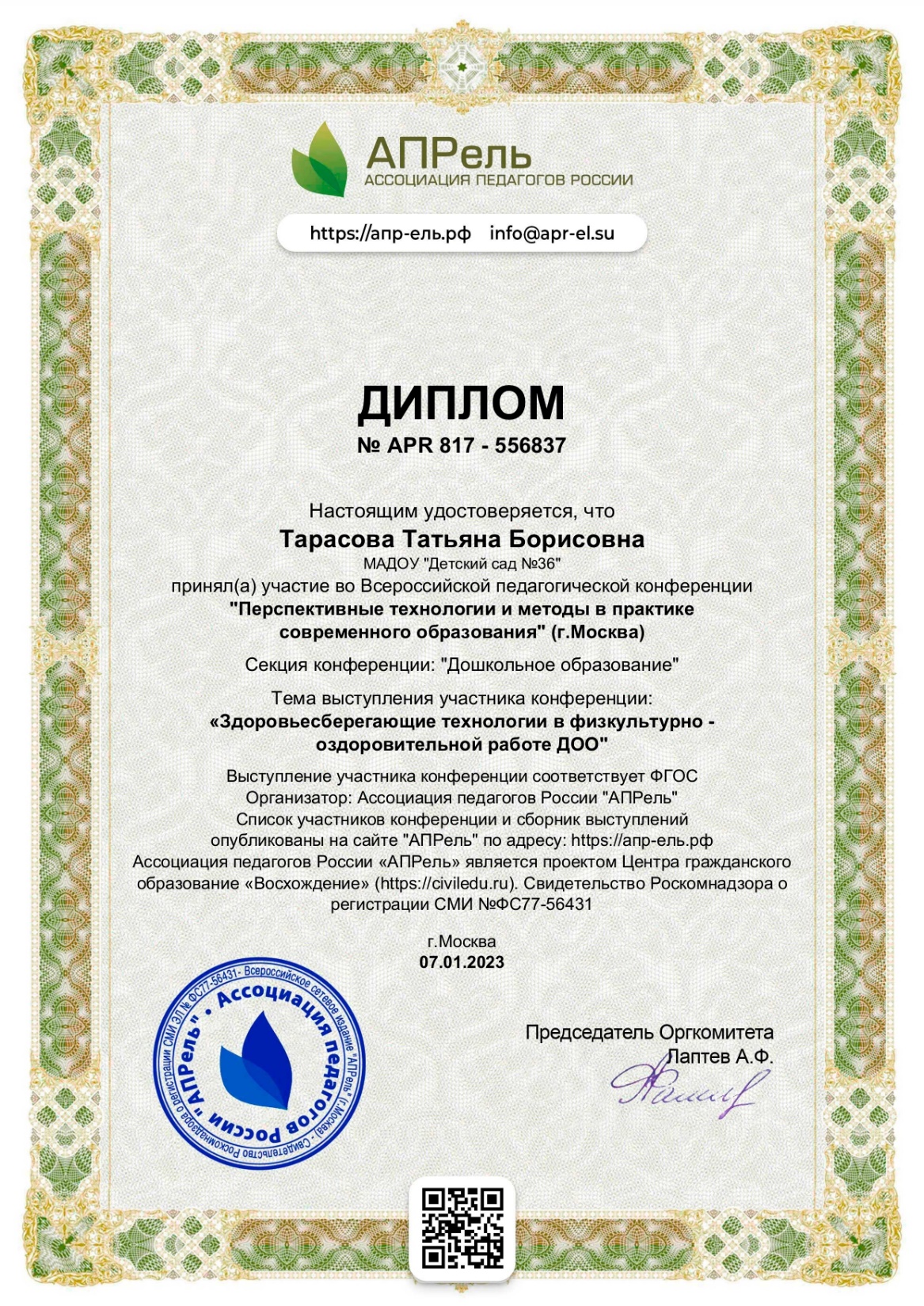 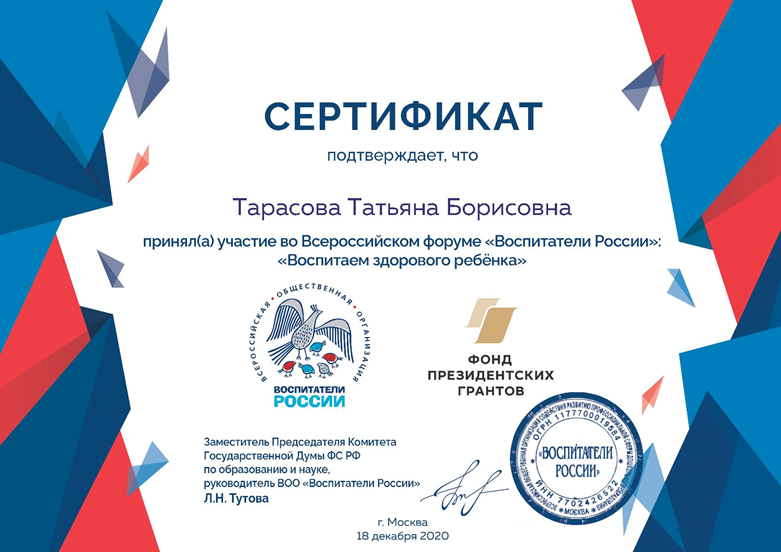 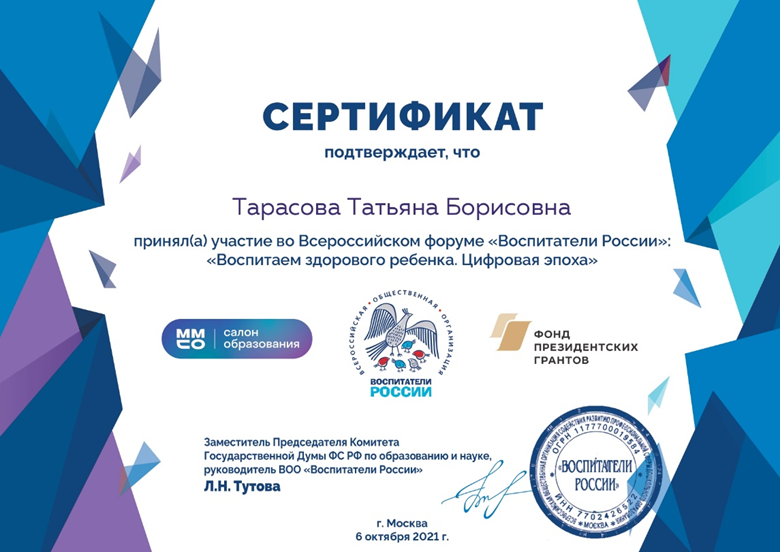 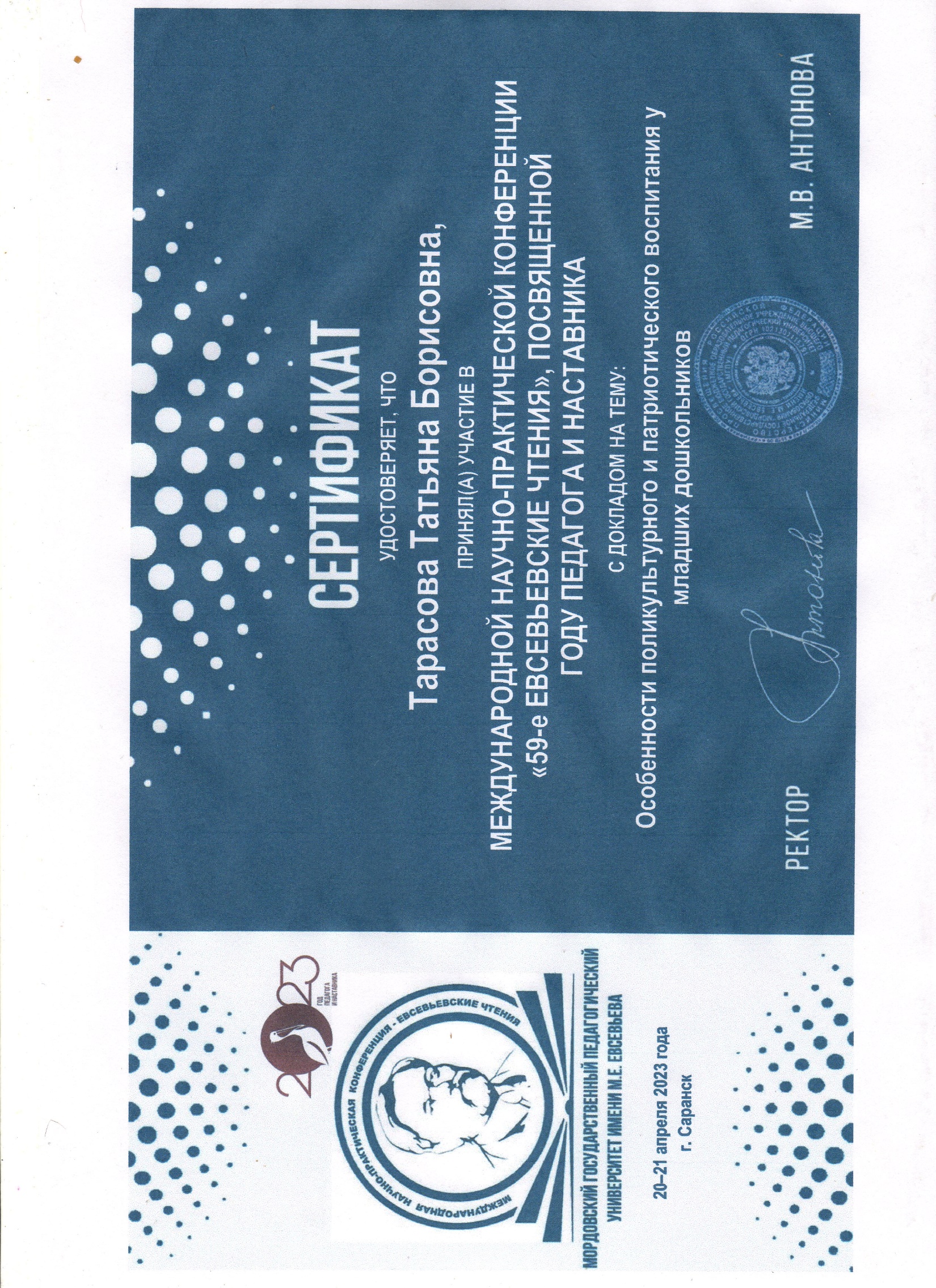 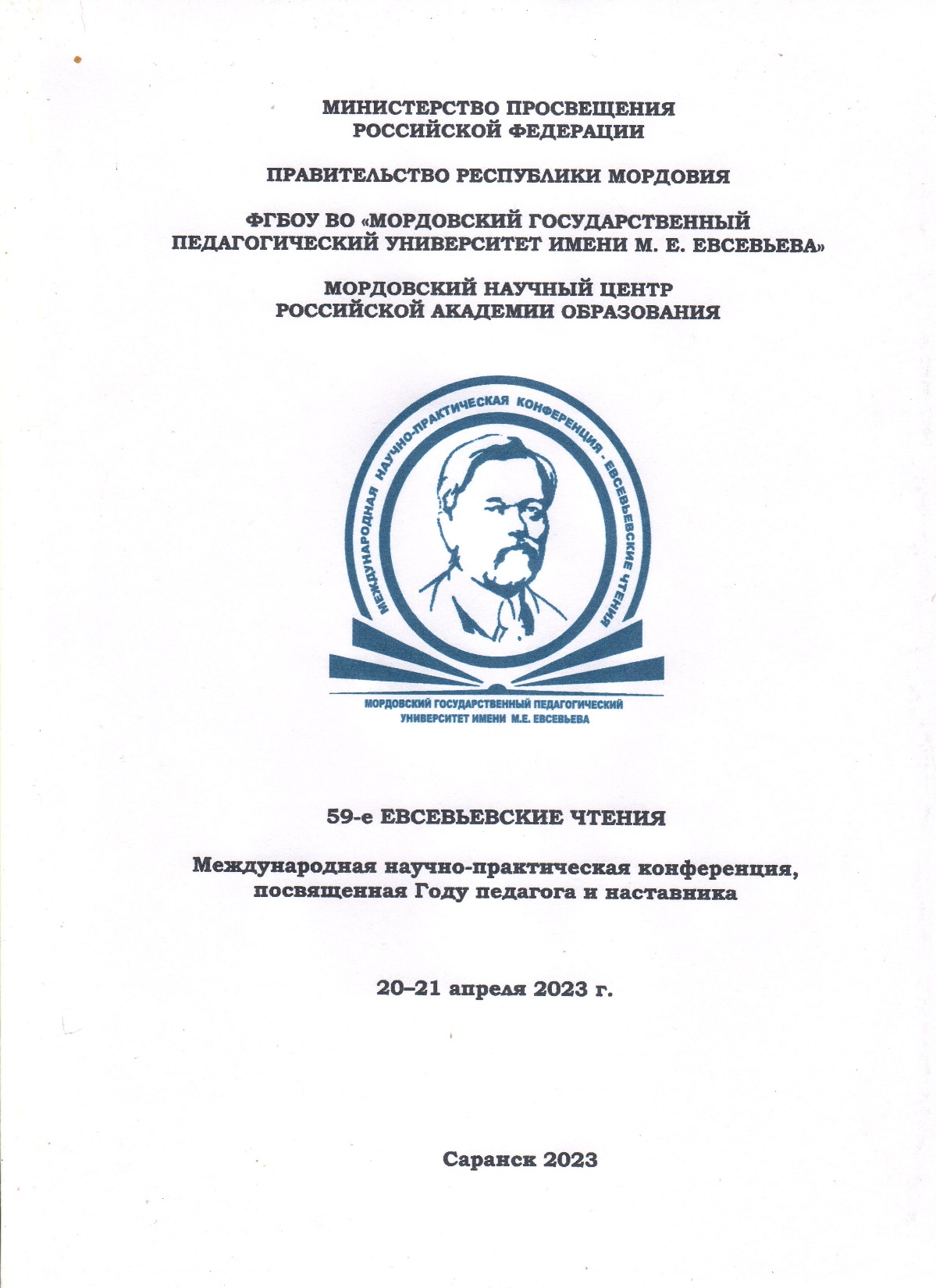 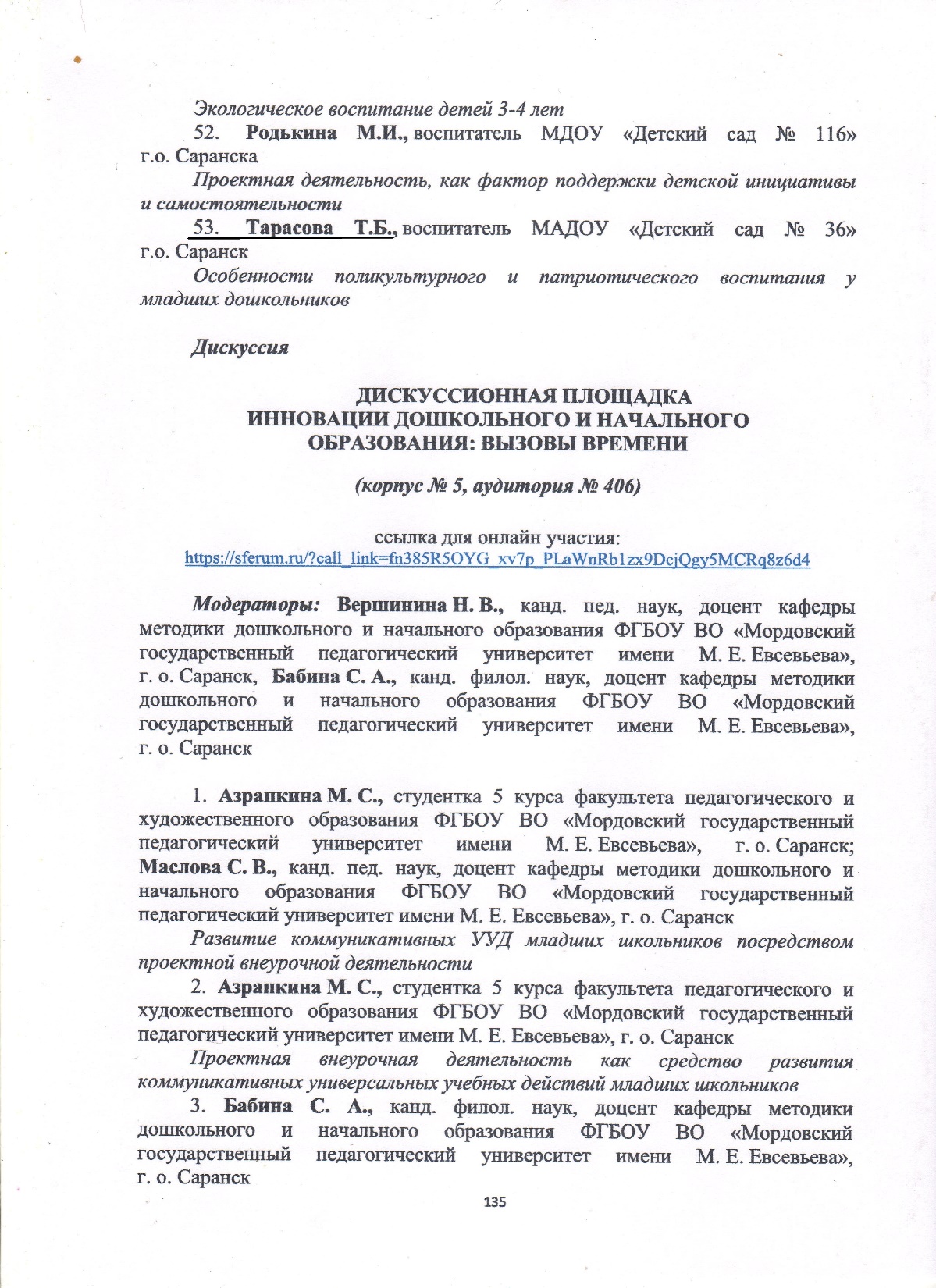 Проведение открытых занятий, мастер-классов, мероприятий
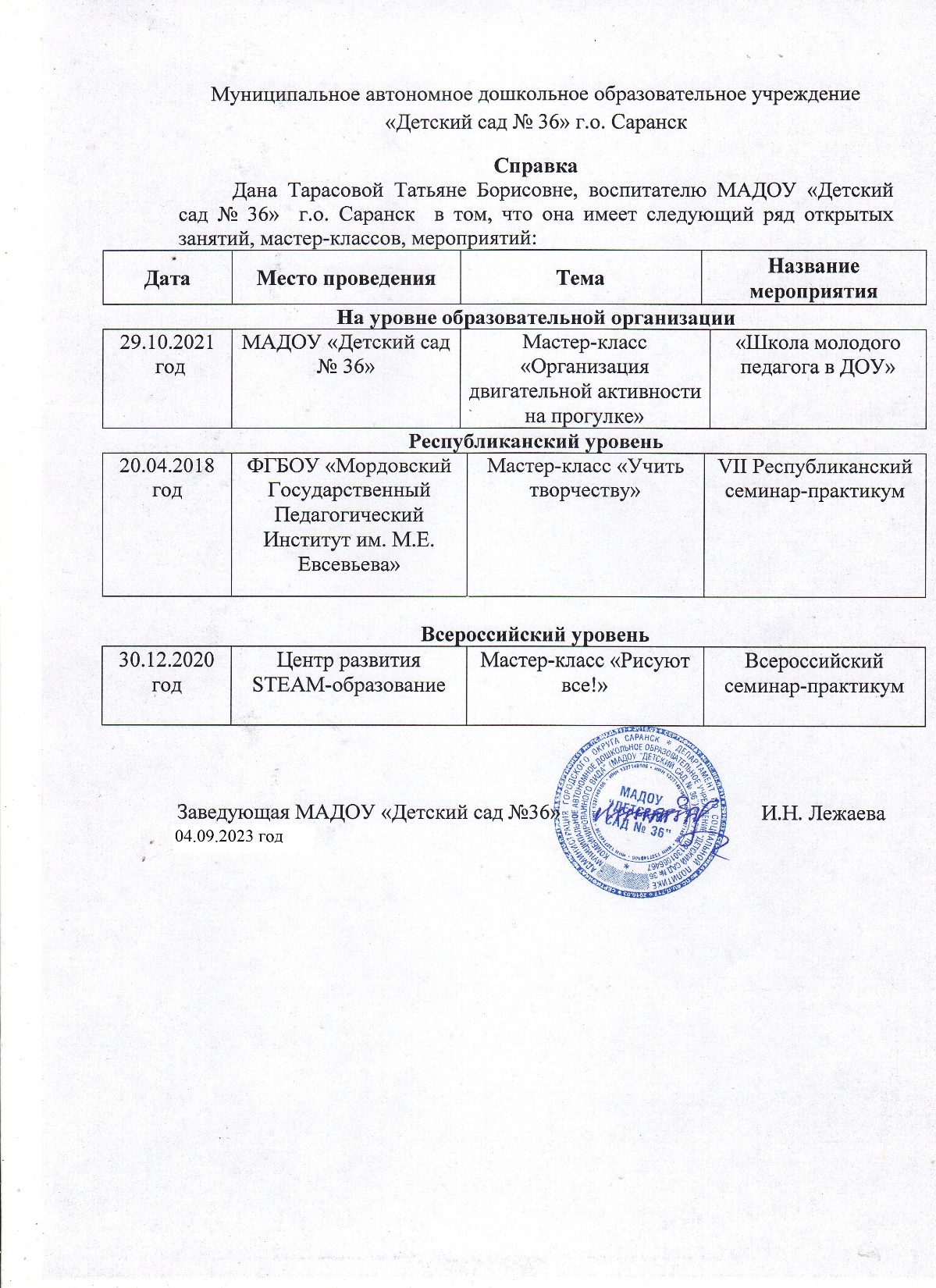 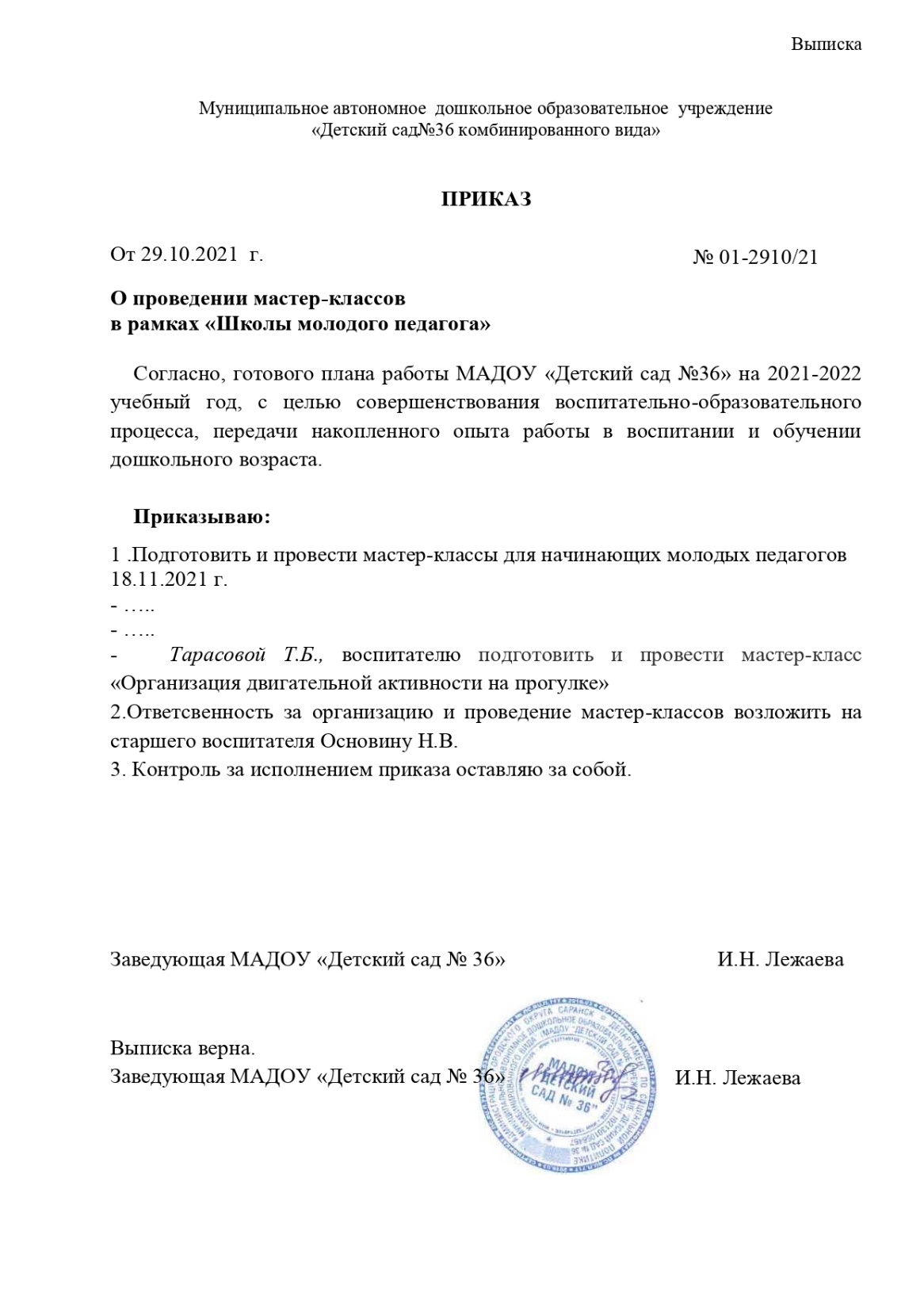 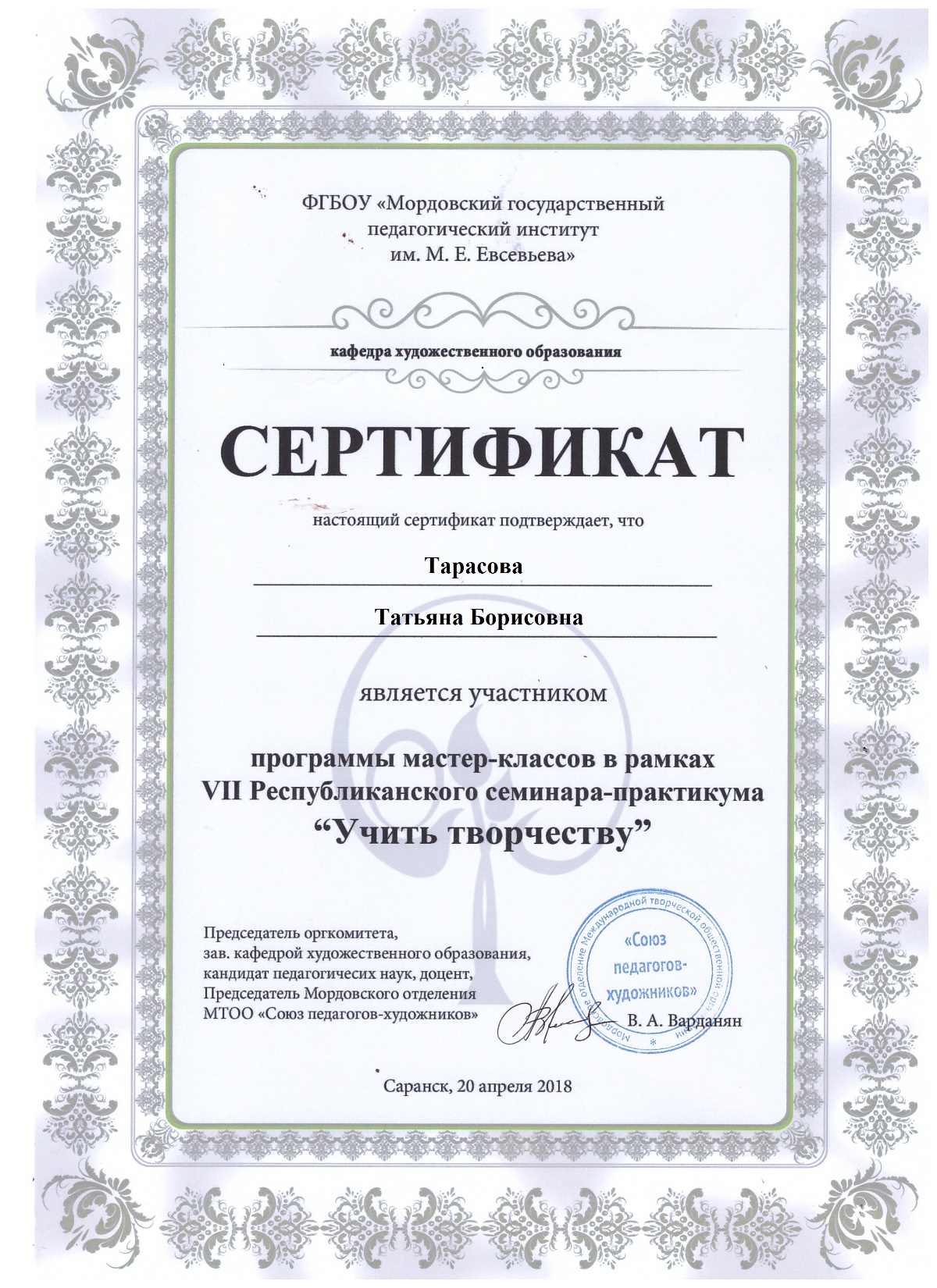 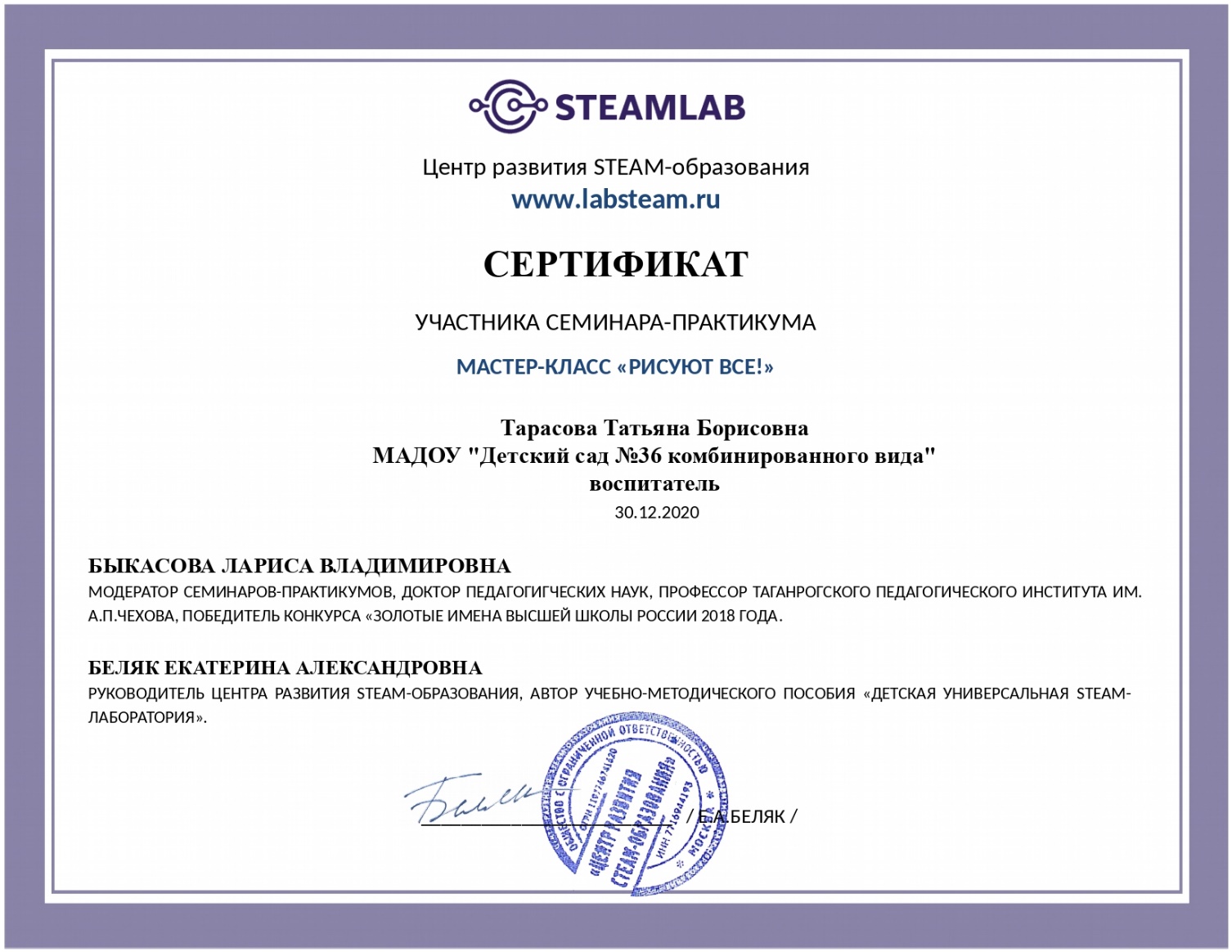 Экспертная деятельность
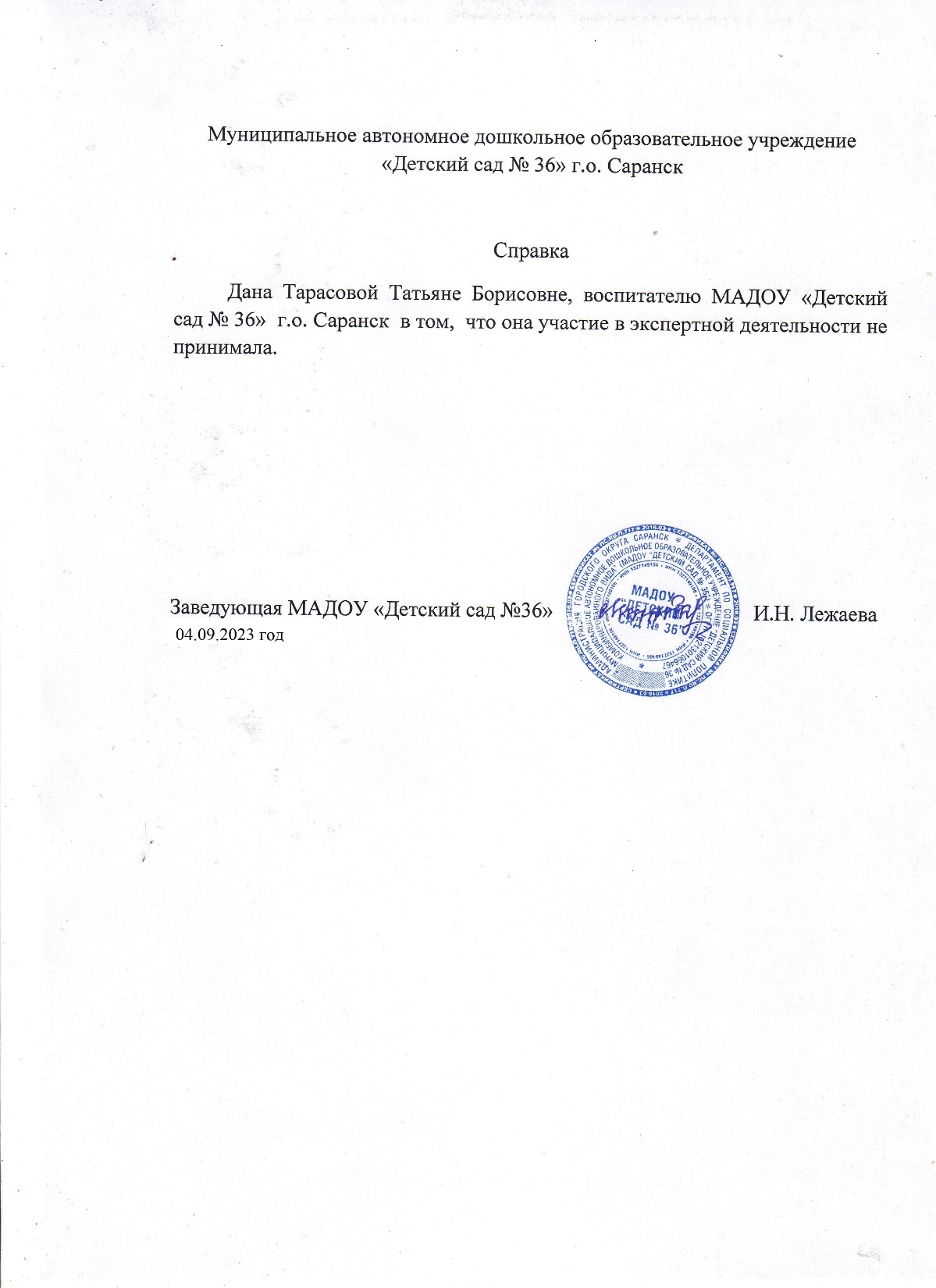 Общественная активность педагога
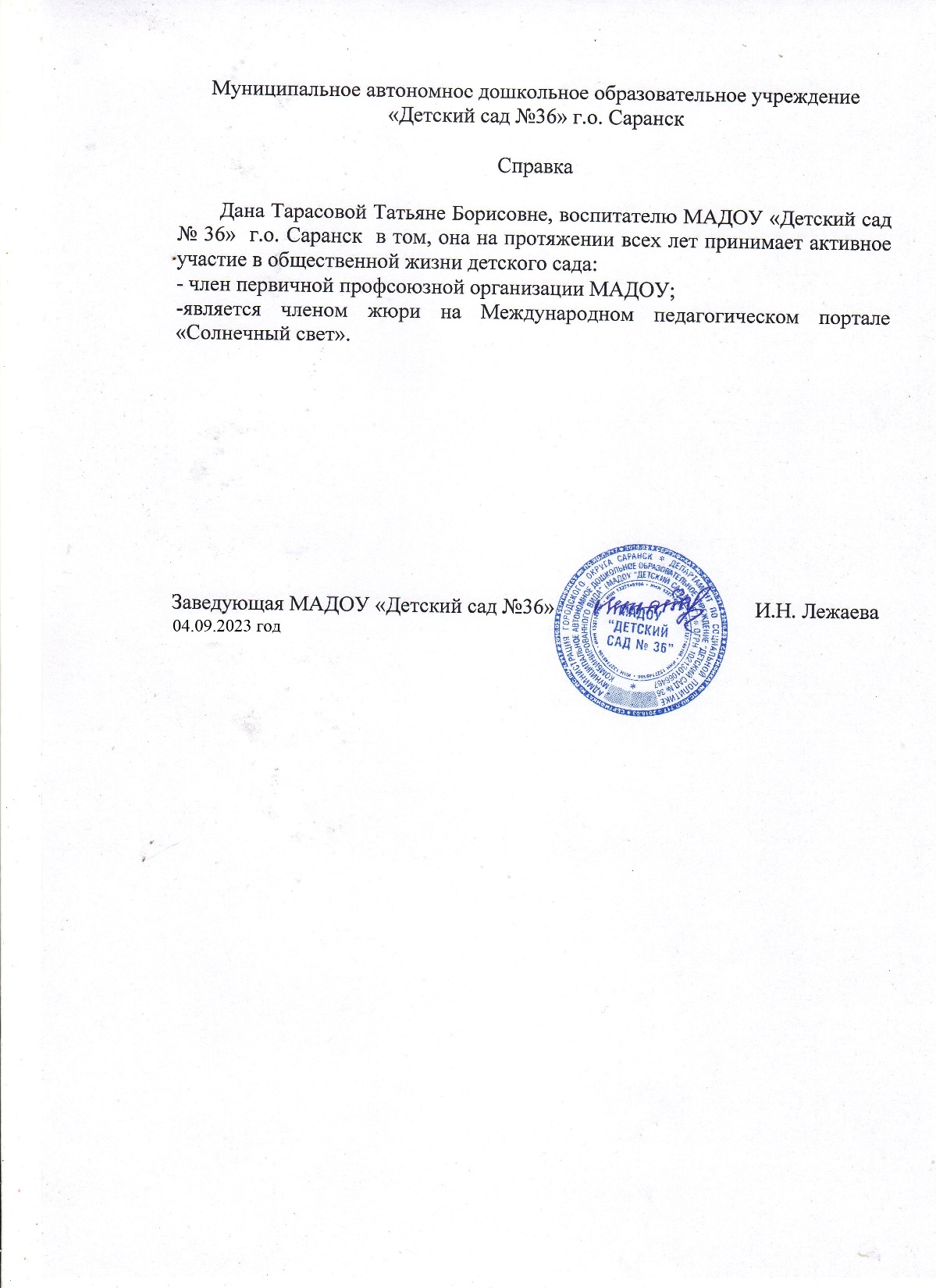 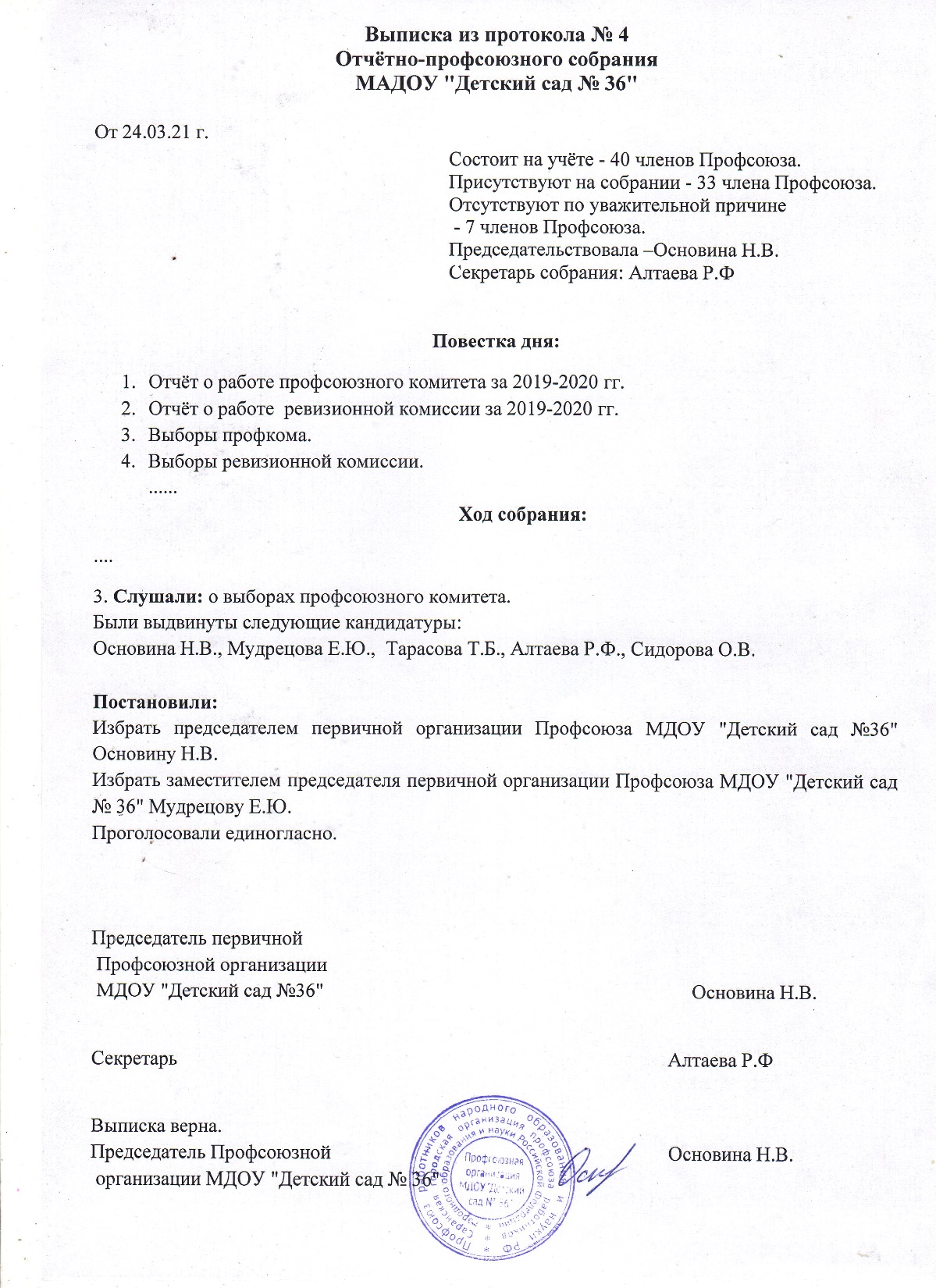 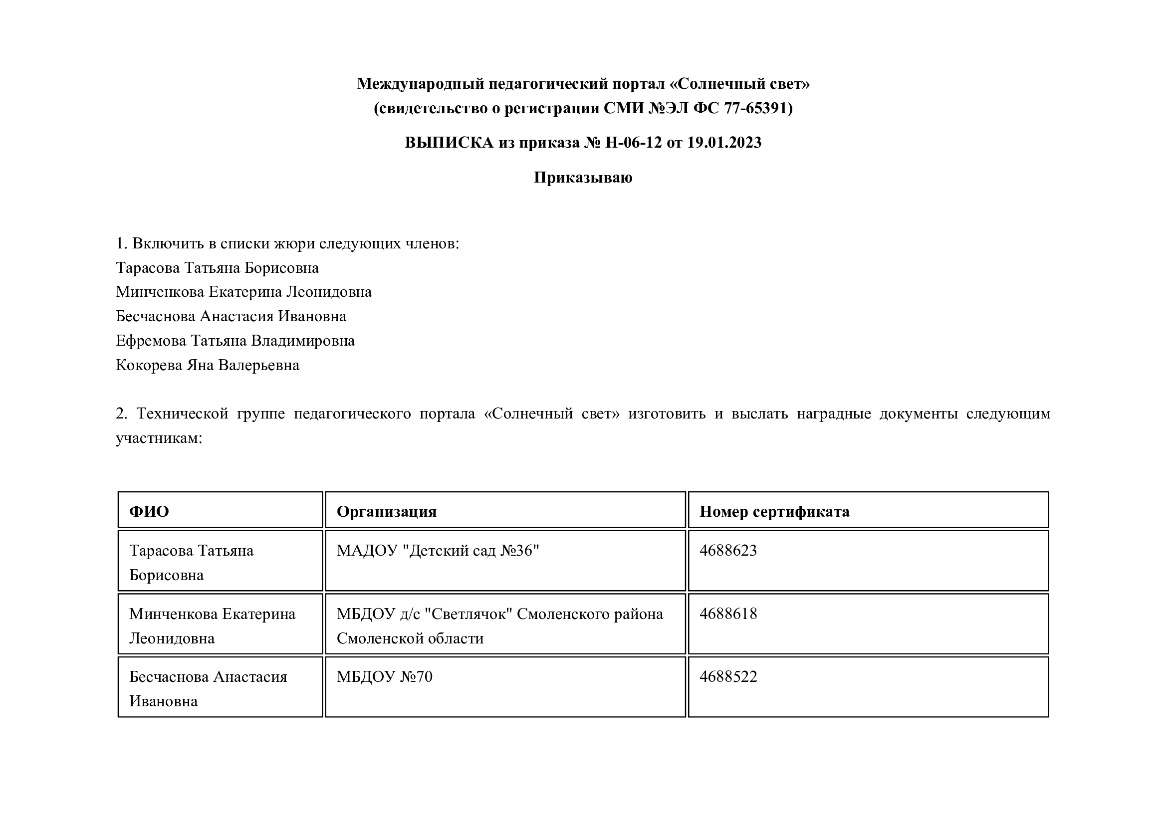 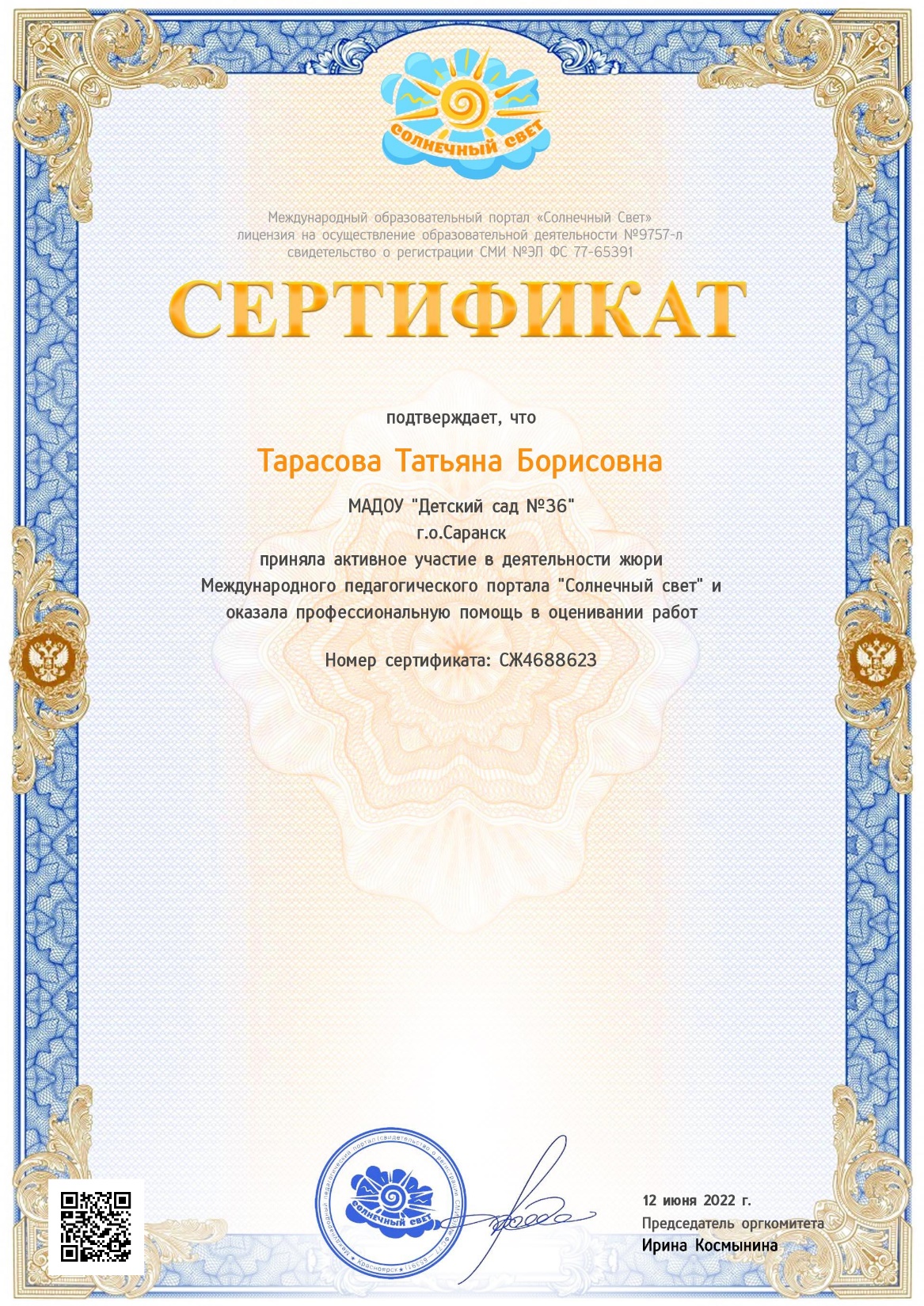 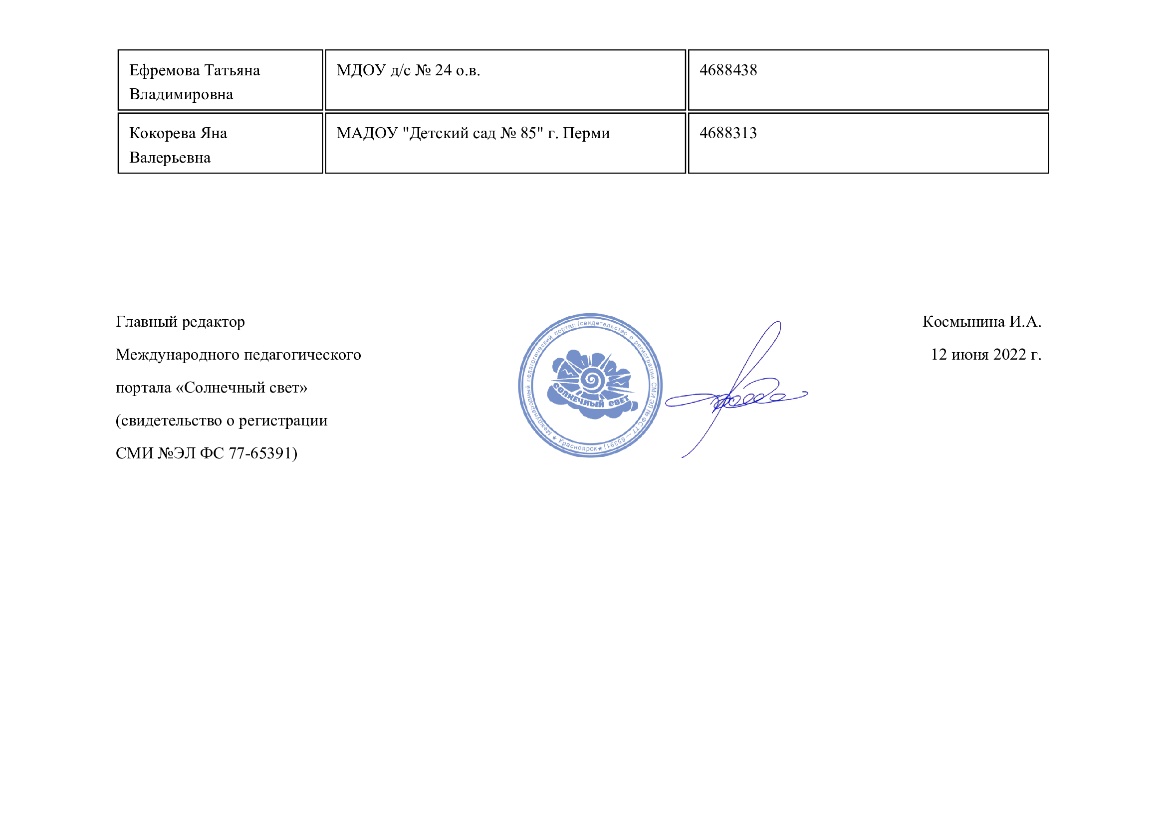 Позитивные результатыработы с воспитанниками
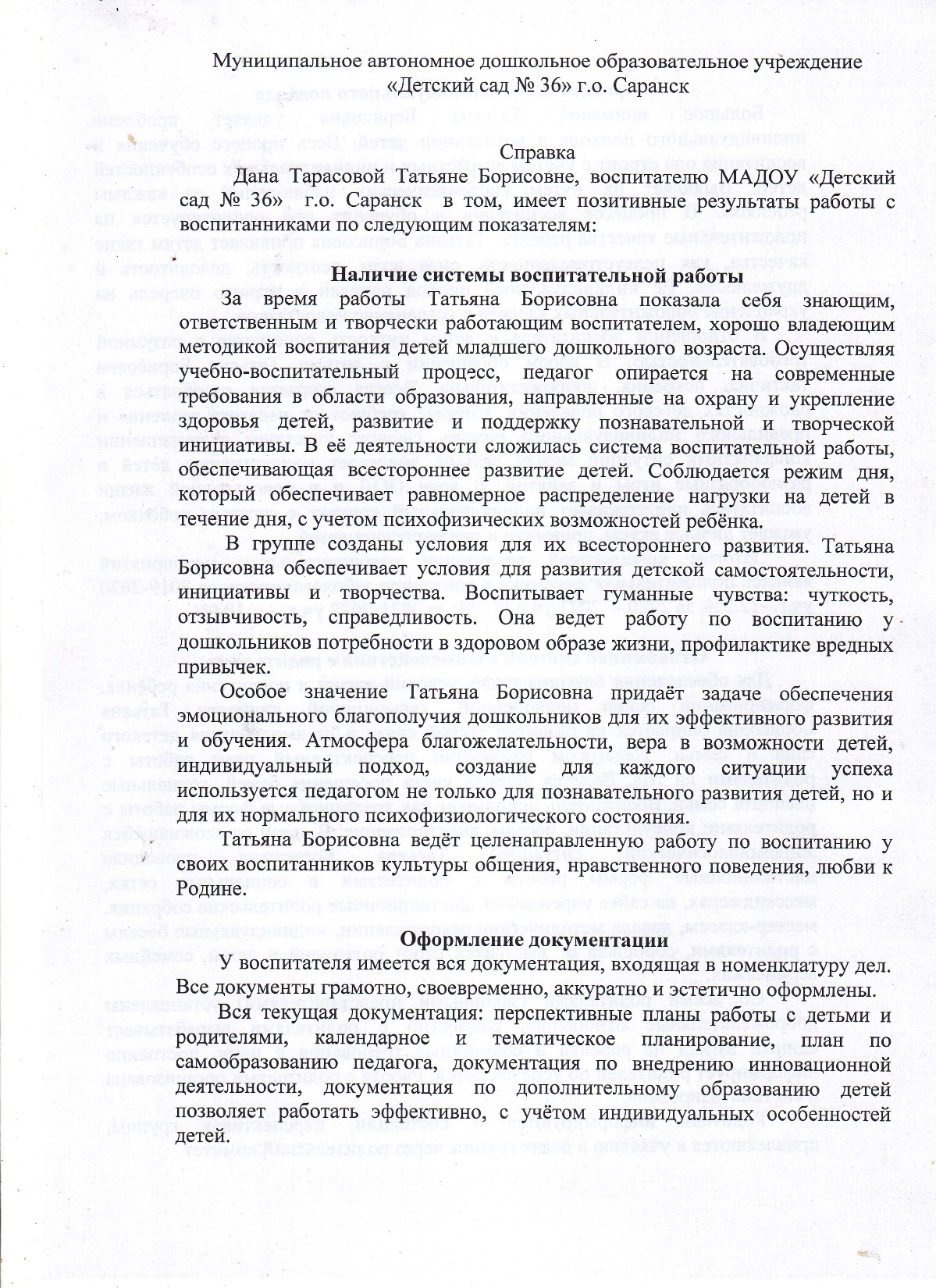 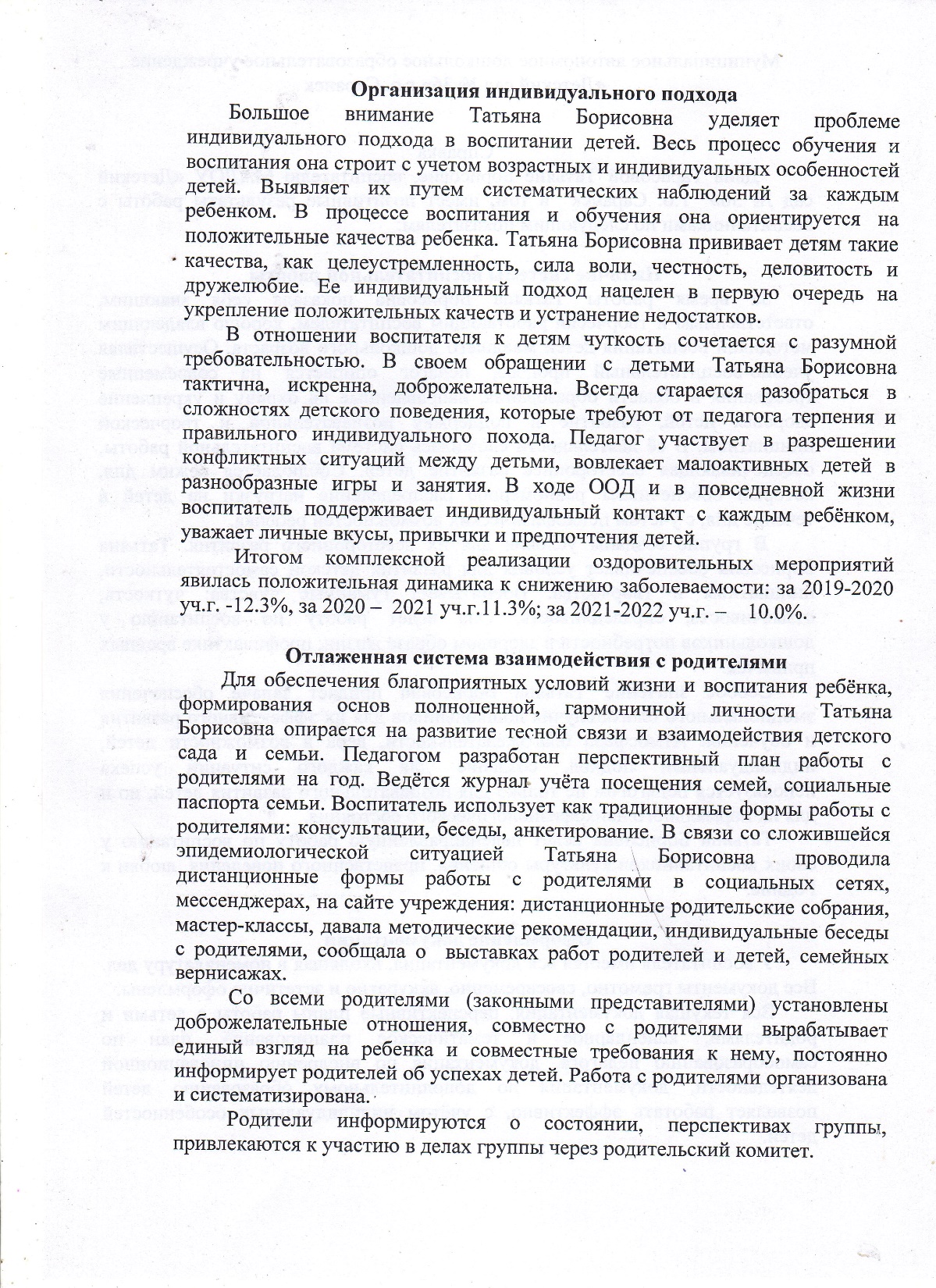 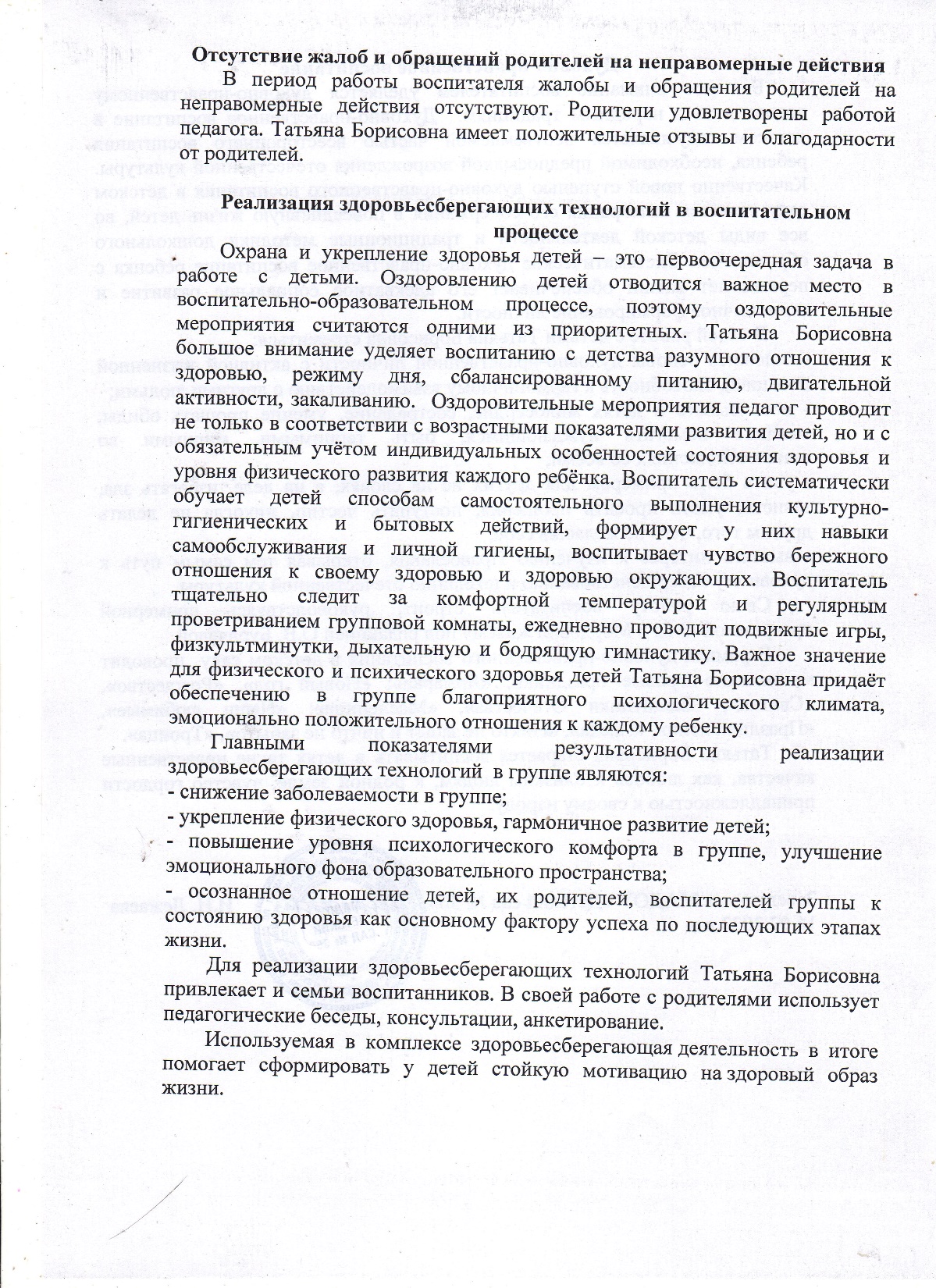 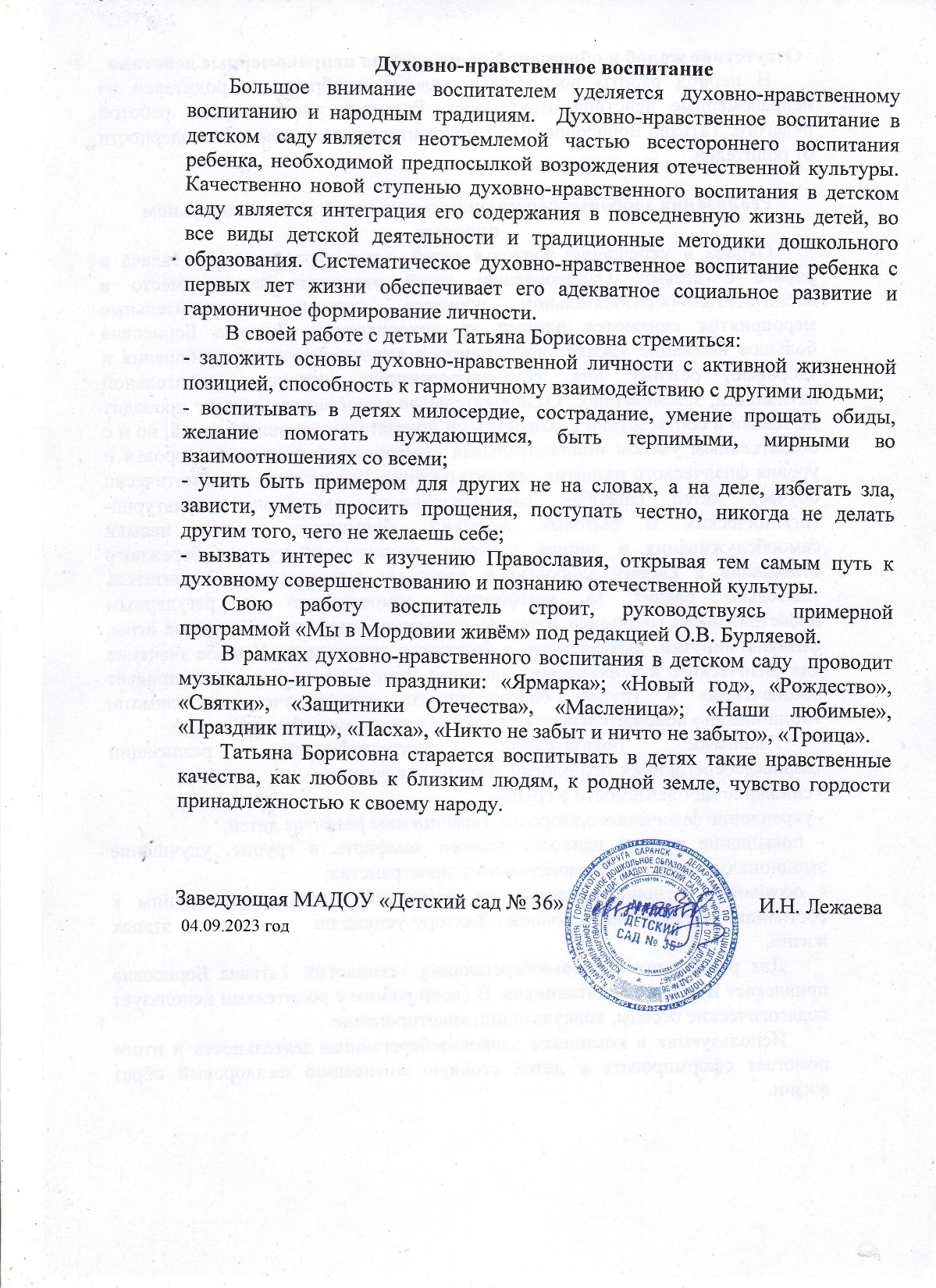 Качество взаимодействия           с родителями
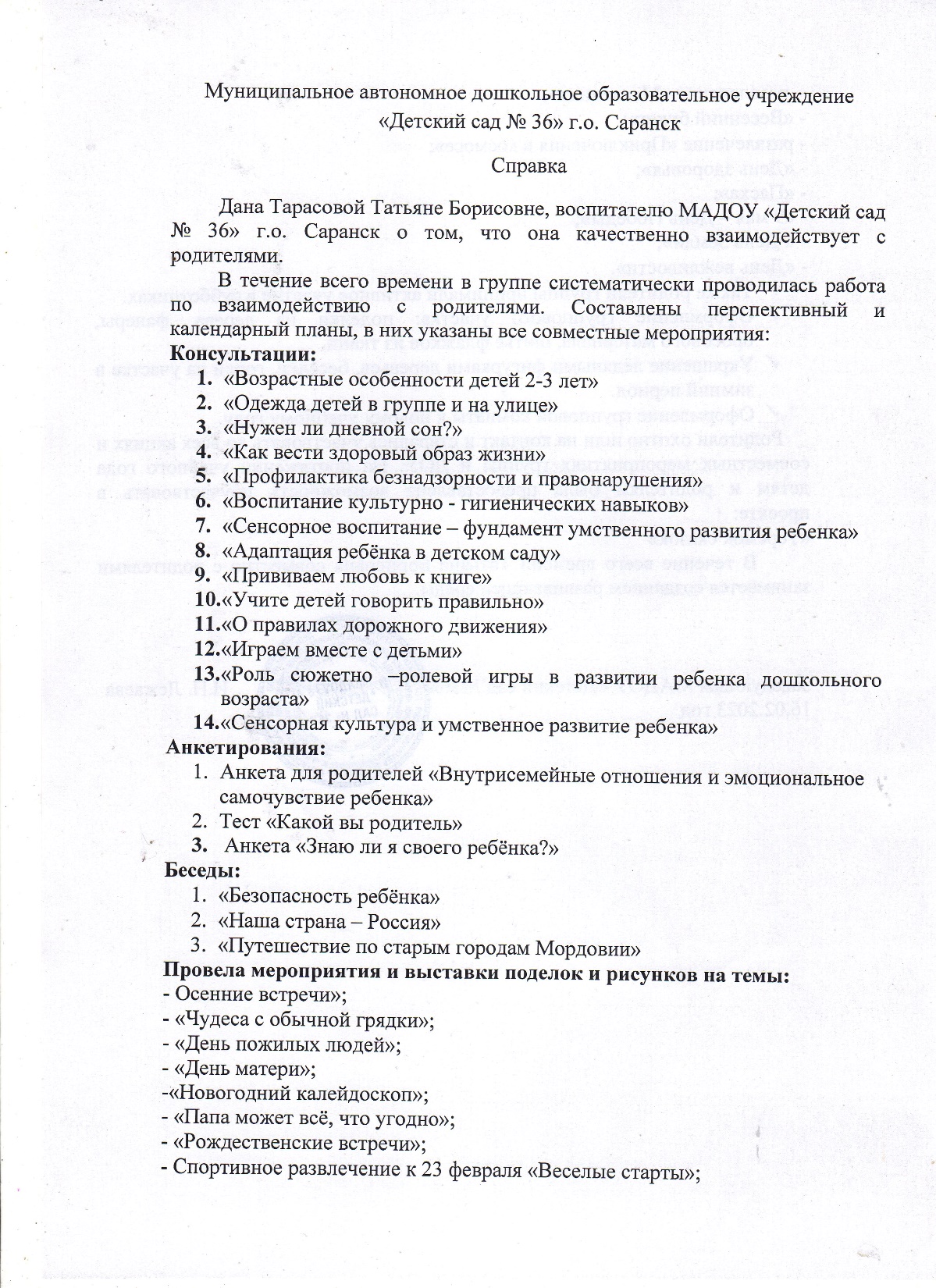 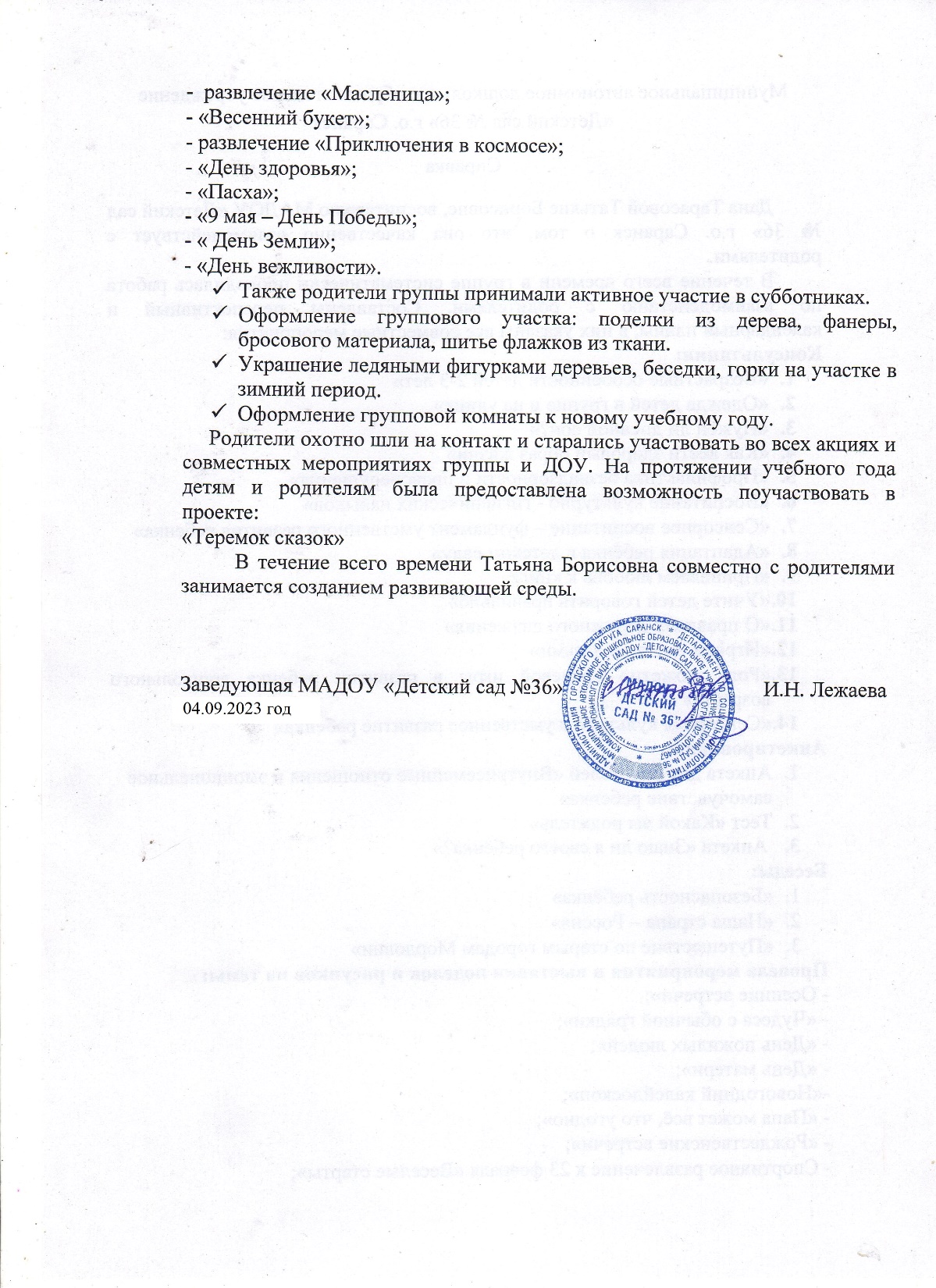 Работа с детьми из социально-            неблагополучных семей
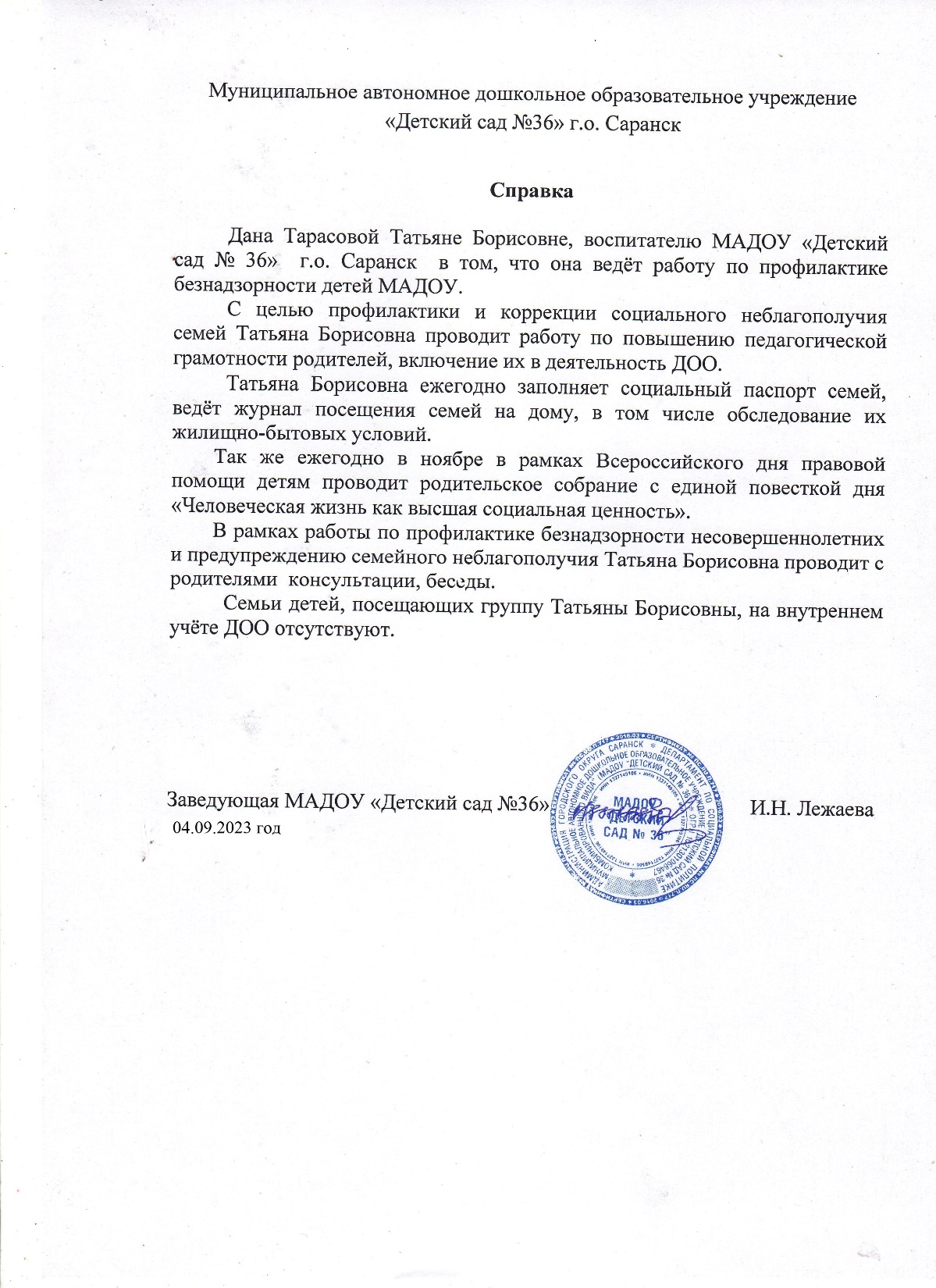 Участие педагога в профессиональных конкурсах
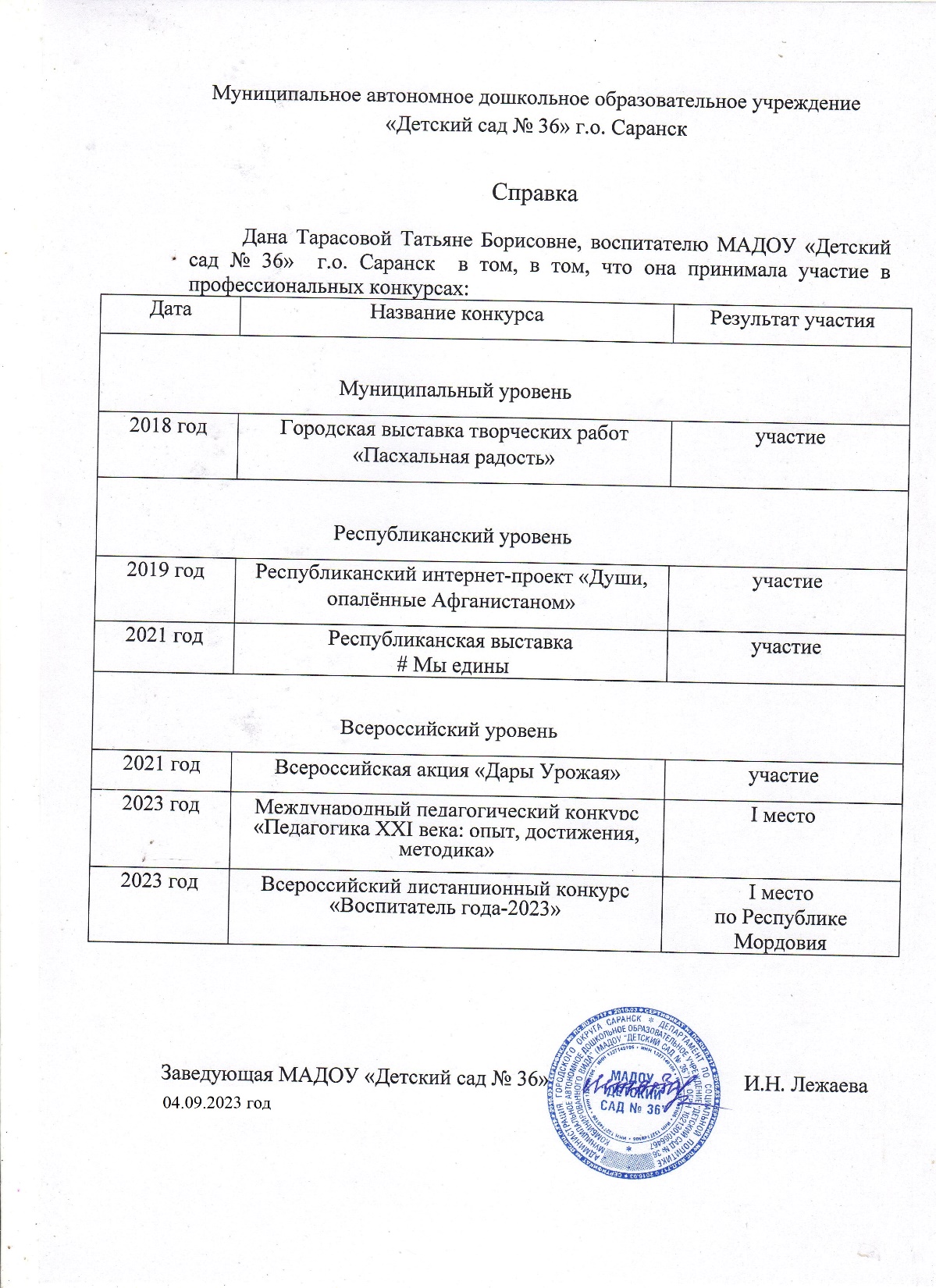 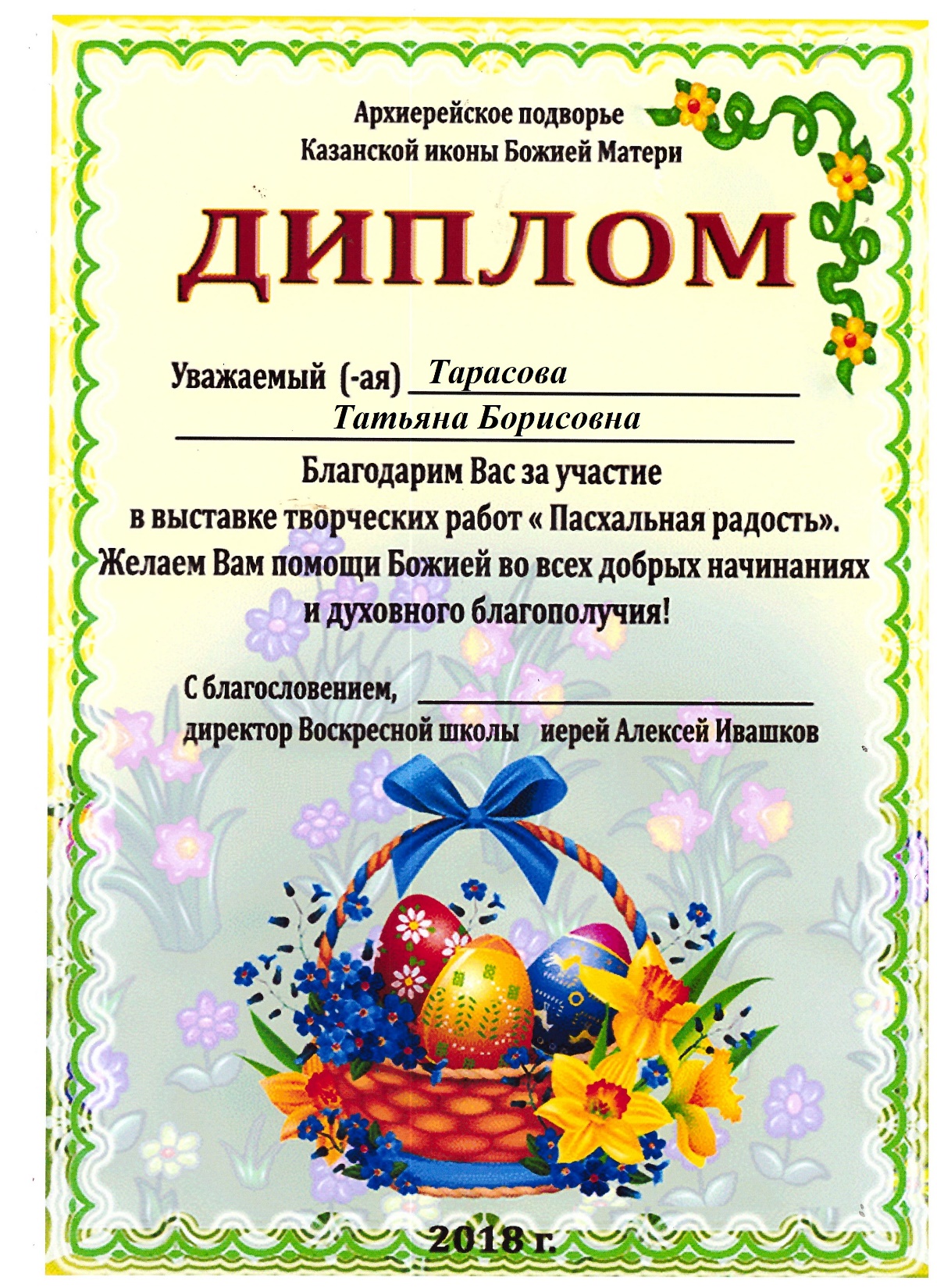 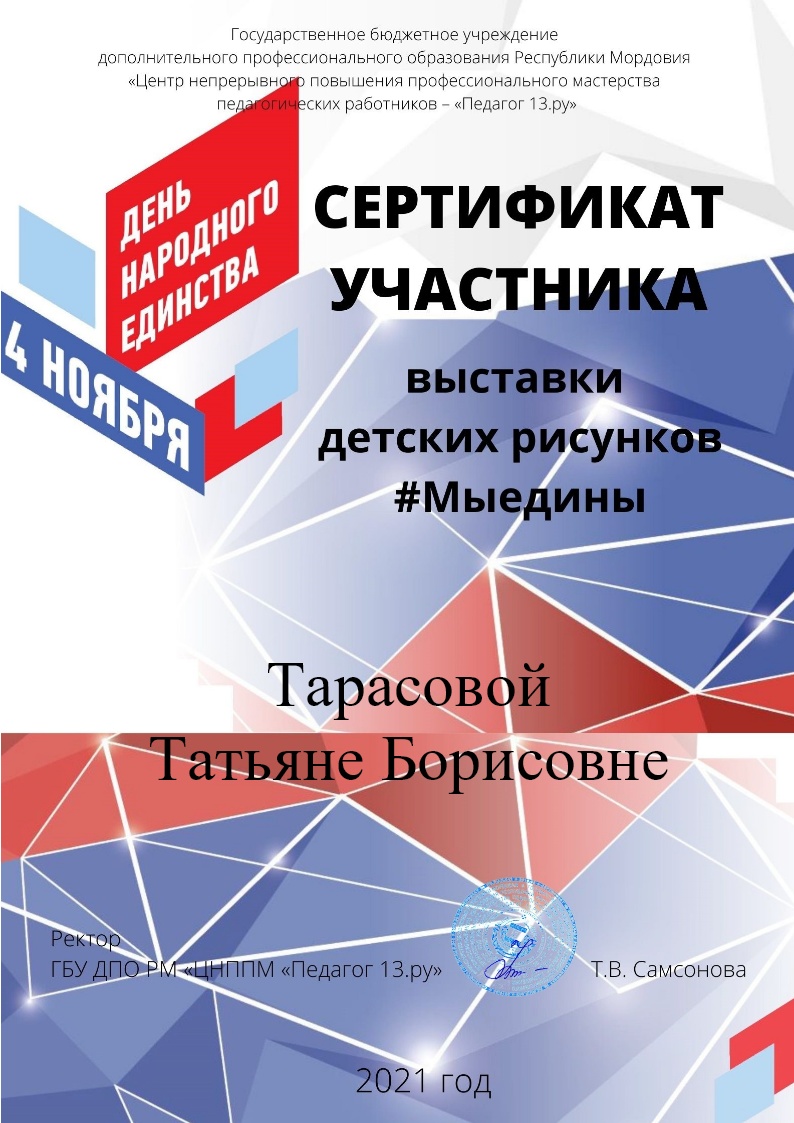 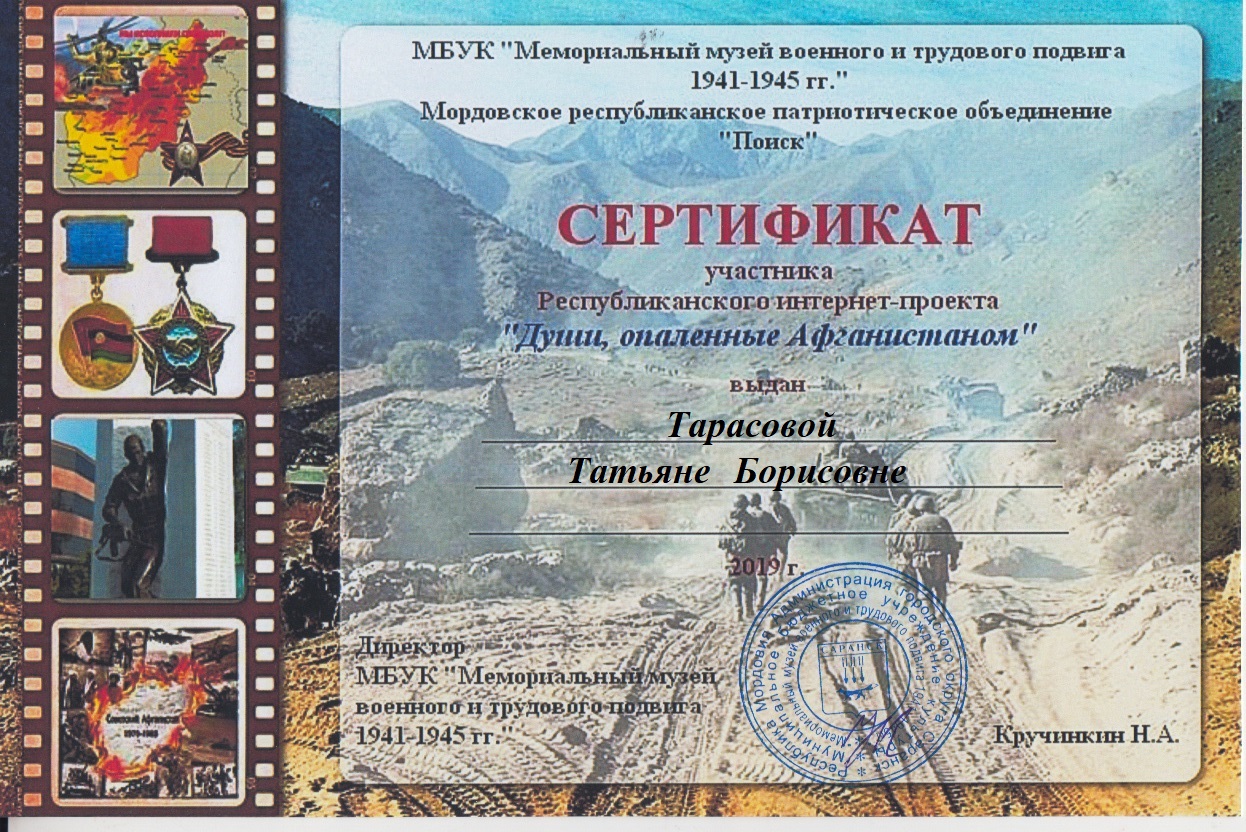 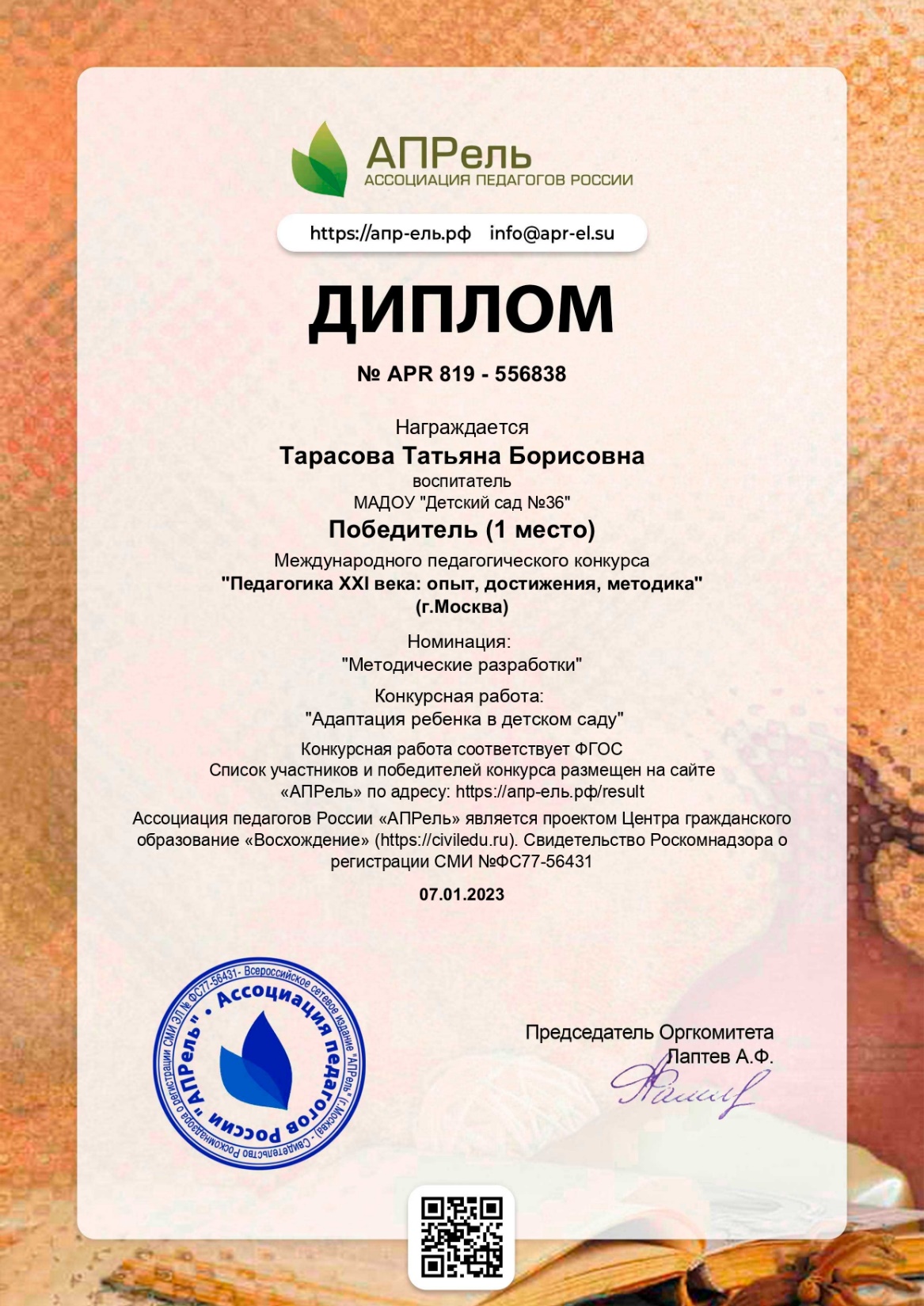 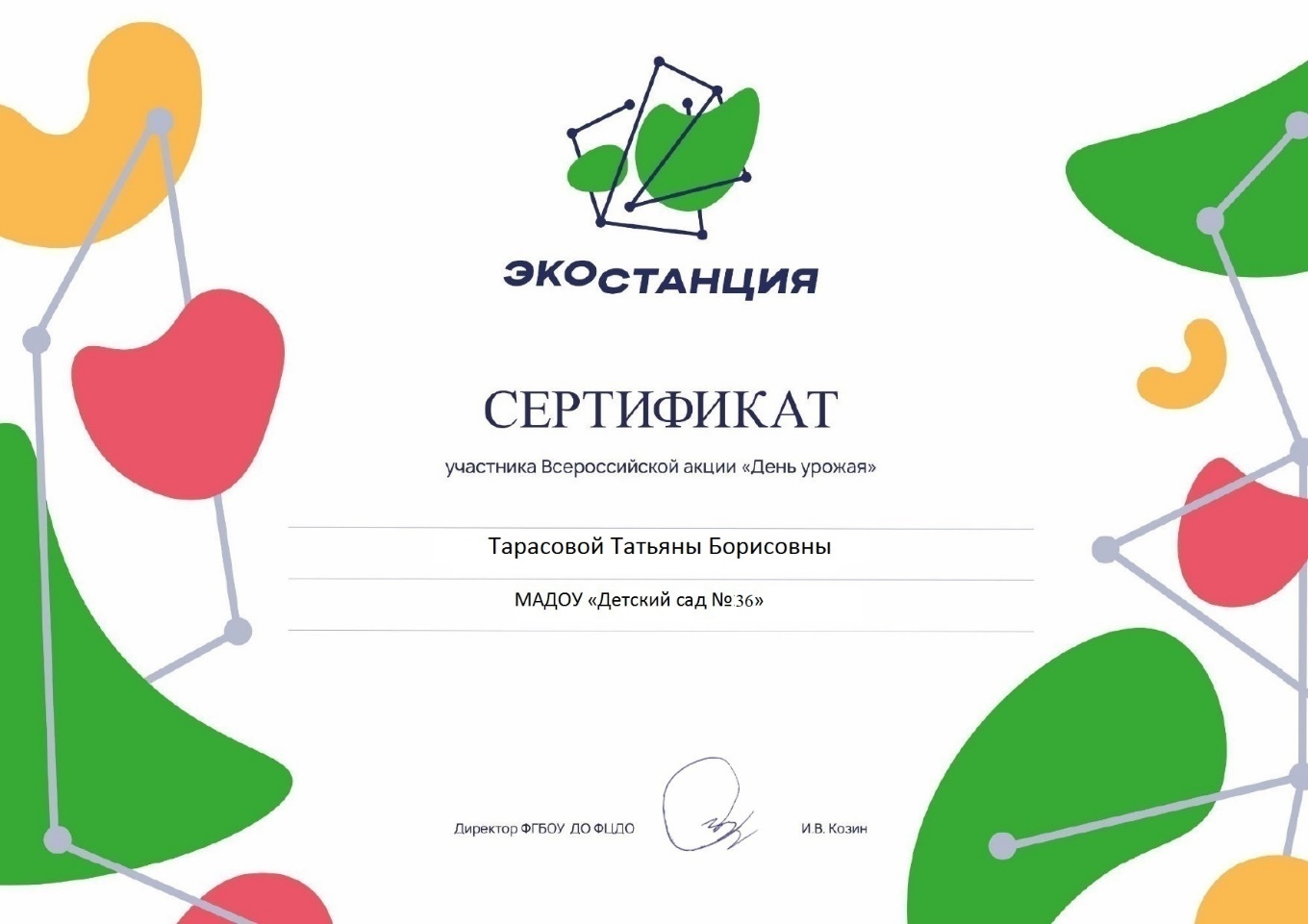 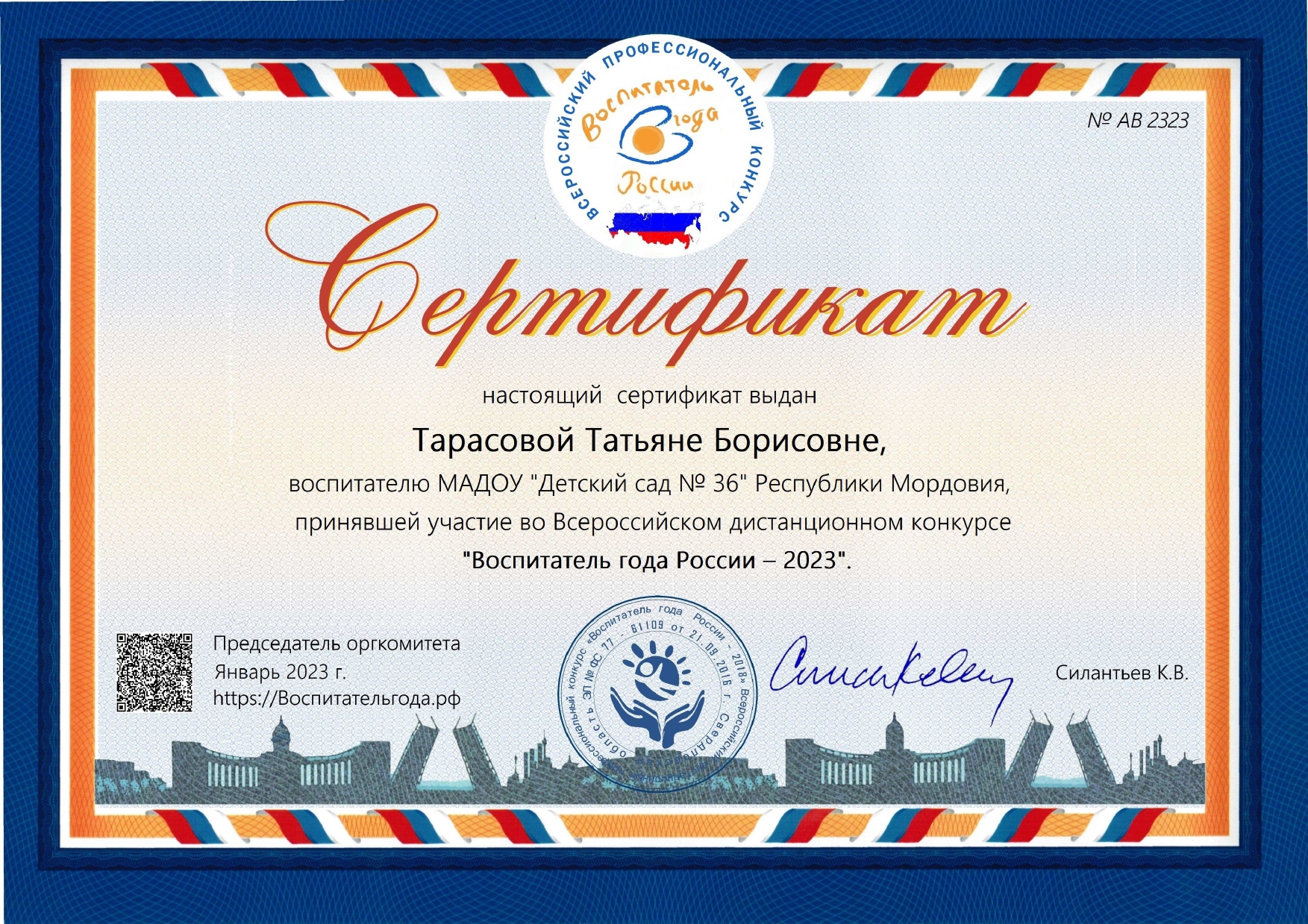 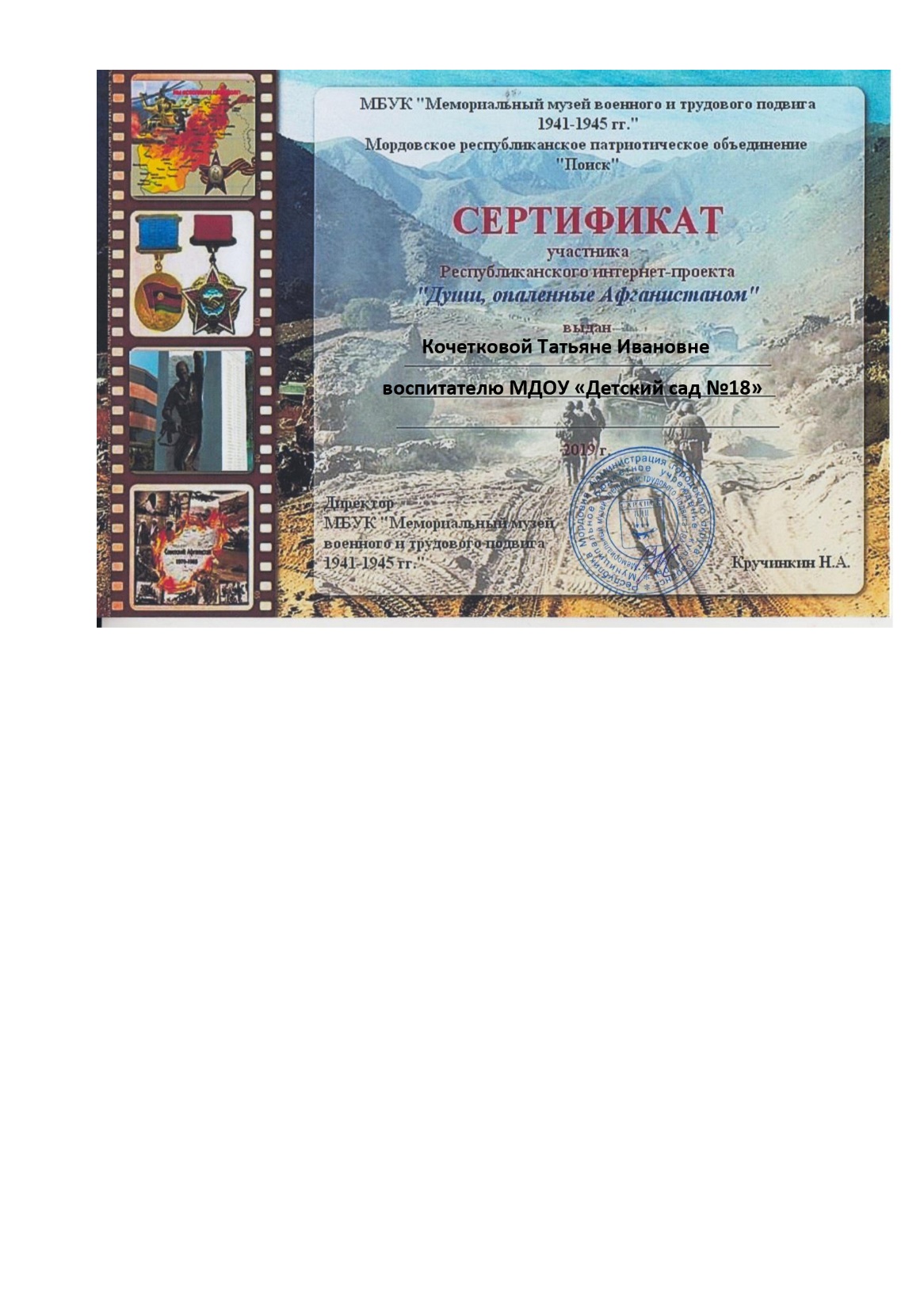 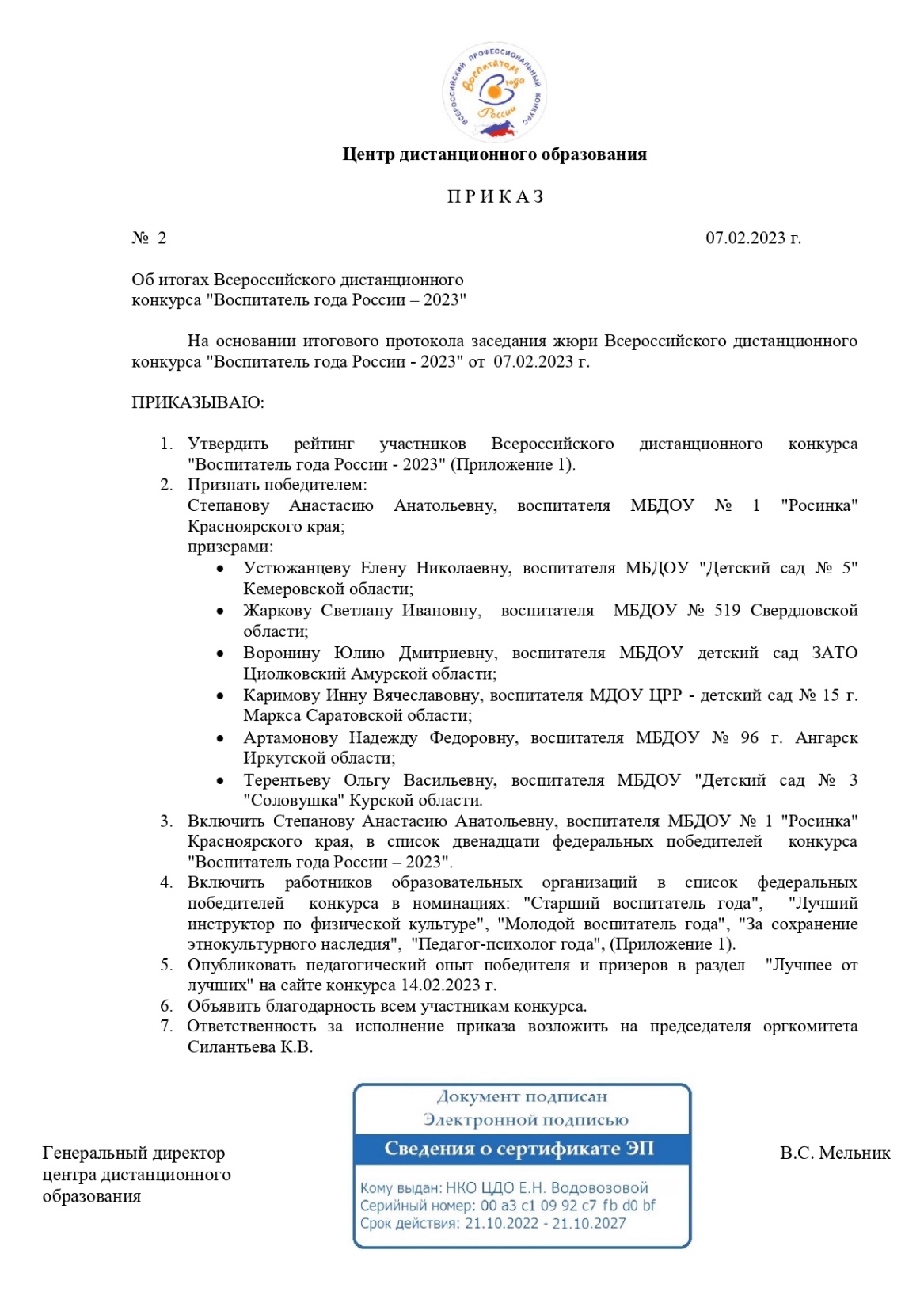 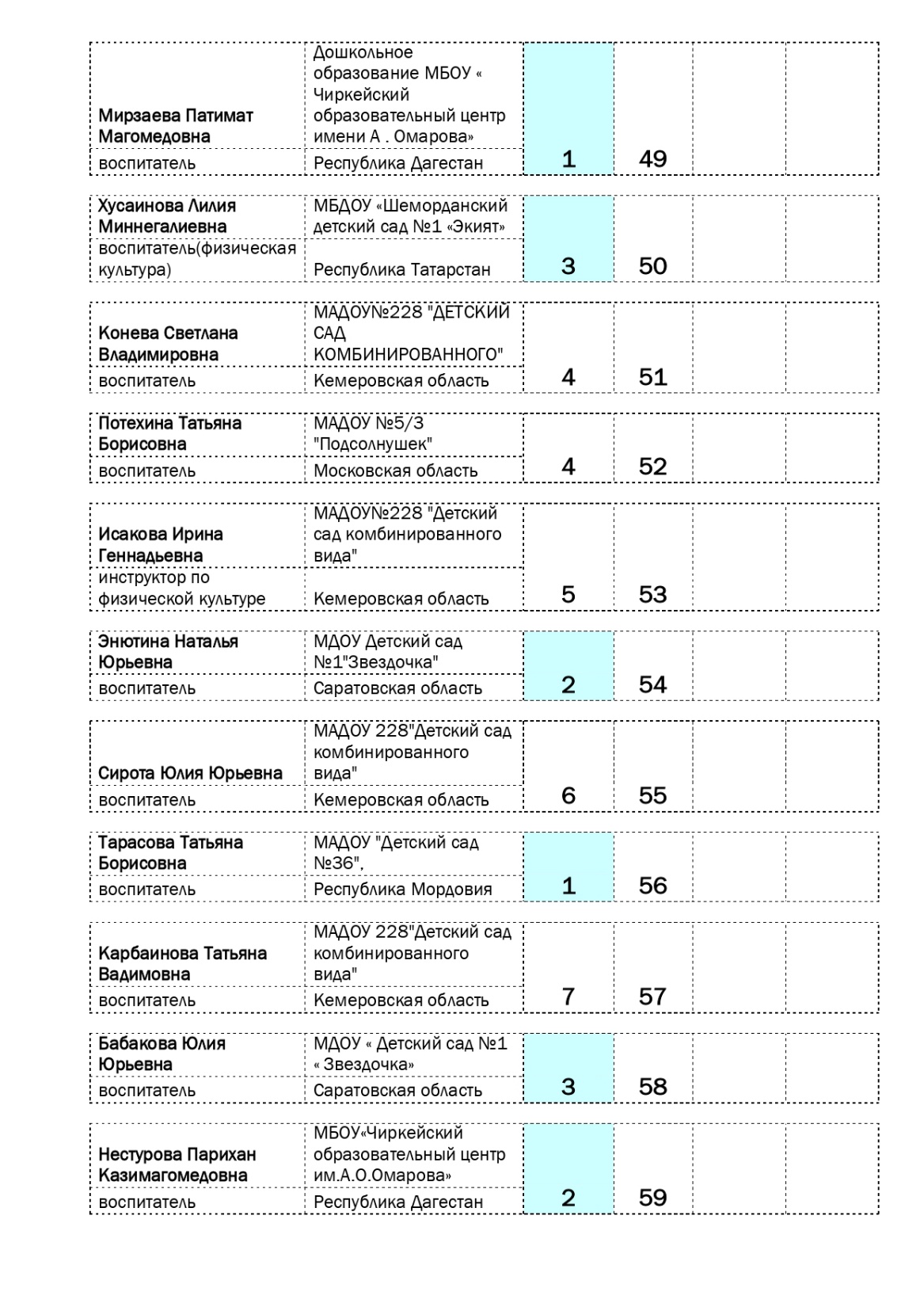 Награды и поощрения педагога
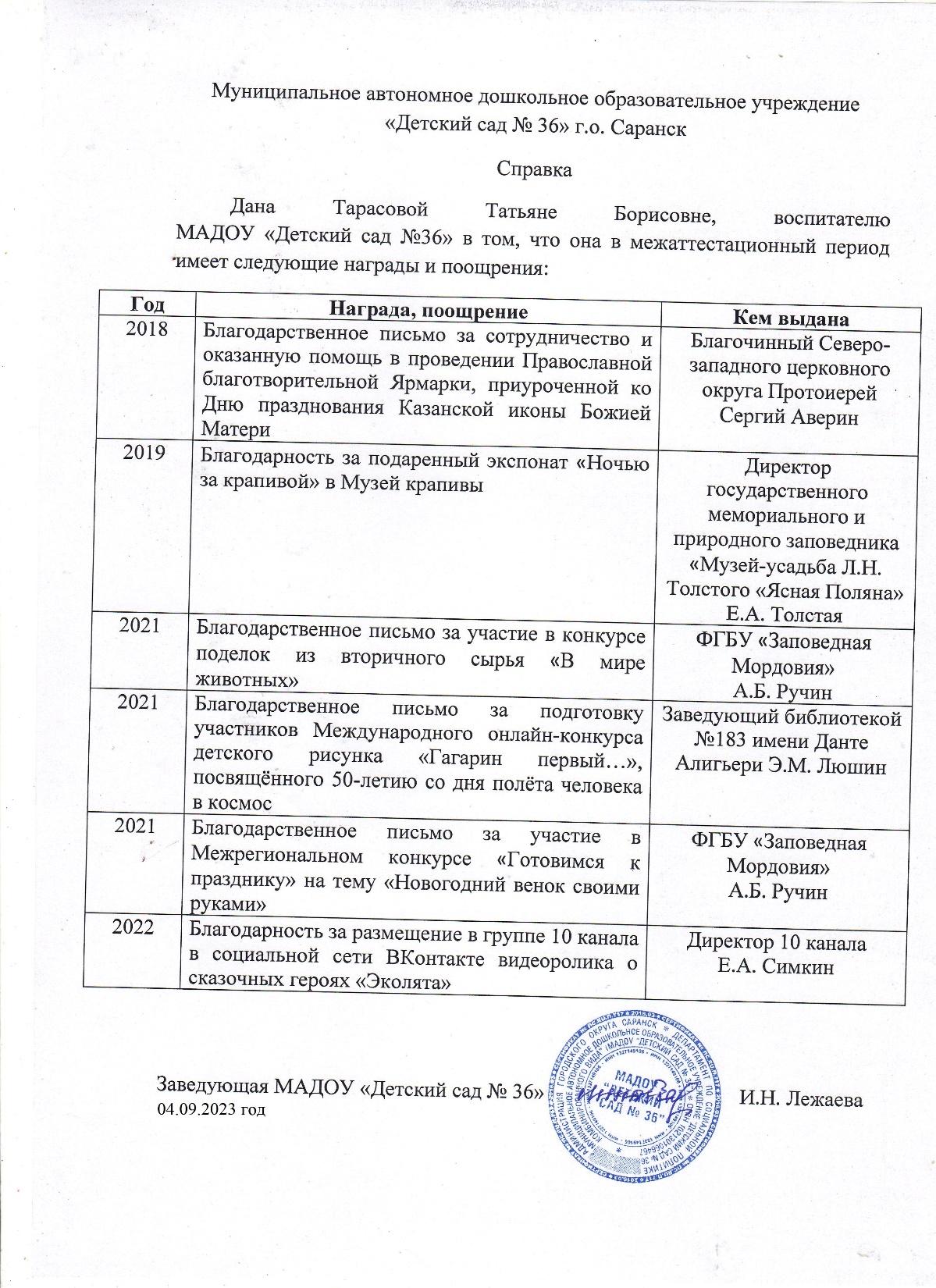 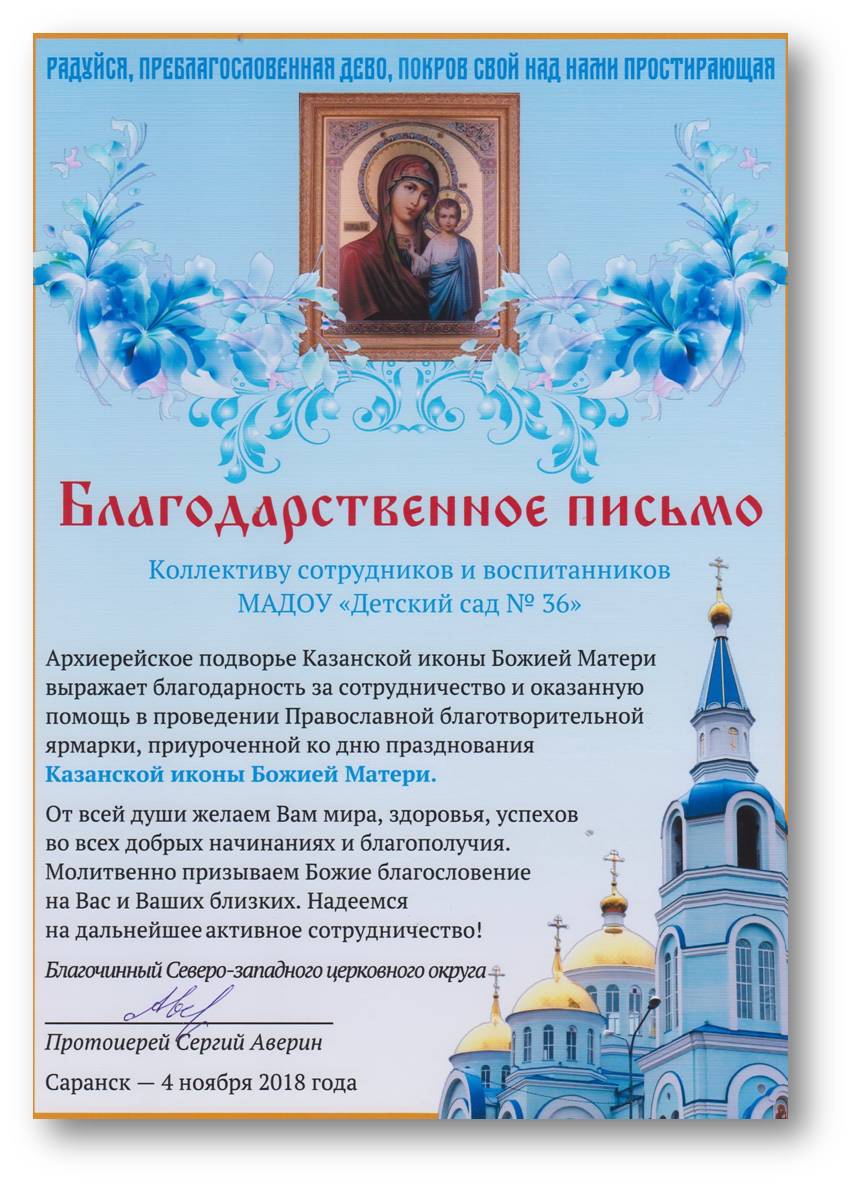 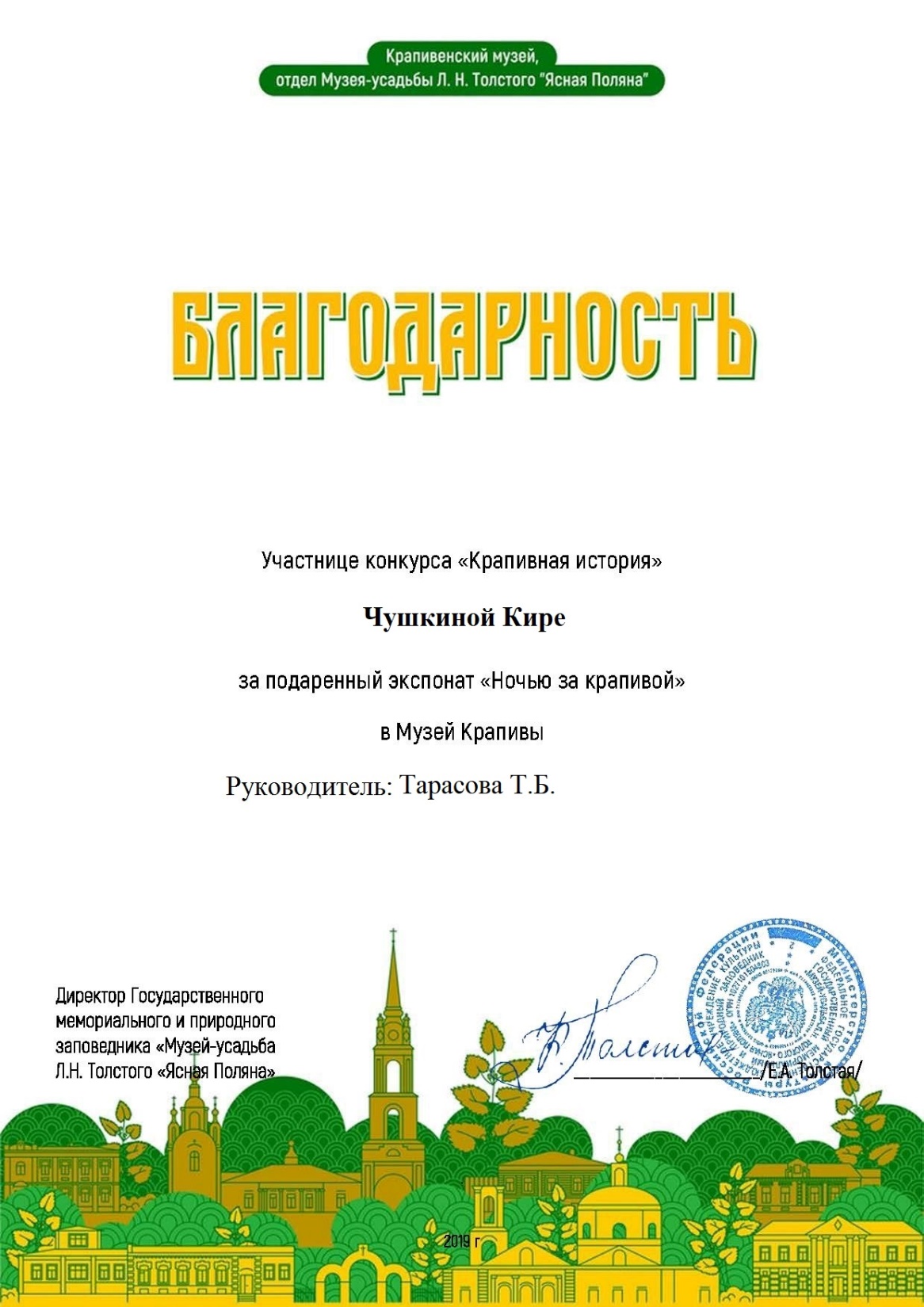 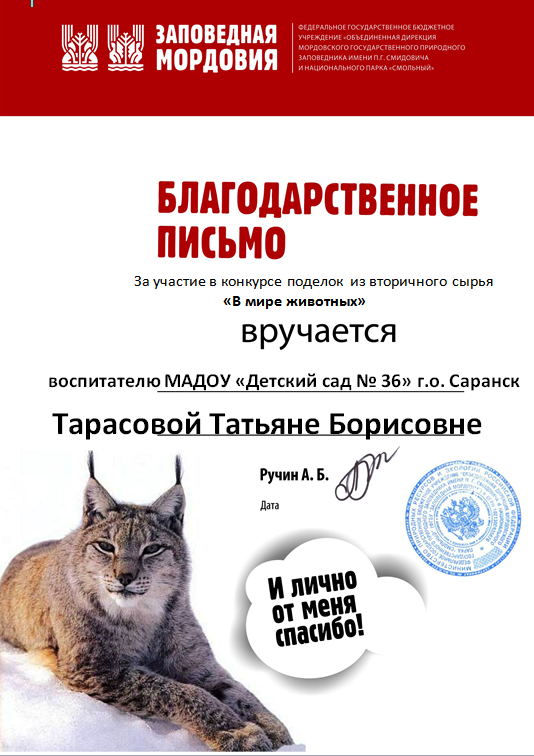 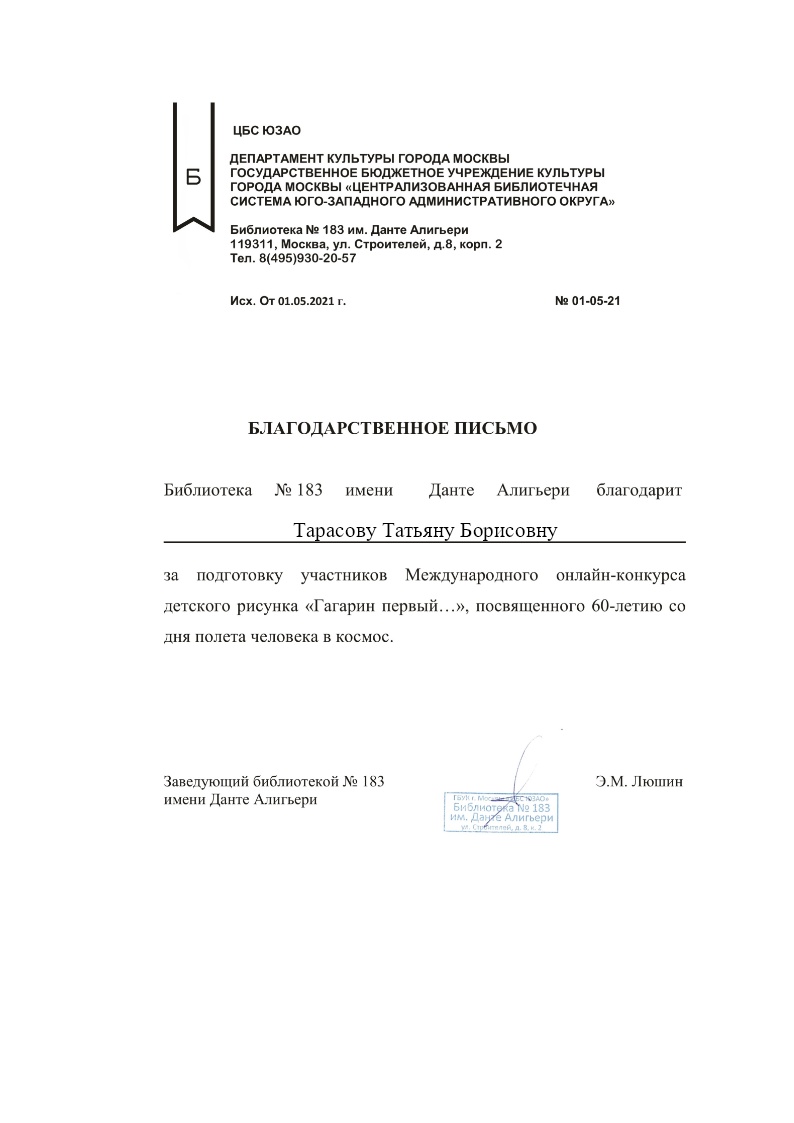 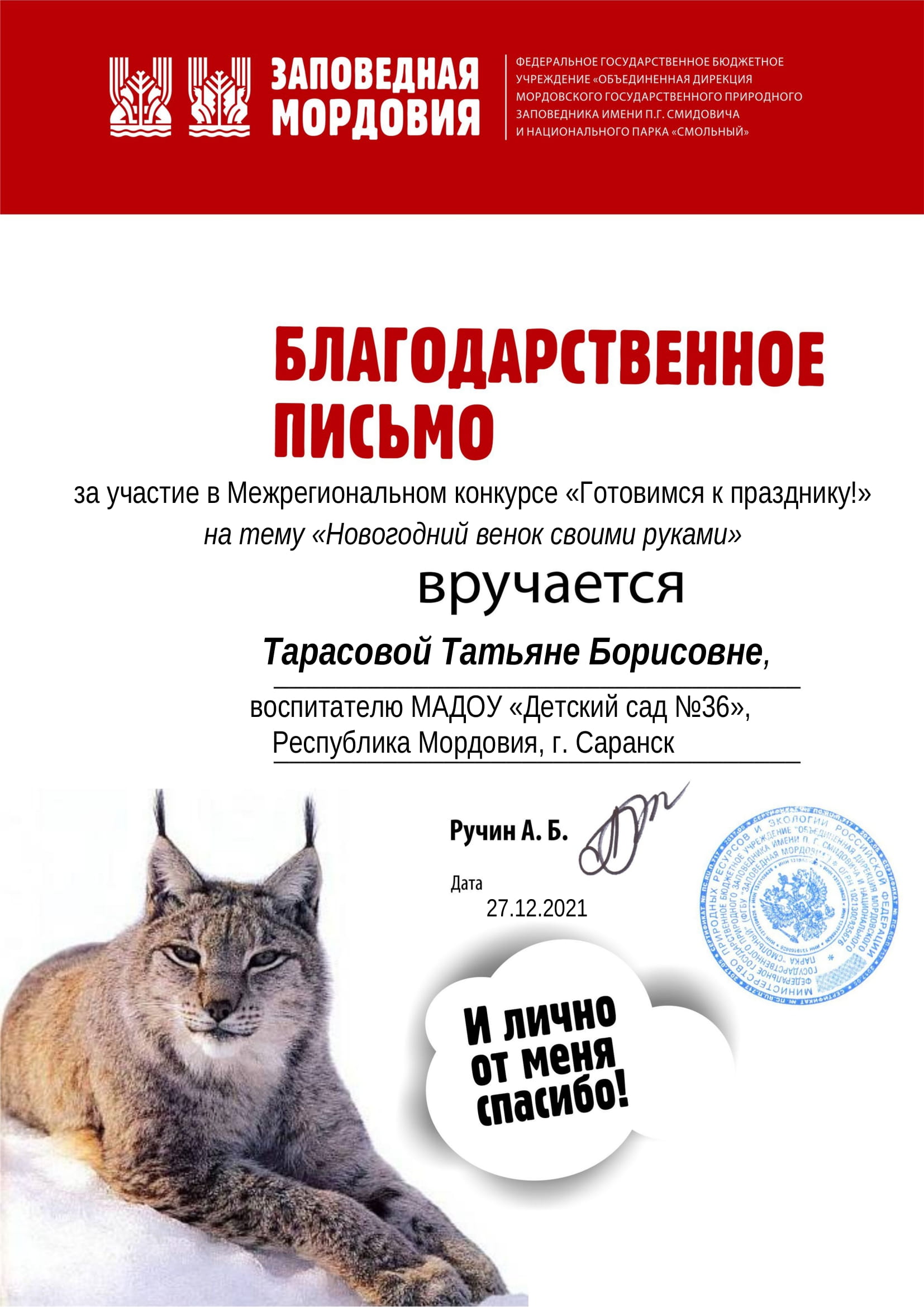 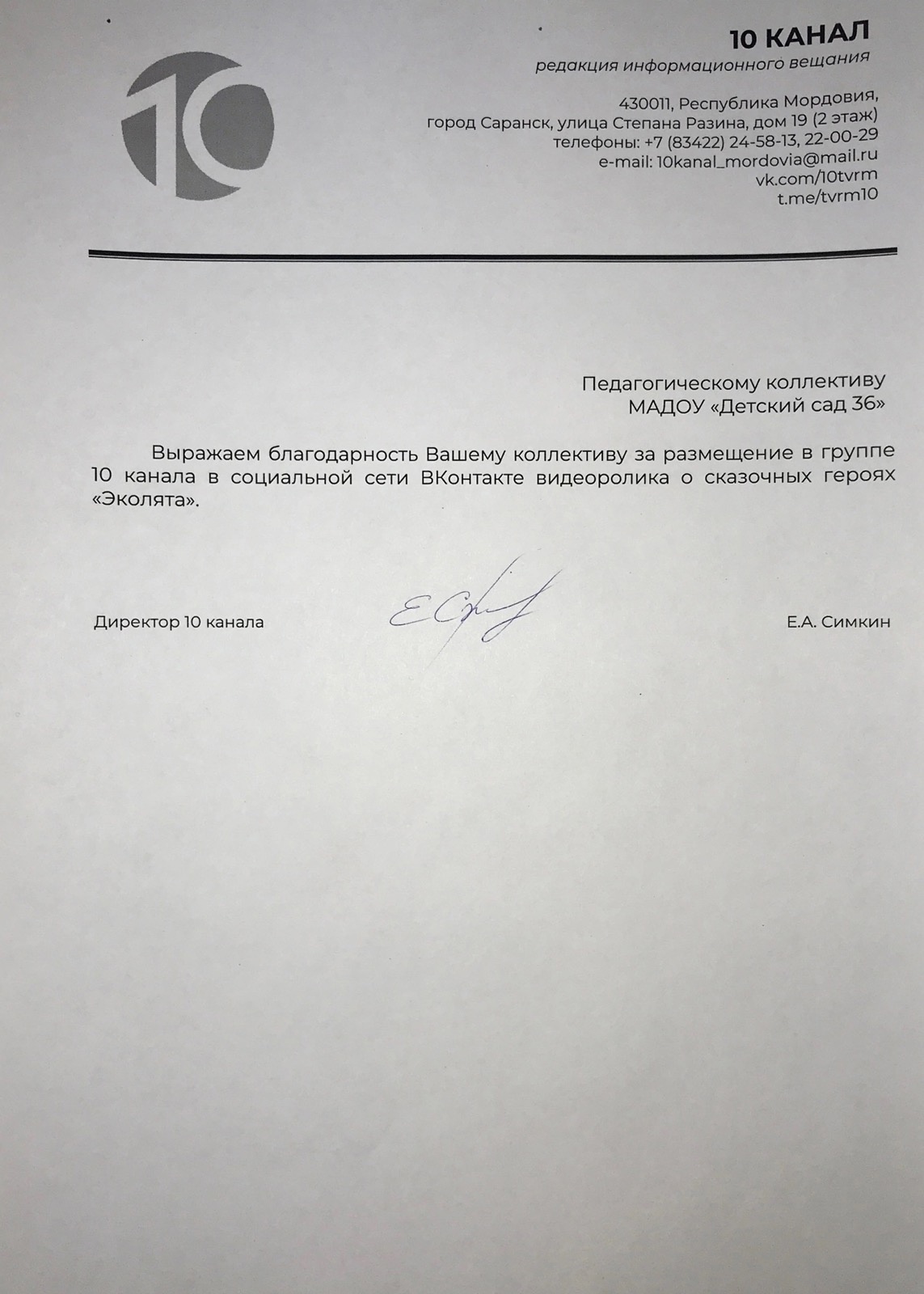